Comparing and Tracking Topological Structures via Optimal Transport
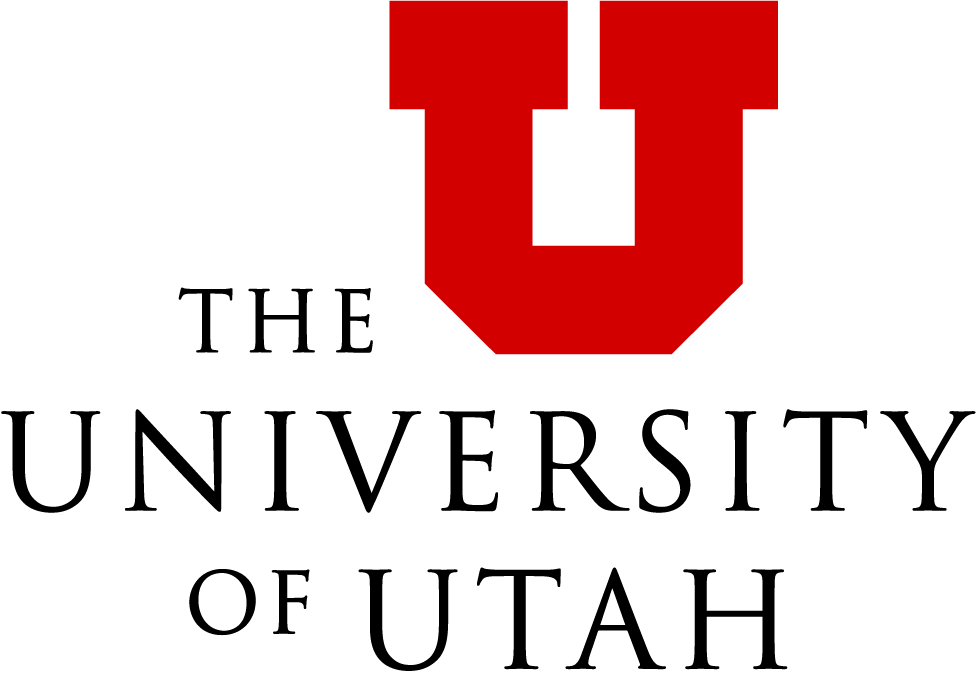 TDV Workshop at the University of Iowa
Mingzhe Li
Jun 10, 2025
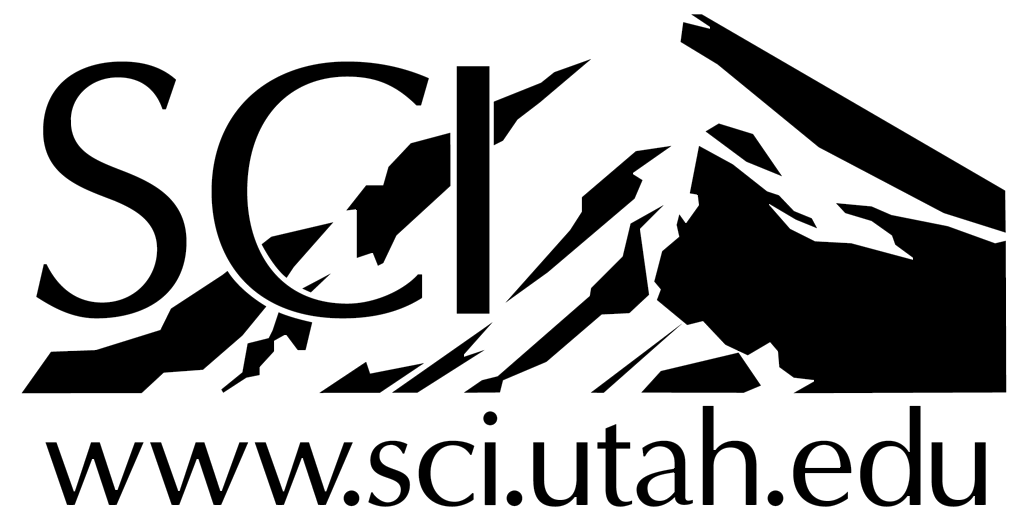 Scalar Field Data
Time-varying
Ensemble
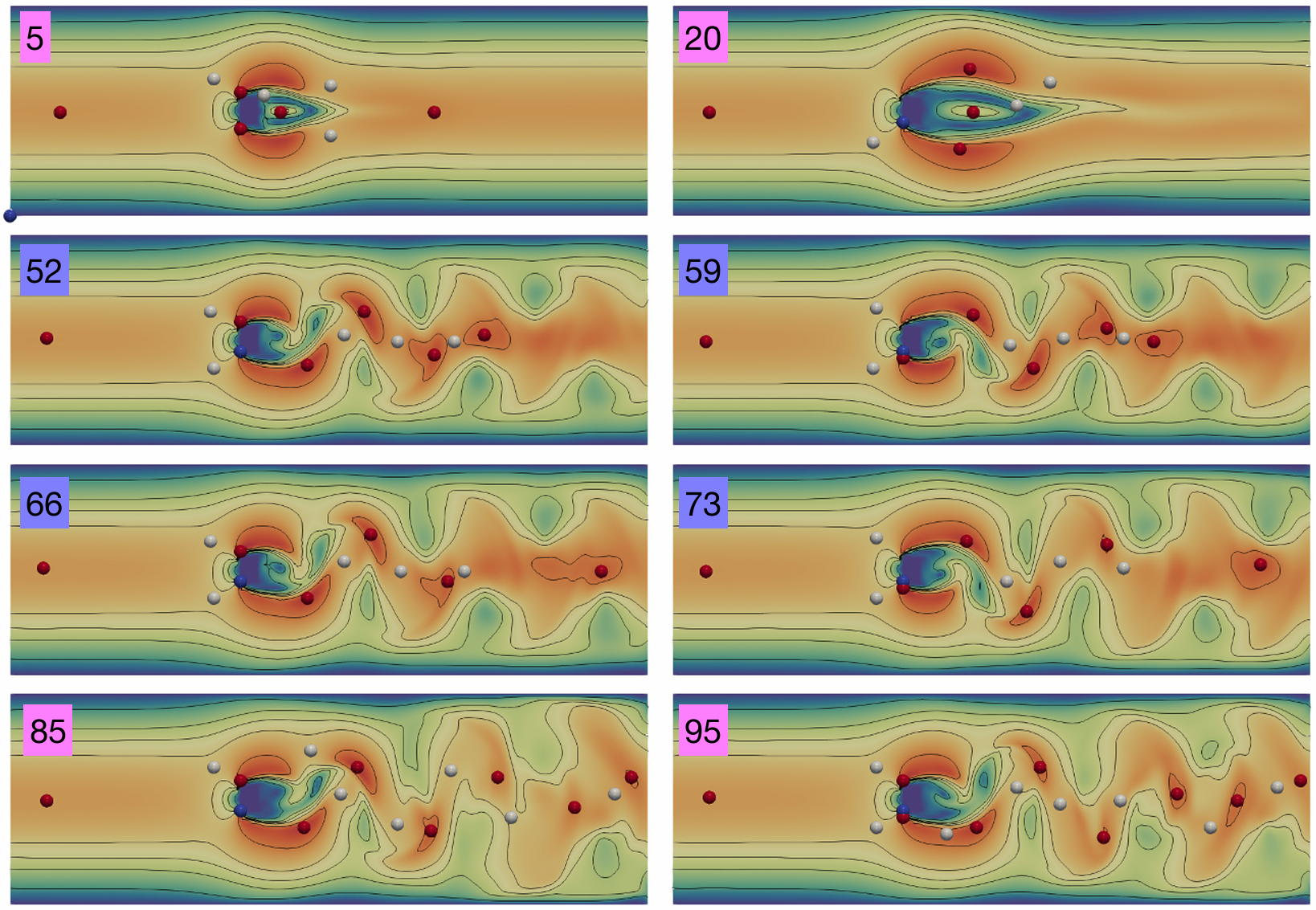 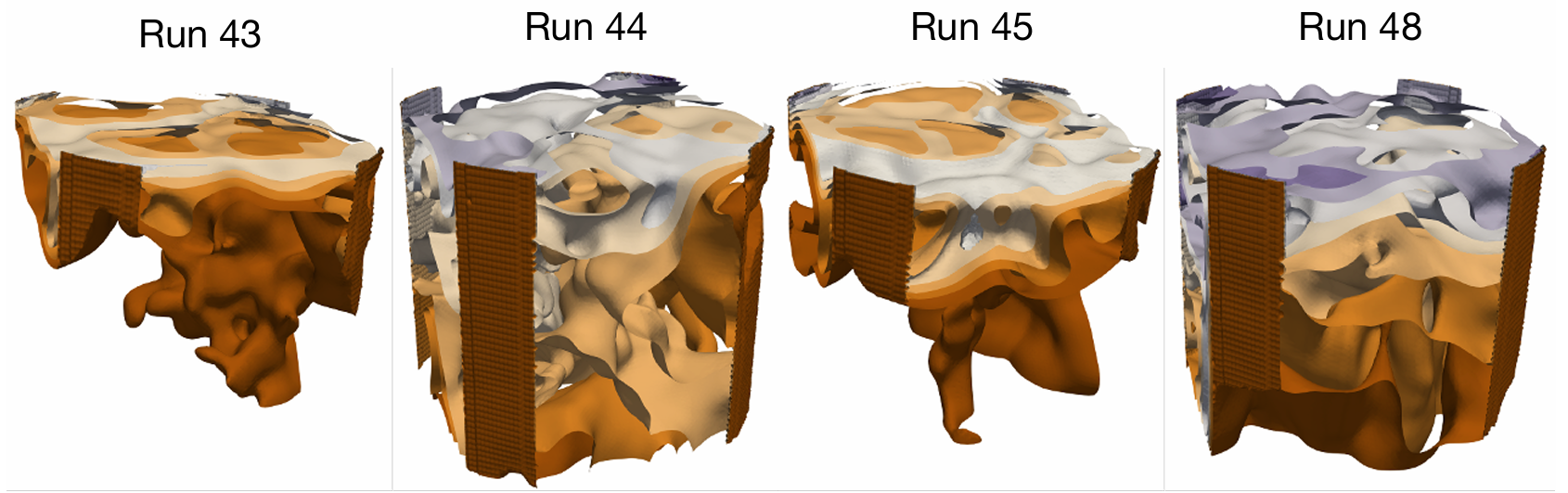 Comparing scalar fields for data analysis
3D transient fluid flow simulation
Lyu et al. 2024
Time-varying flow simulation
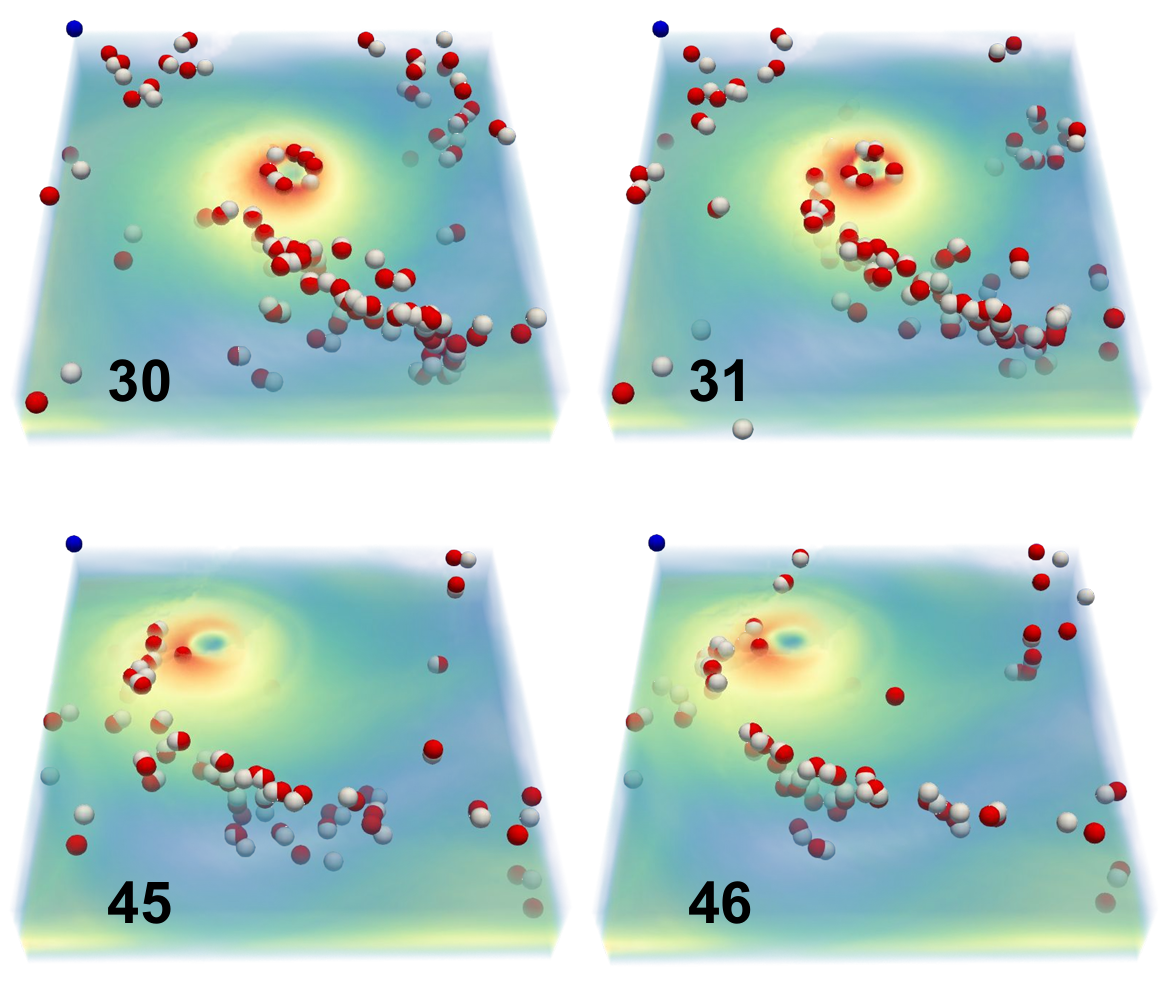 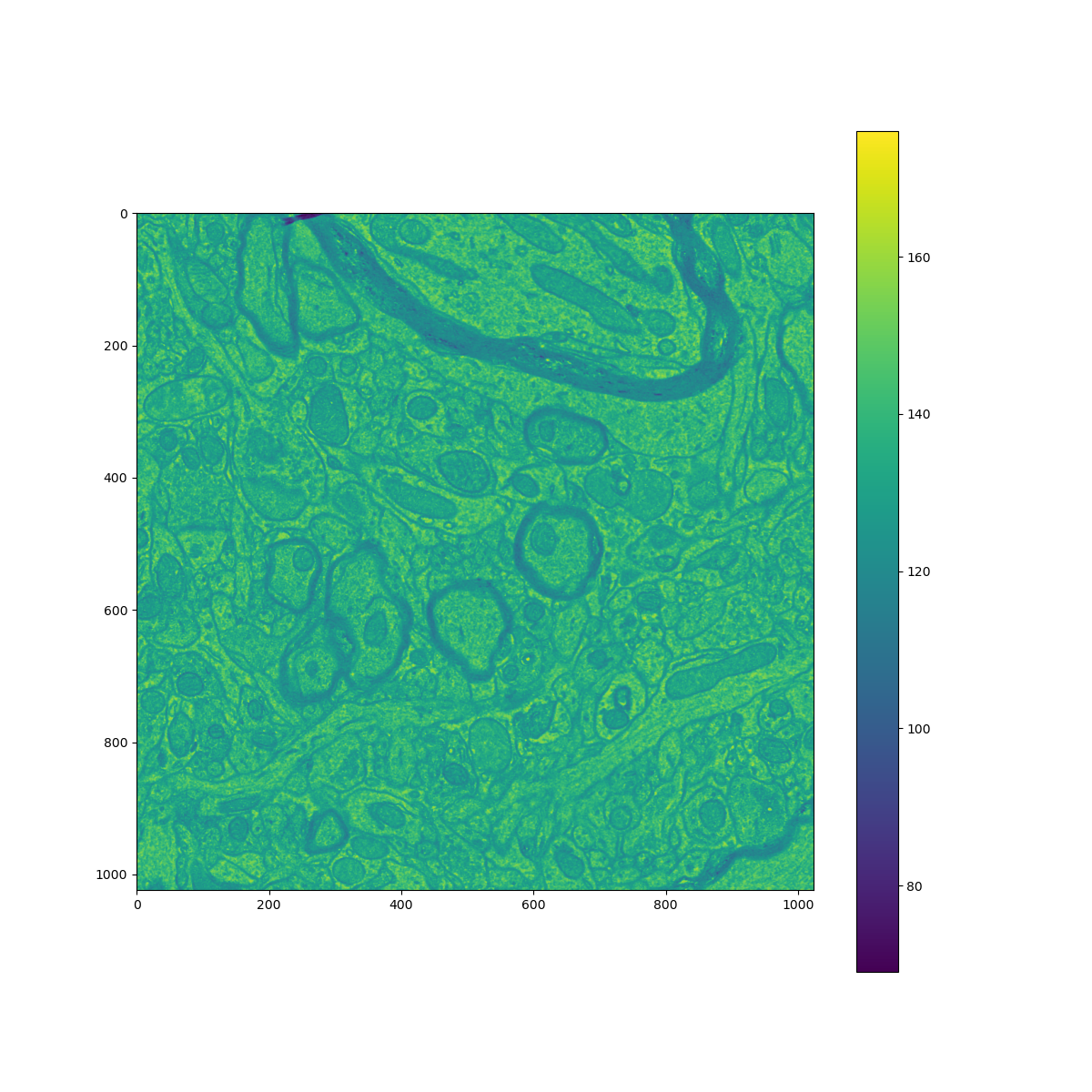 P60 Mouse Cortex
3D Isabel Hurricane
2
Topological Descriptors
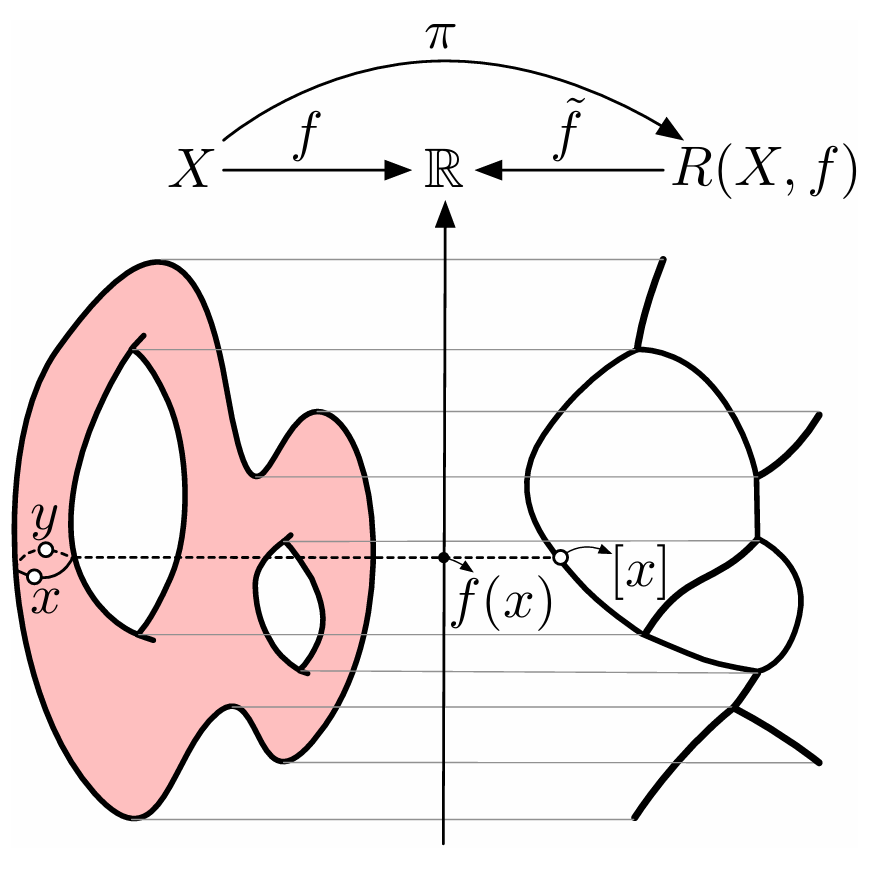 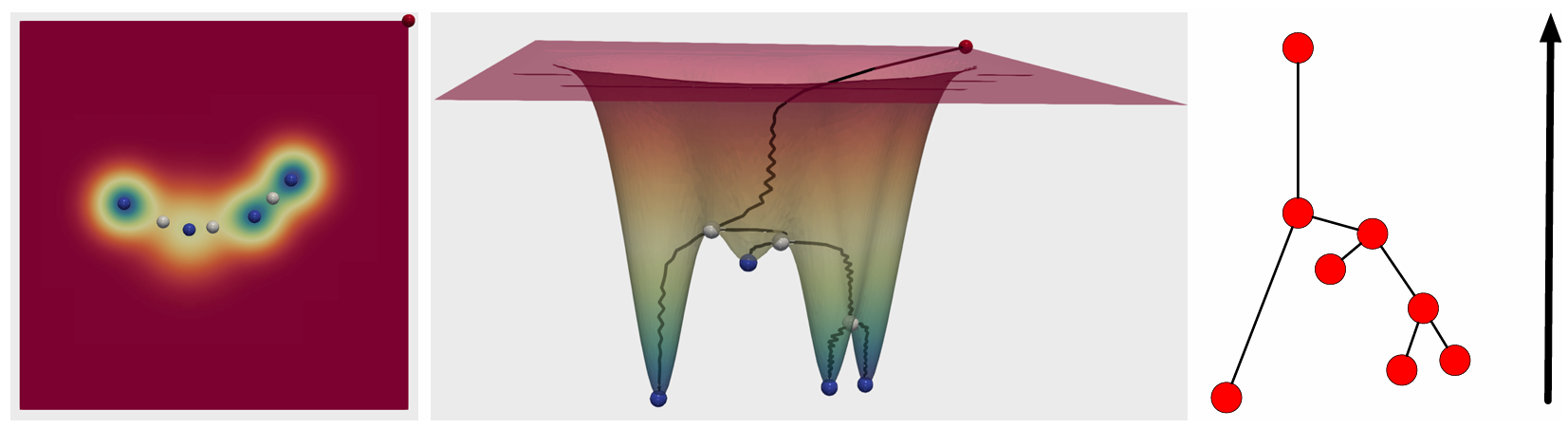 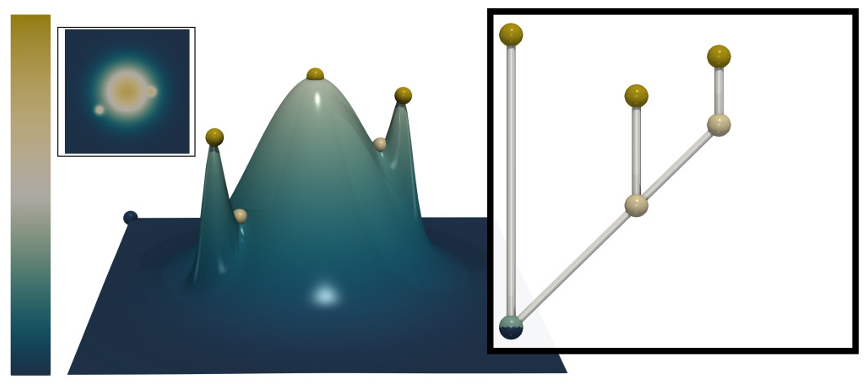 Comparing topological descriptors
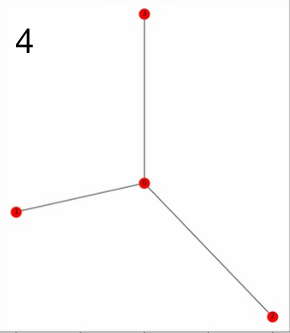 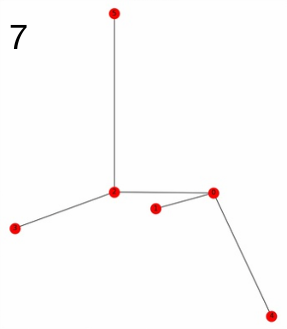 3 leaves
2 leaves
Persistence Diagram
Sisouk et al. 2023
Merge Tree
Reeb Graph
Wang et al. 2024
Comparing scalar fields
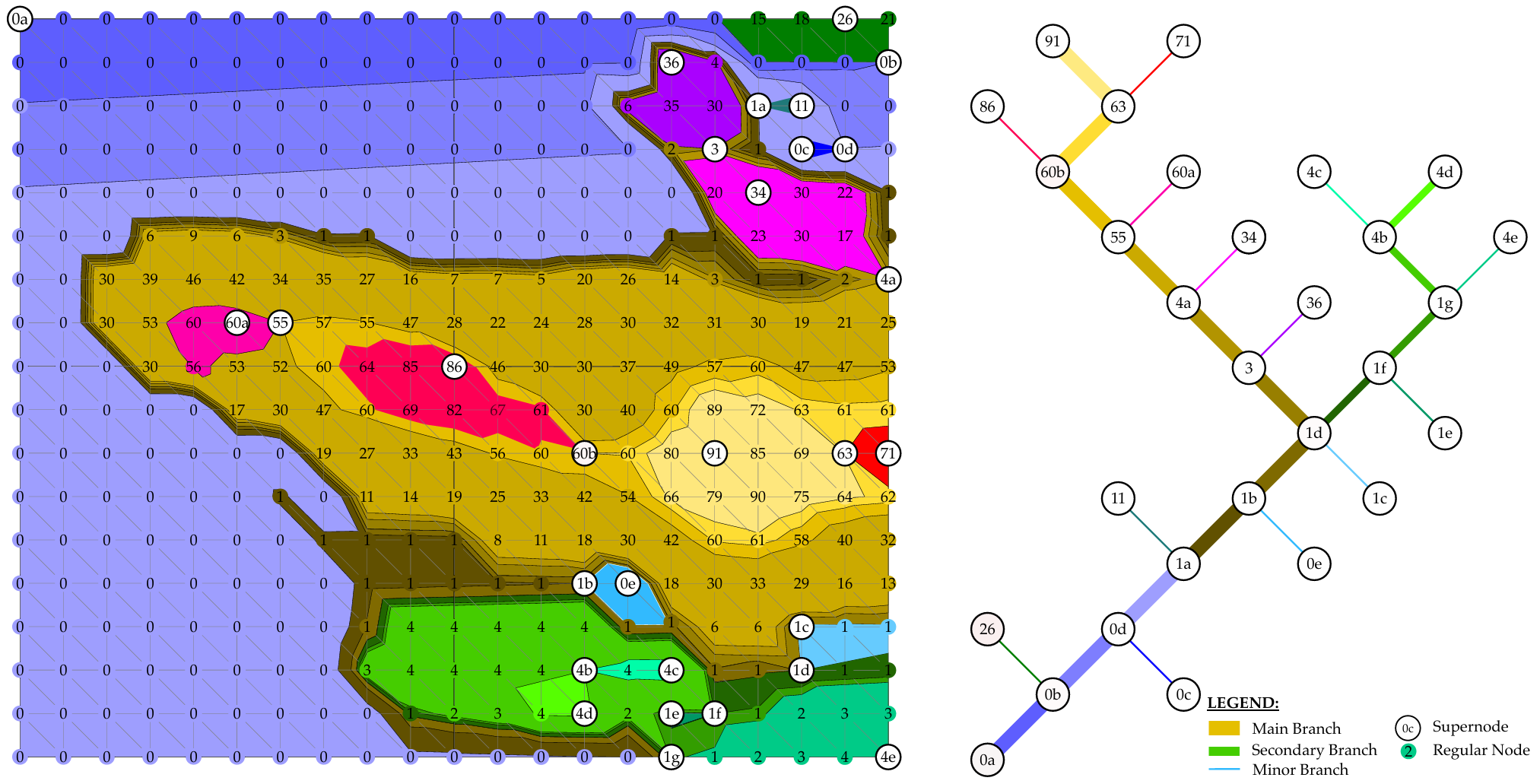 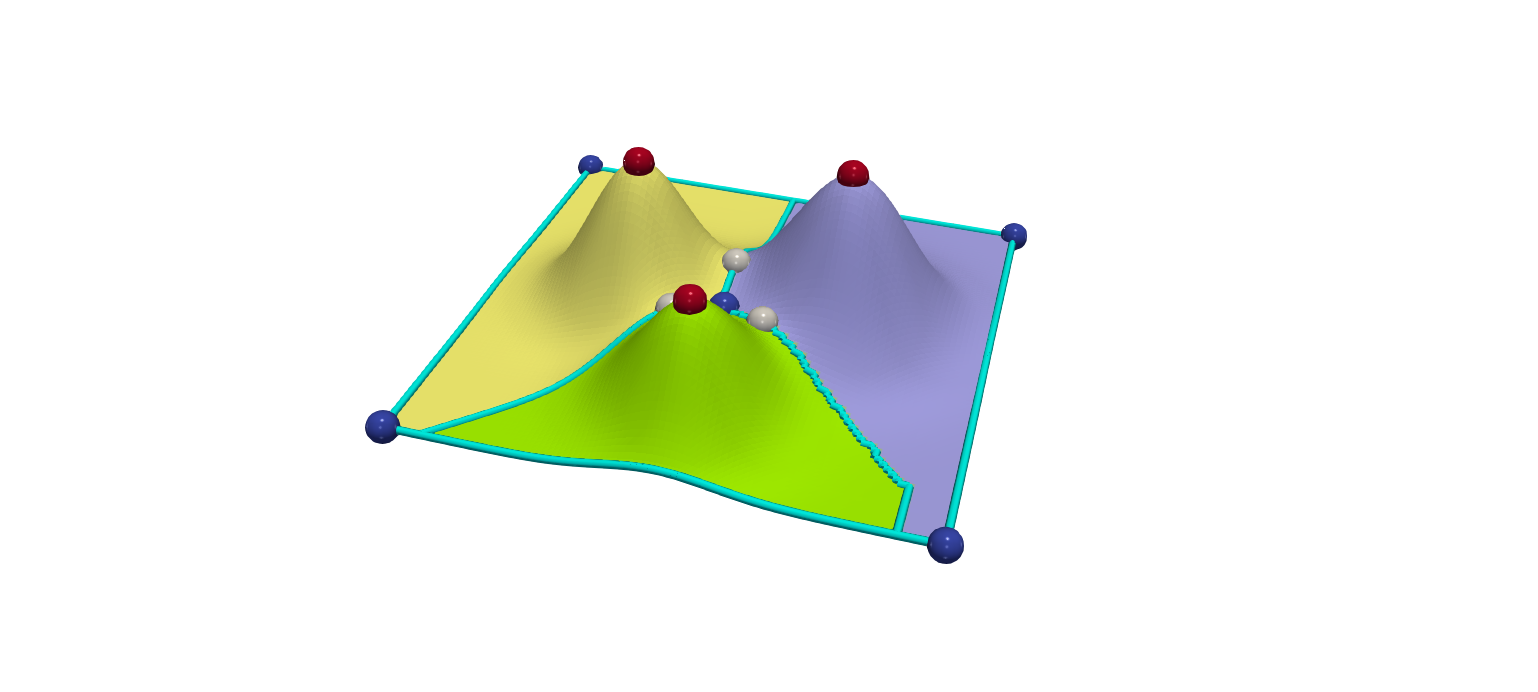 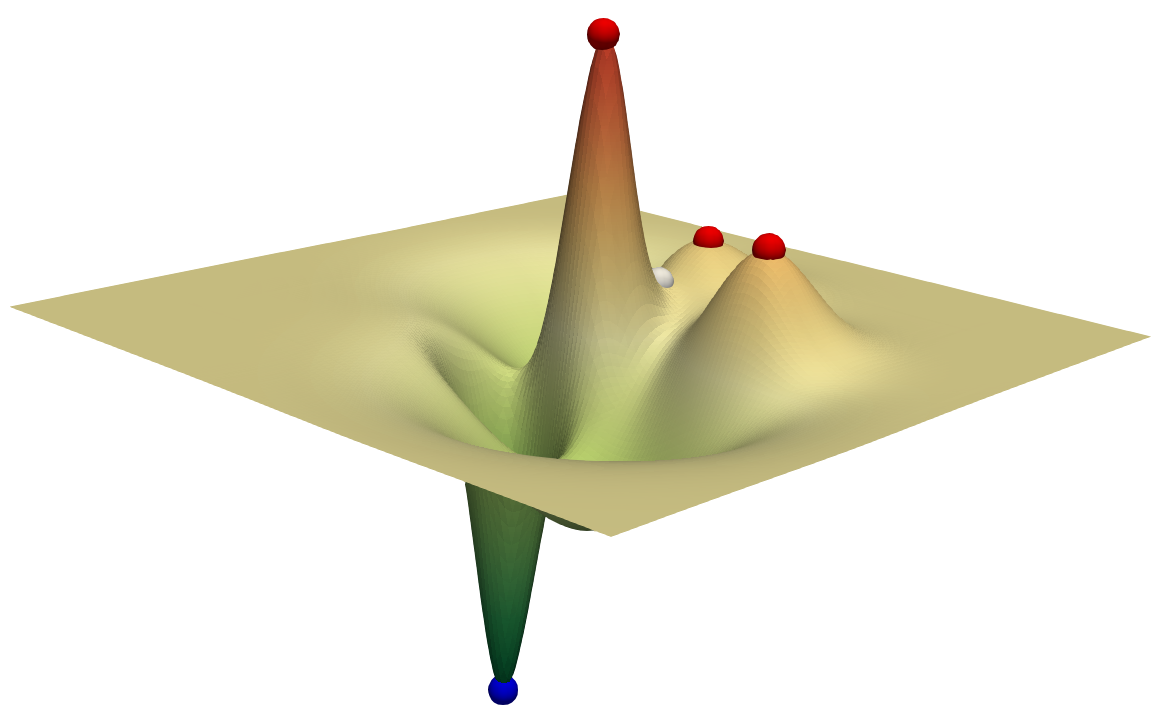 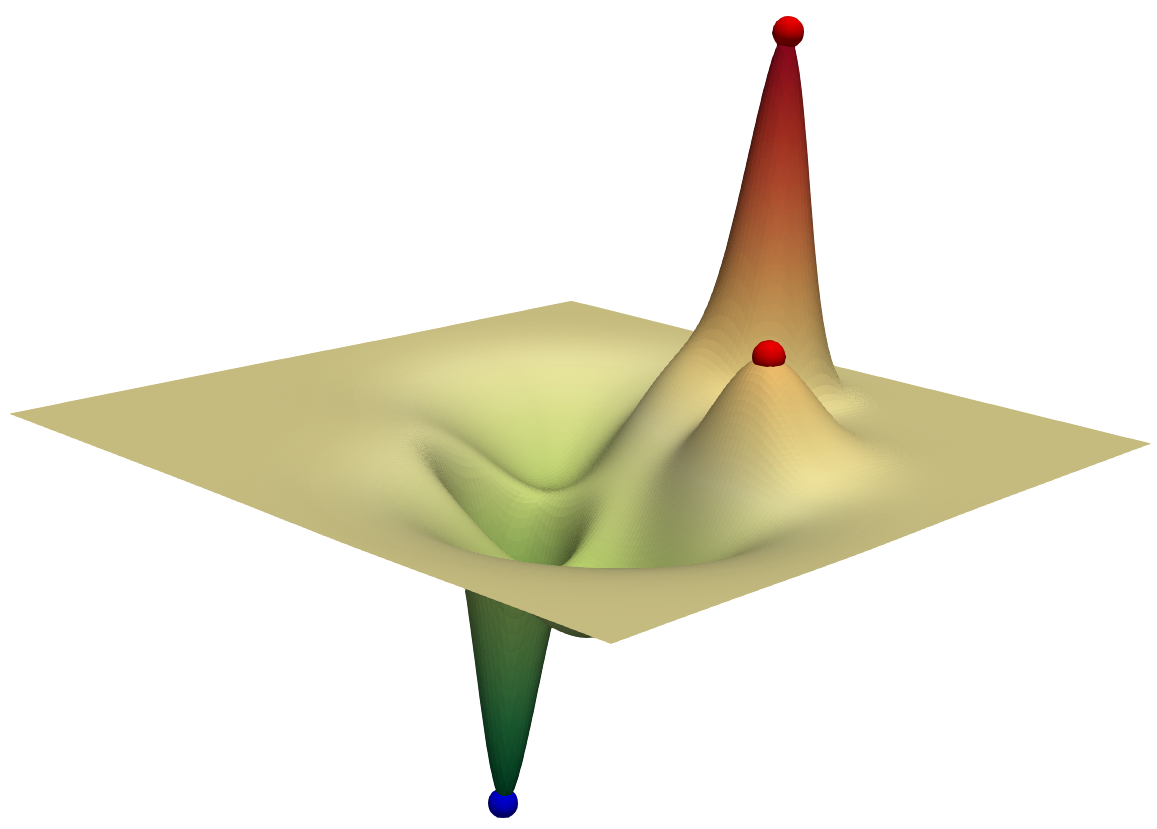 2 local maxima
3 local maxima
Morse Complex
Contour Tree
3
Comparing Topological Descriptors
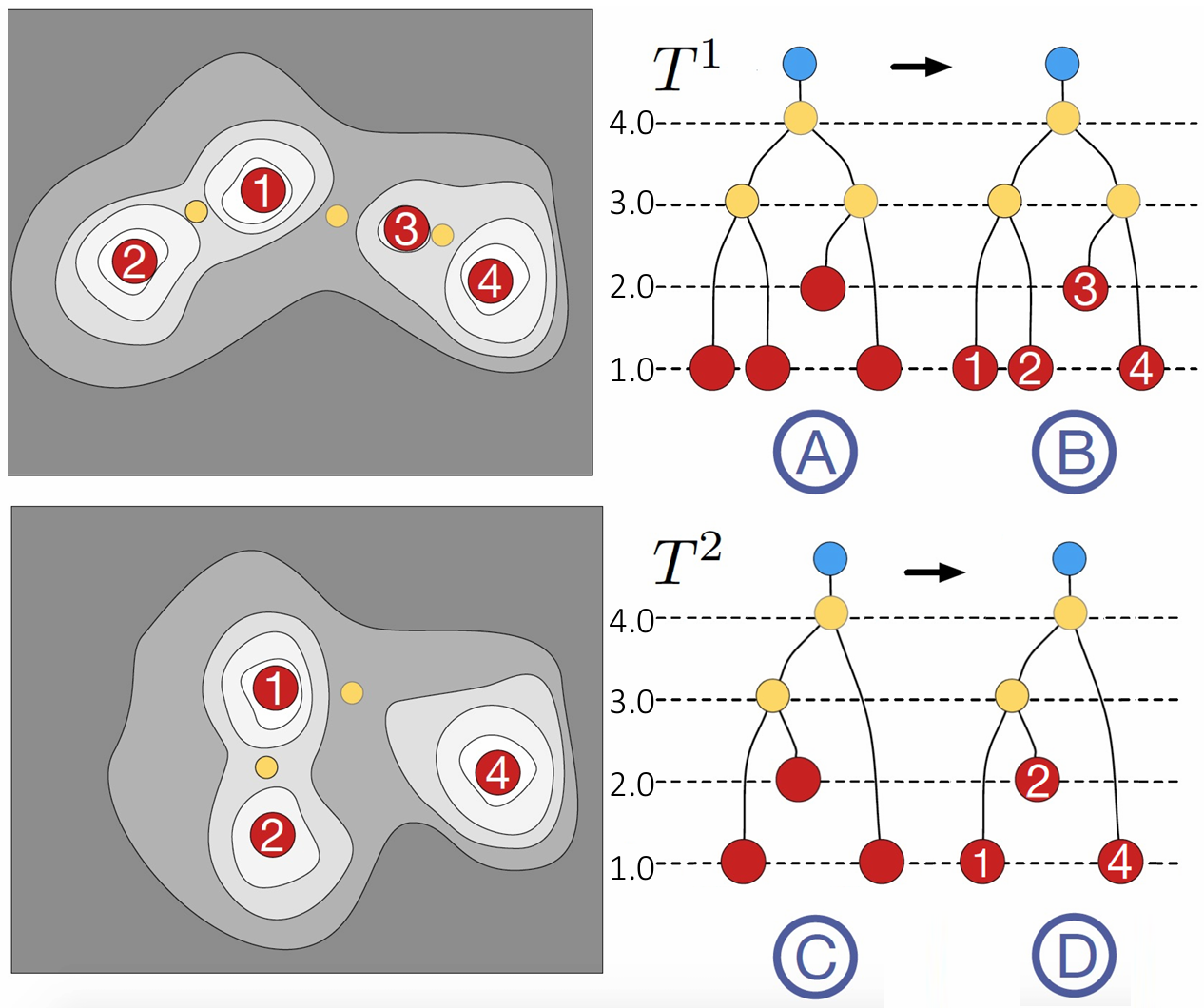 Problems:
Some are NP-hard
Some require additional restriction / labeling for computation
No existing extension to Morse complexes
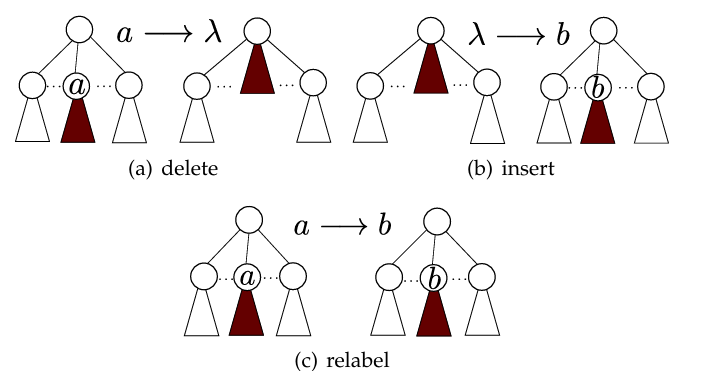 Merge Tree Edit Distance
Sridharamurthy et al. 2018
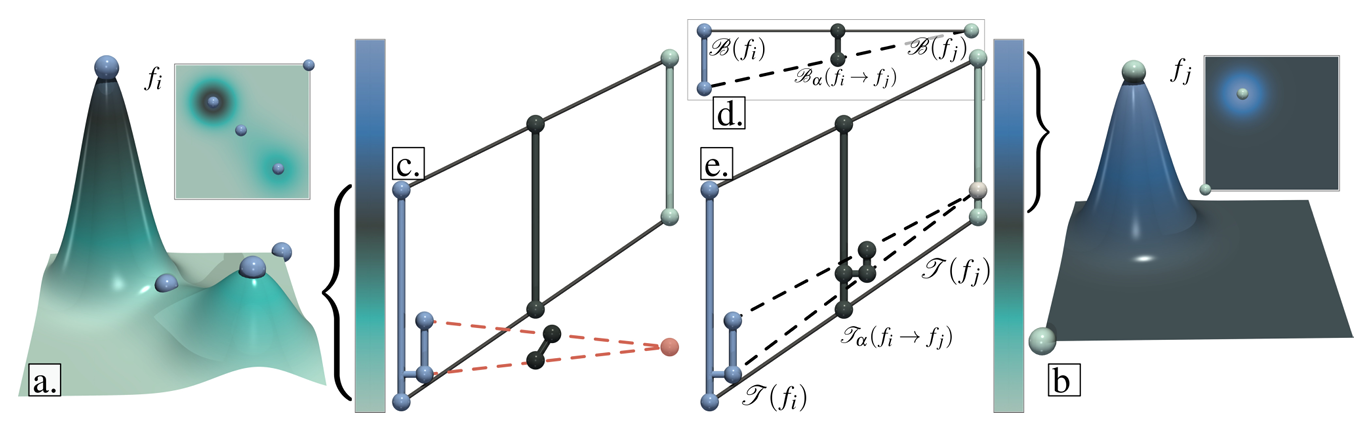 Interleaving Distance 
for Labeled Merge Trees
Yan et al. 2021
Merge Tree Wasserstein Distance
Pont et al. 2021
4
Optimal Transport (OT)
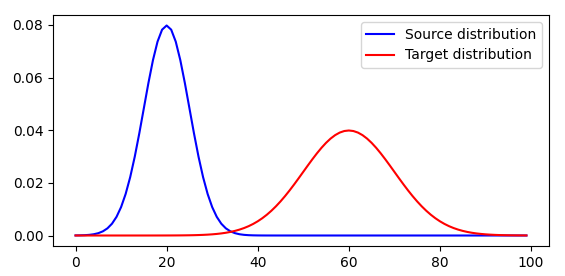 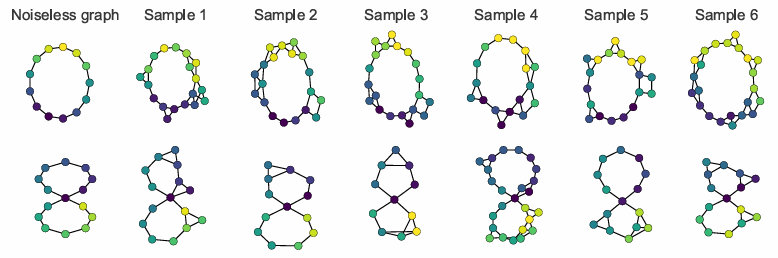 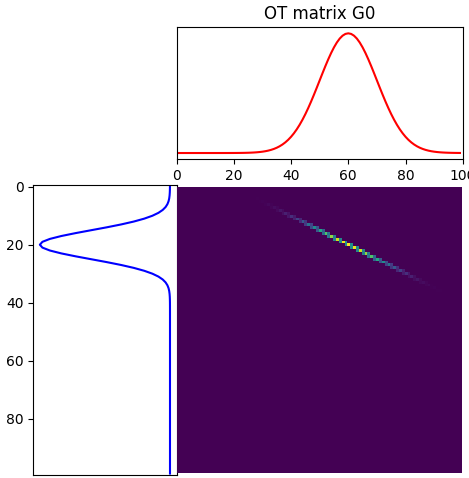 POT documentation
Flamary et al.
Graph matching and shape matching
Vayer et al. 2019
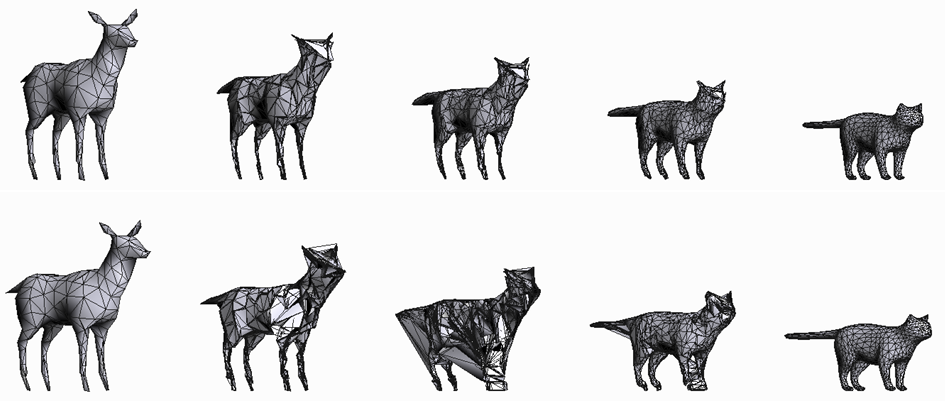 Coupling matrix
5
Sketching Merge Trees for Scientific Visualization
Mingzhe Li, Sourabh Palande, Lin Yan, Bei Wang
In IEEE Workshop on Topological Data Analysis and Visualization (TopoInVis) at IEEE VIS, 2023.
6
minima
Merge Tree
saddle
maxima
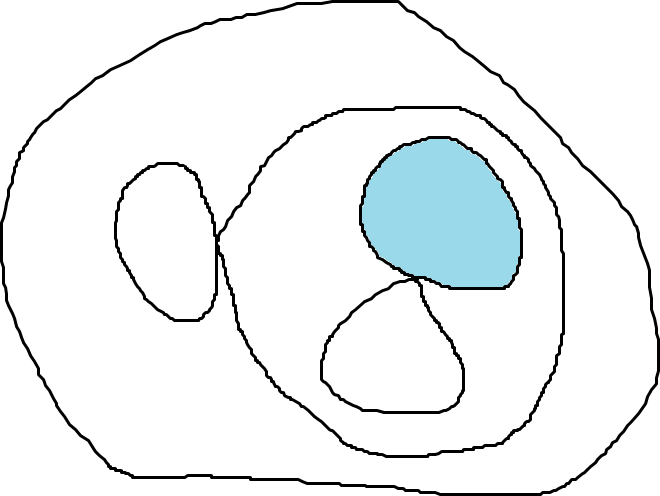 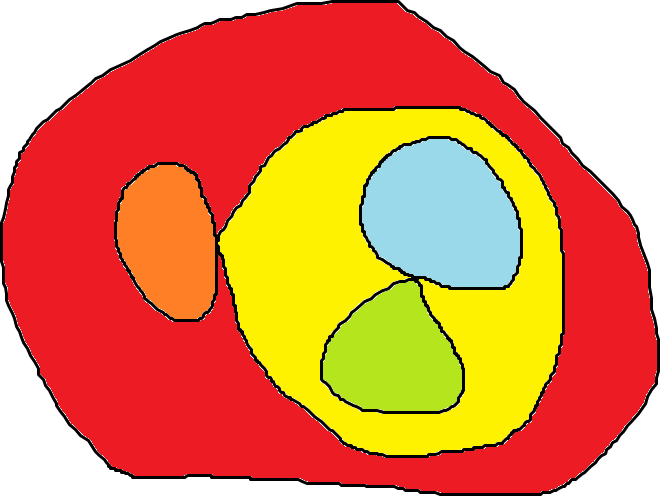 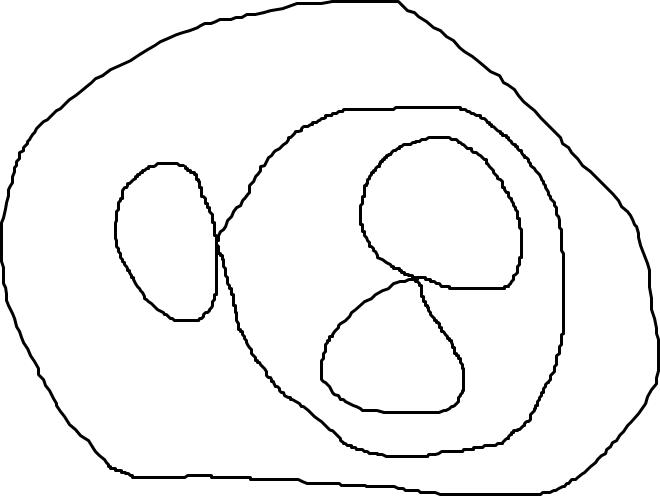 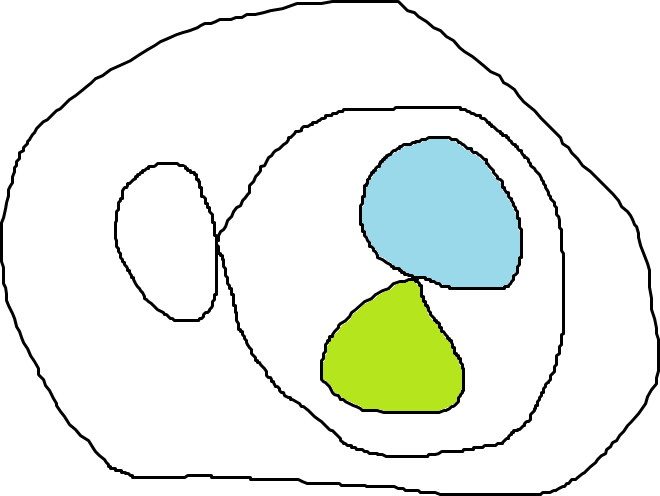 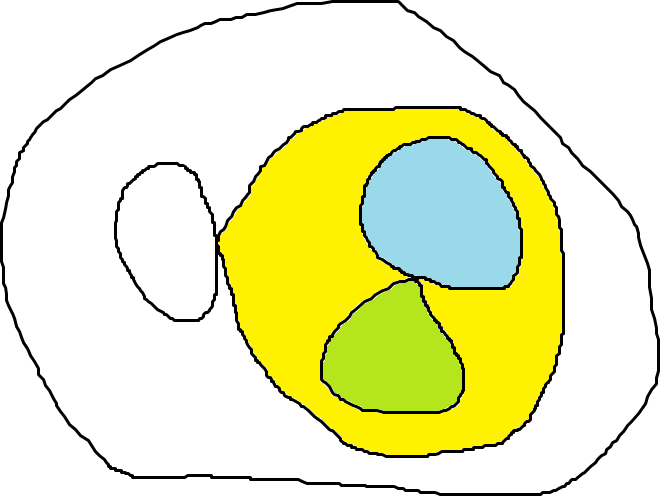 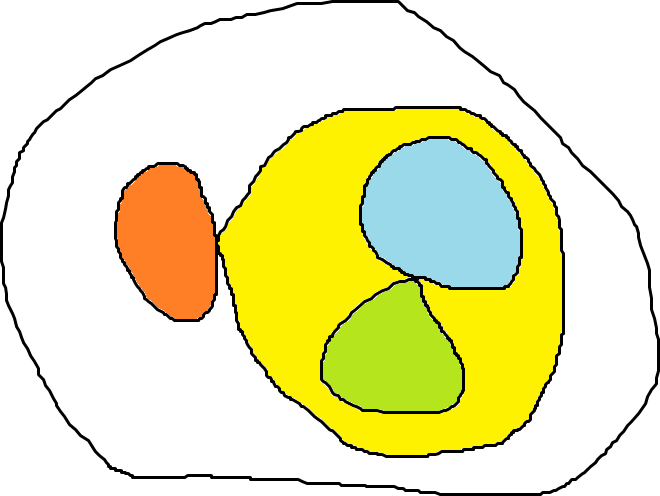 7
Motivation
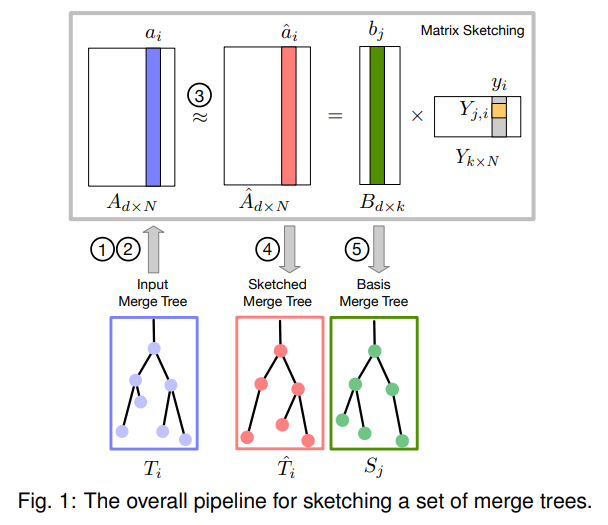 representative vector
of original data
8
Highlight and Contribution
Gromov-Wasserstein (GW) distance between merge trees
Based on optimal transport
A novel framework to sketch merge trees based on GW distance
Vectorizing merge trees
Finding representatives of data
Identifying modes of physical phenomena
9
Background: Gromov-Wasserstein Distance
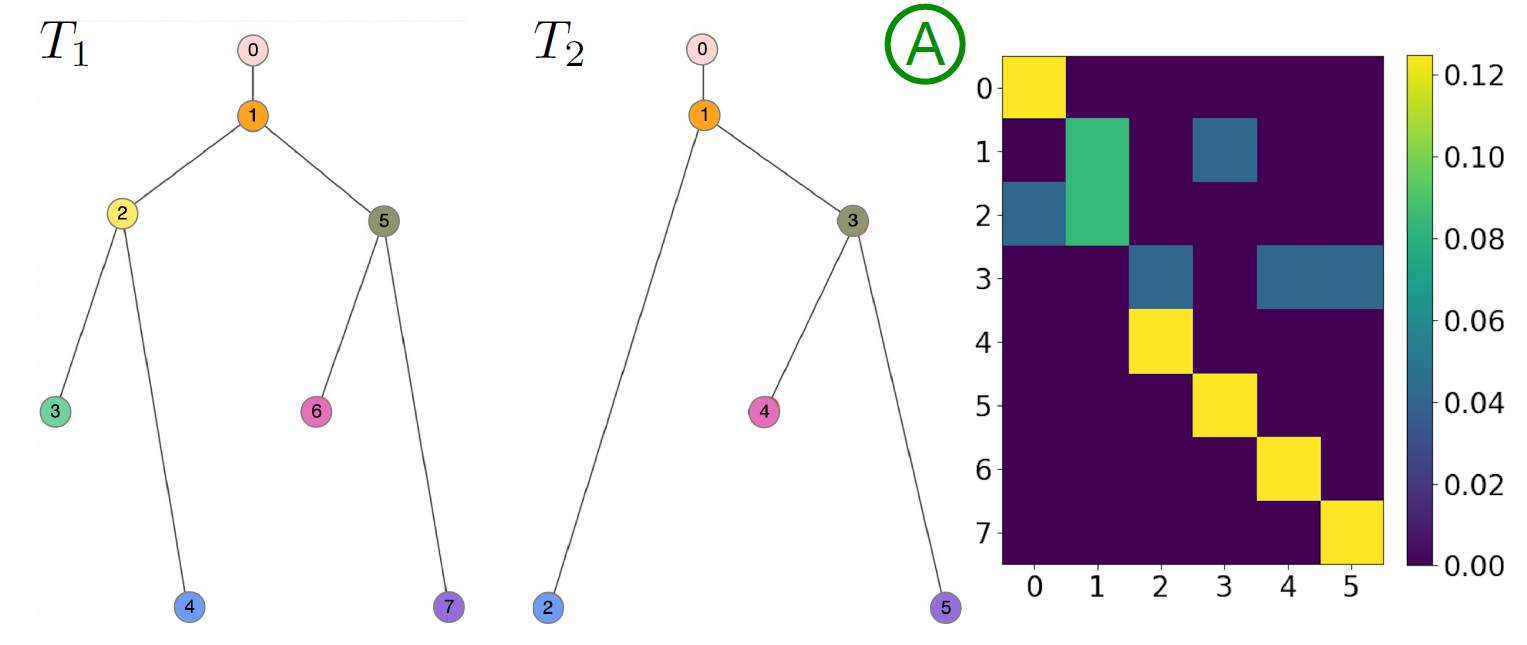 10
Background: Gromov-Wasserstein Distance
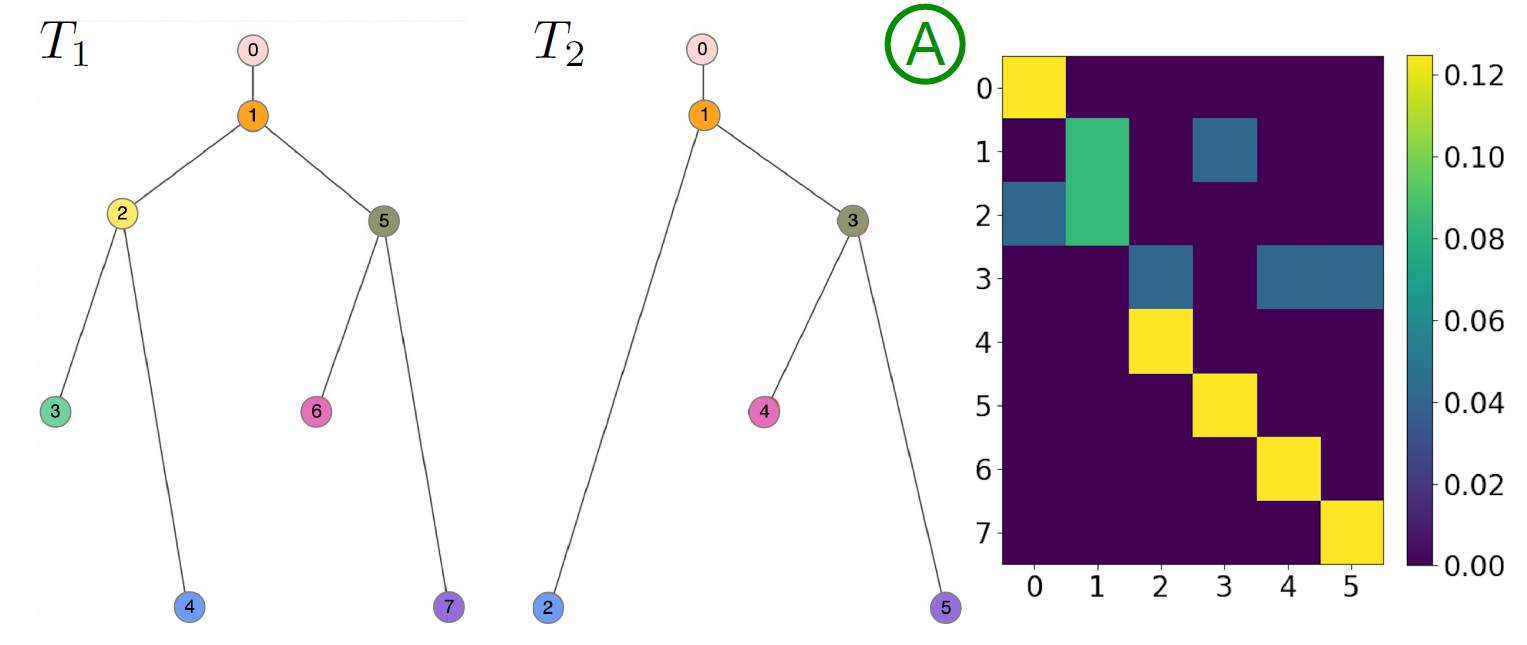 8 nodes
6 nodes
11
11
Background: Gromov-Wasserstein Distance
Structural Distortion
Mémoli 2011
12
Fréchet Mean
One-to-one correspondence after blow-up & alignment

Geodesics on node relations between corresponding nodes
Chowdhury & Needham 2020
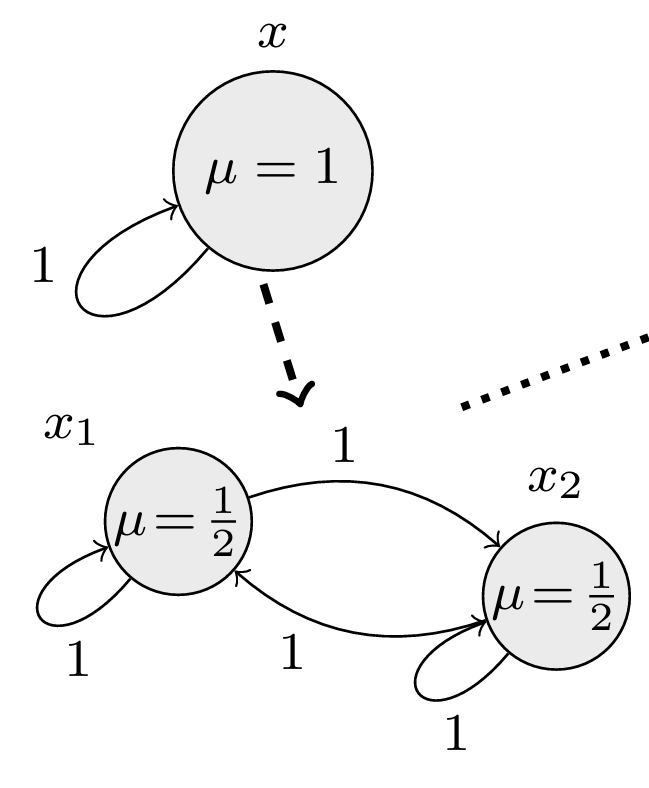 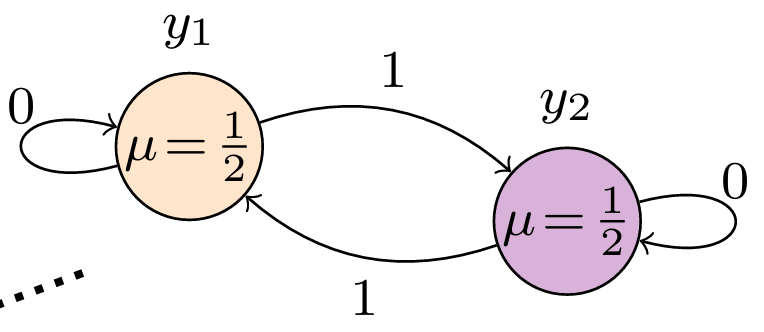 Fréchet mean
Align
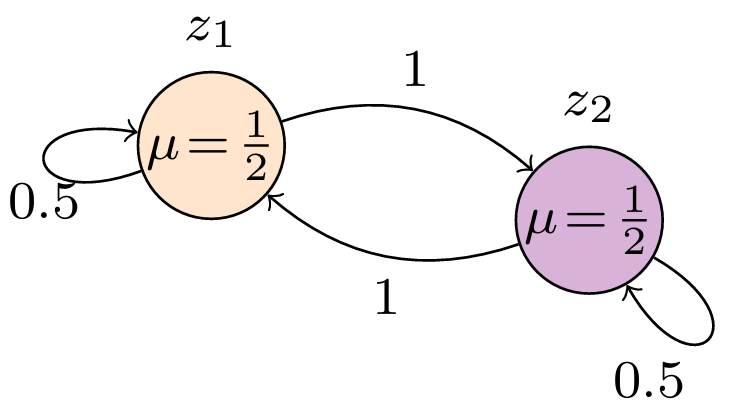 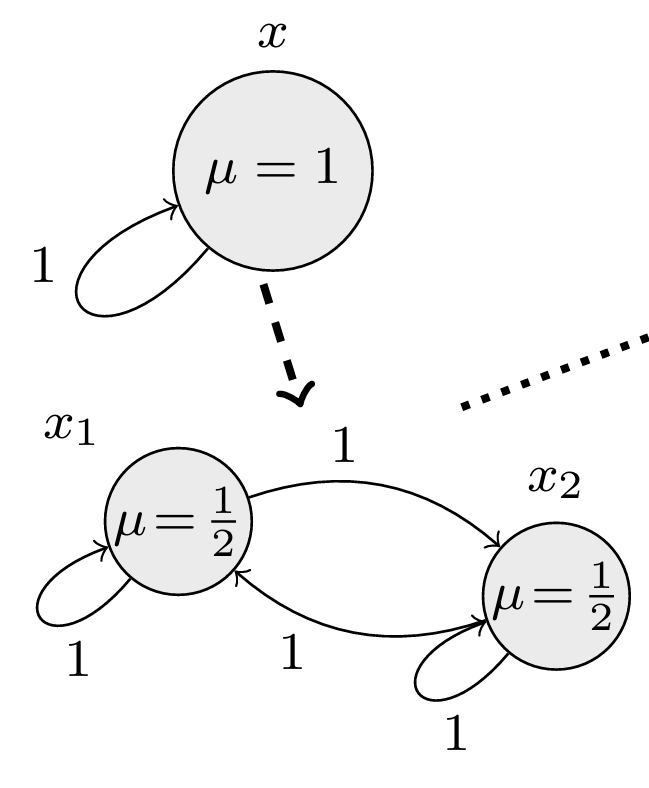 13
Fréchet Mean for Merge Trees
14
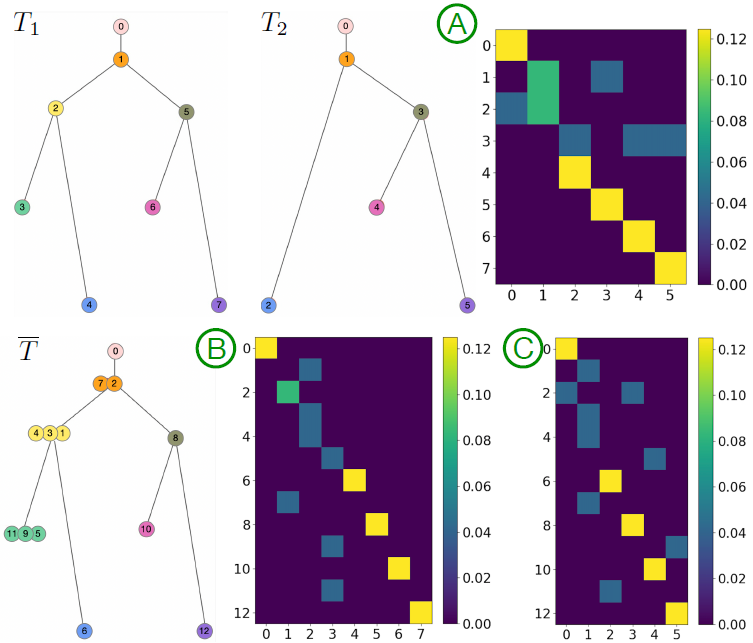 15
Vectorizing Merge Trees
16
Matrix Sketching
Column Subset Selection
Iterative Feature Selection (IFS) and Length Squared Sampling (LSS)
Key idea: selecting instances from the original dataset as basis
Advantage: basis as representative merge trees of the dataset
17
Results: Moving Gaussian
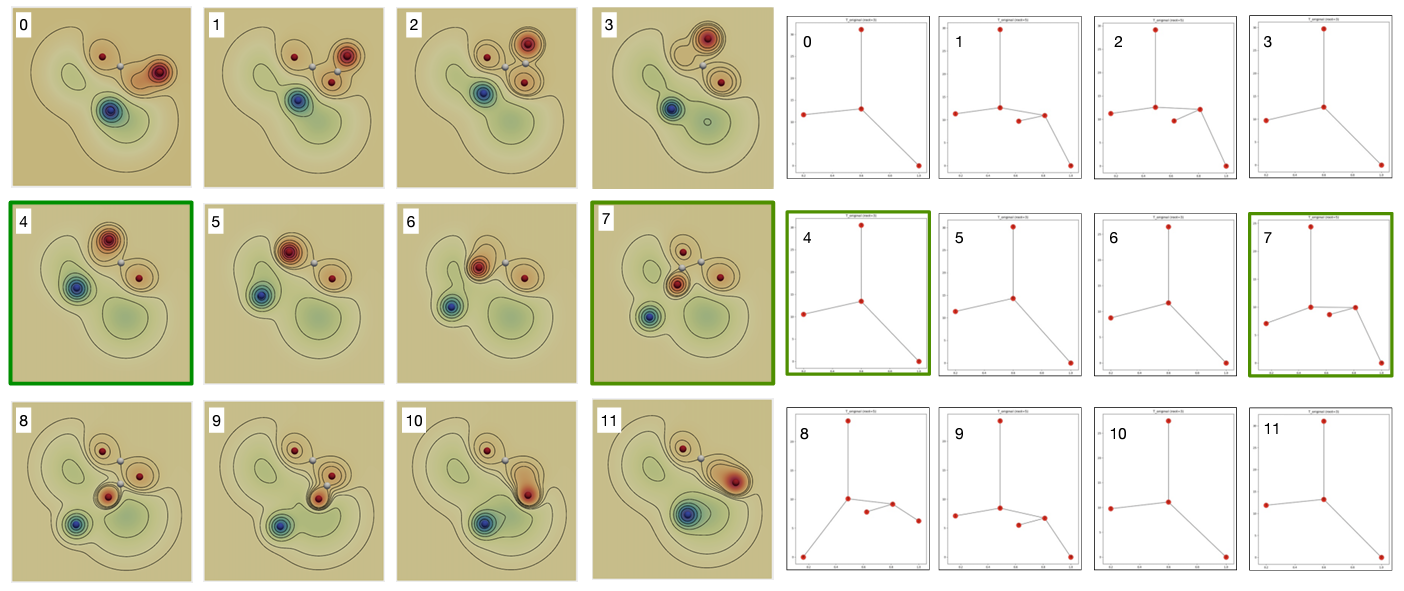 Coefficient matrix
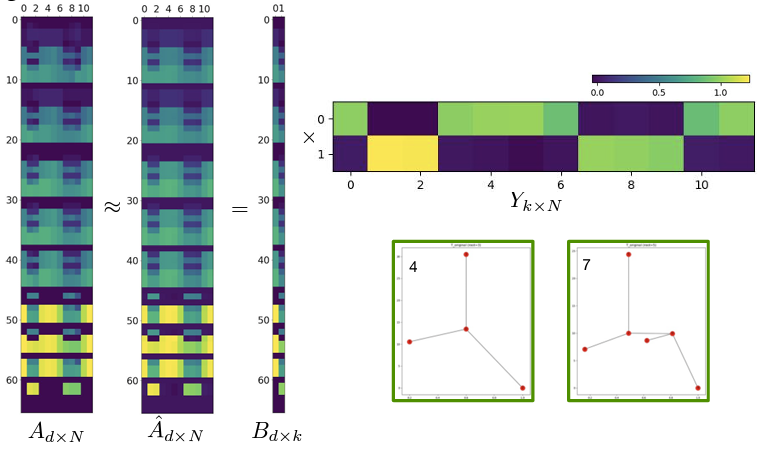 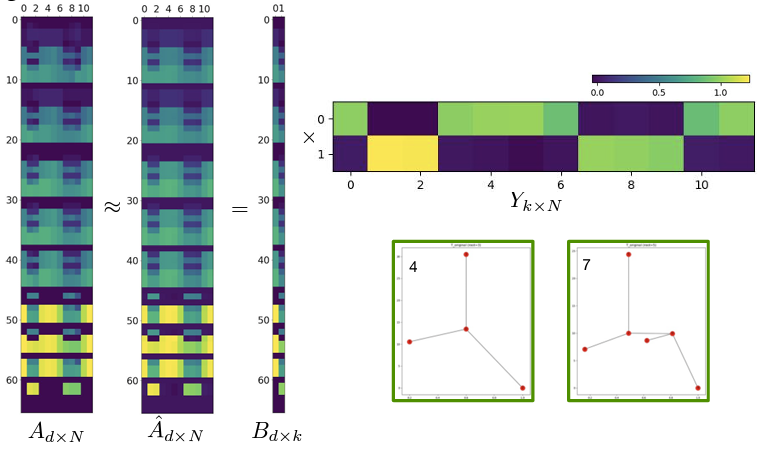 Basis trees
18
Results: Heated Cylinder
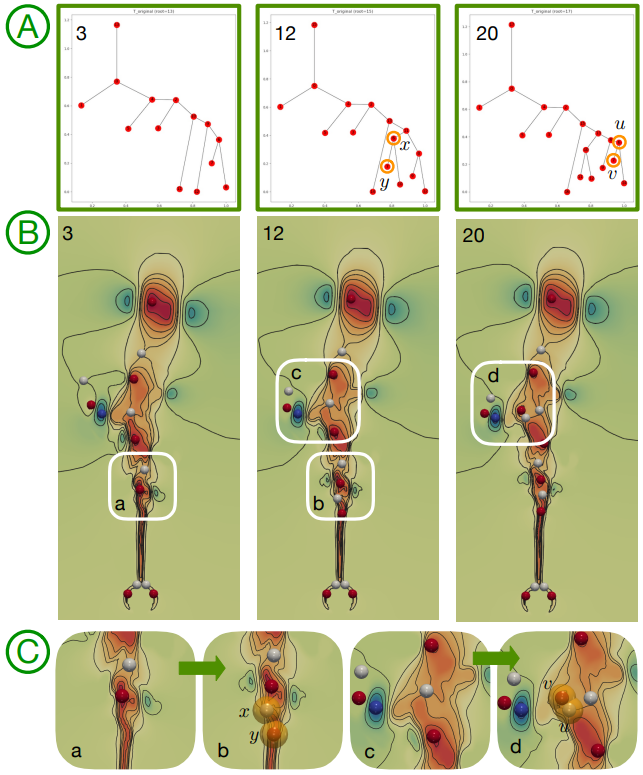 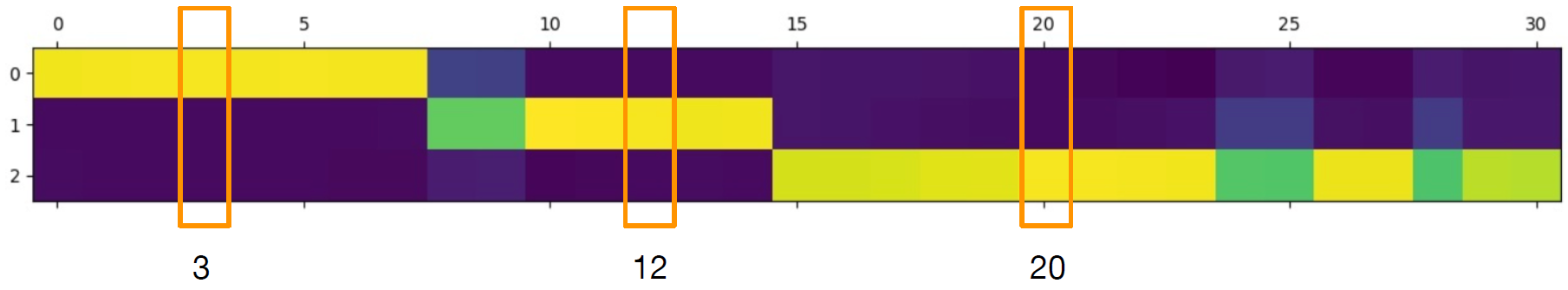 Coefficient matrix (Column Subset Selection, IFS)
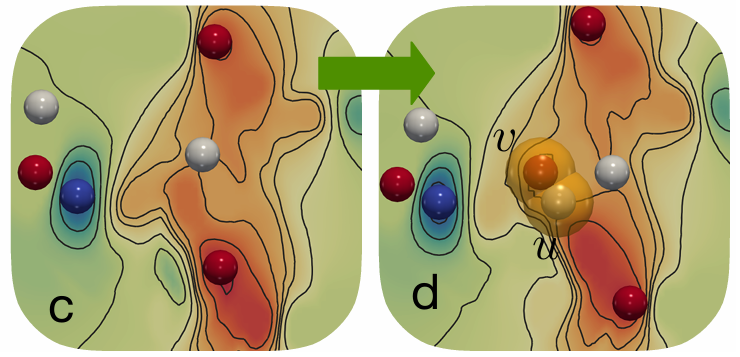 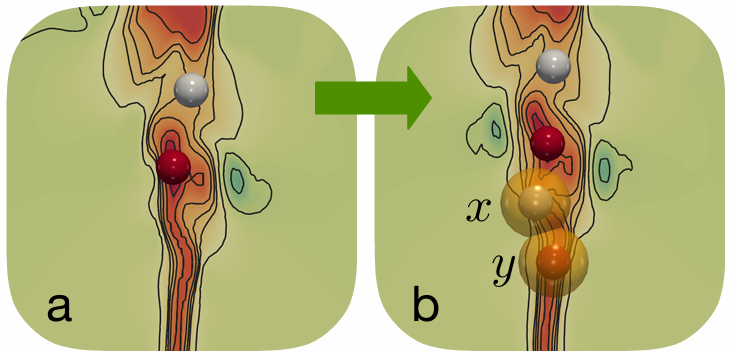 19
Conclusion
A new distance between merge trees: Gromov-Wasserstein distance
A novel framework to apply matrix sketching to merge trees
Vectorization of merge trees
Finding representatives of data
Identifying modes of physical phenomena
20
Flexible Topology Tracking Using Partial Optimal Transport
Mingzhe Li, Xinyuan Yan, Lin Yan, Tom Needham, Bei Wang
in IEEE Transactions on Visualization and Computer Graphics (TVCG), 2025
21
hurricane trajectory
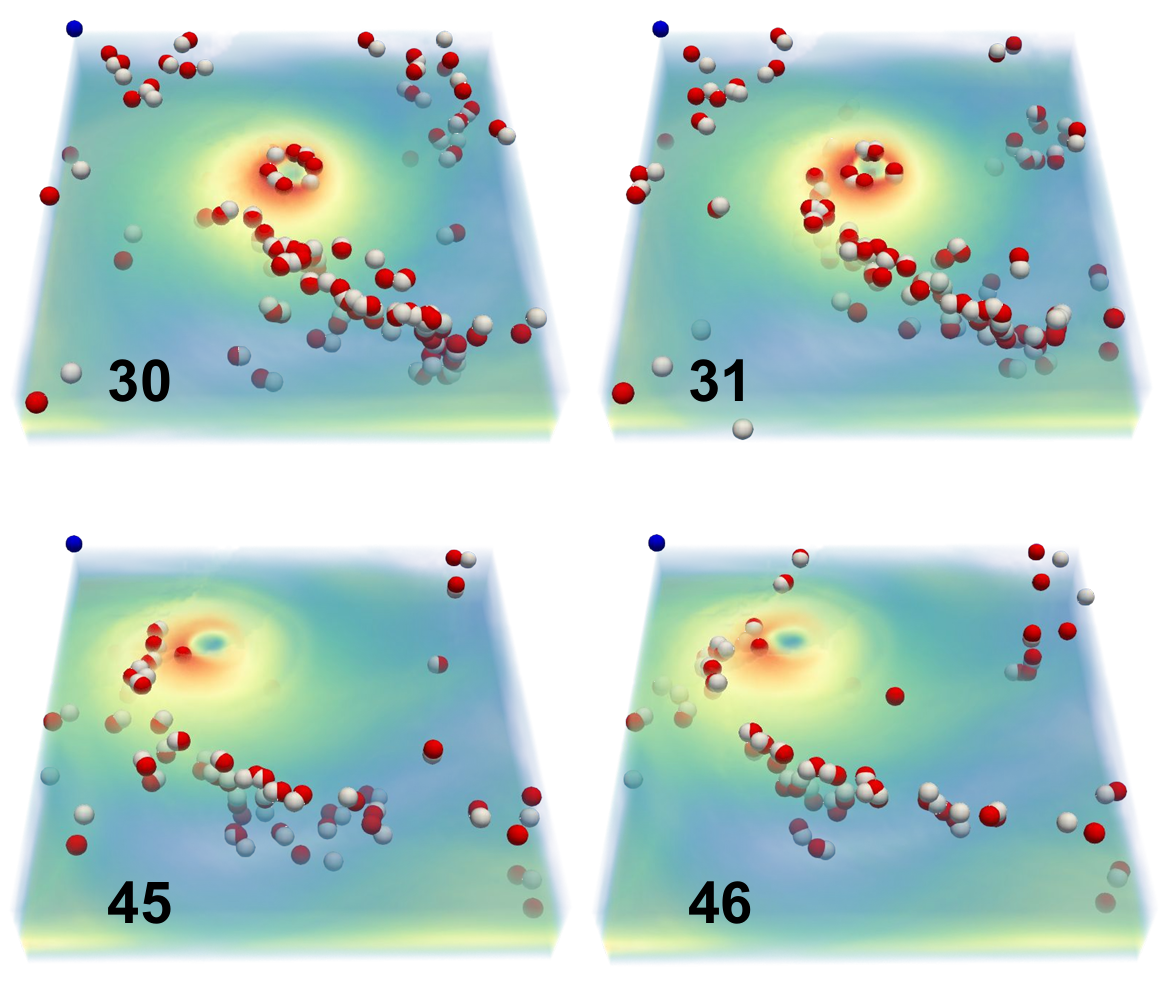 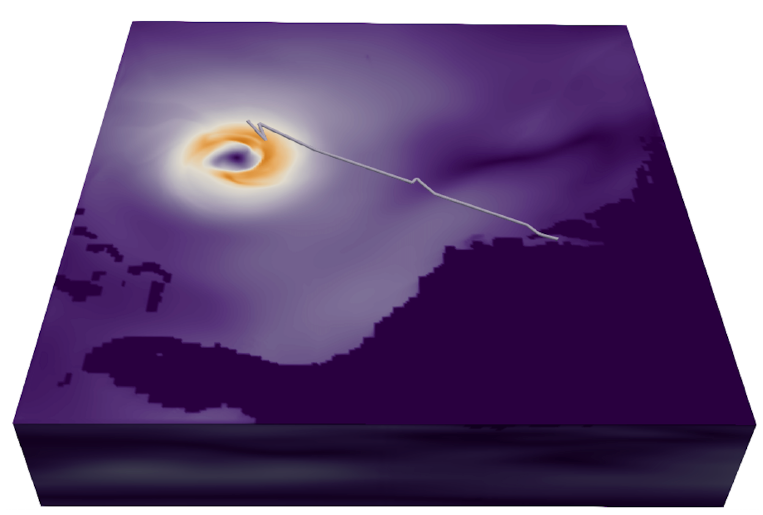 feature tracking
Pipeline:
Extract features from scalar fields
Match features between adjacent time steps
Concatenate matchings to trajectories
Time-varying dataset for Isabel Hurricane
22
Contribution
A flexible framework to compare merge trees and to track topological features using partial optimal transport
encoding intrinsic and extrinsic information in the comparison
allowing partial matching between features
providing probabilistic tracking results
23
Attributed Measure Network
24
Wasserstein Distance
Kantorovich 1939
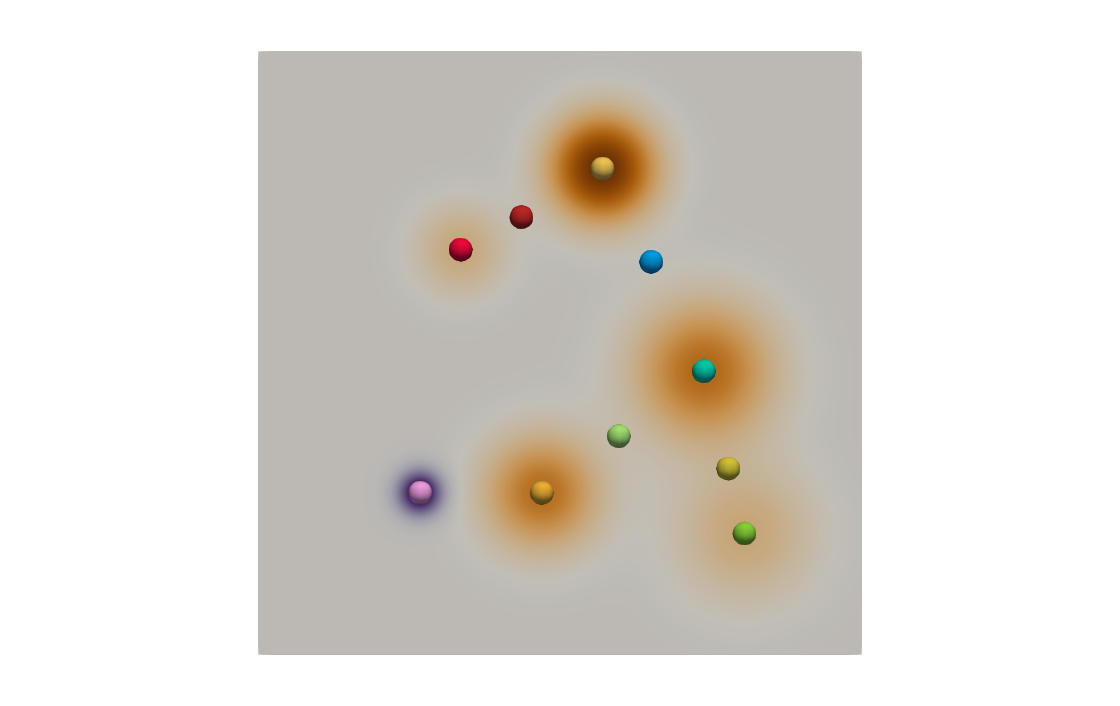 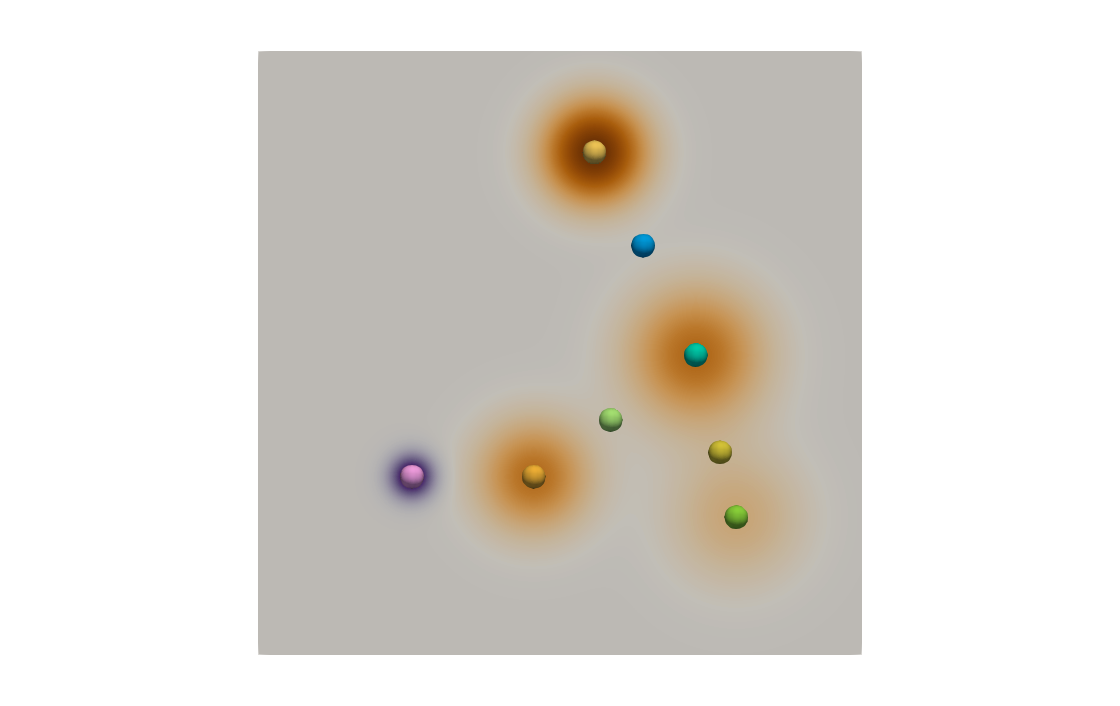 25
Gromov-Wasserstein Distance
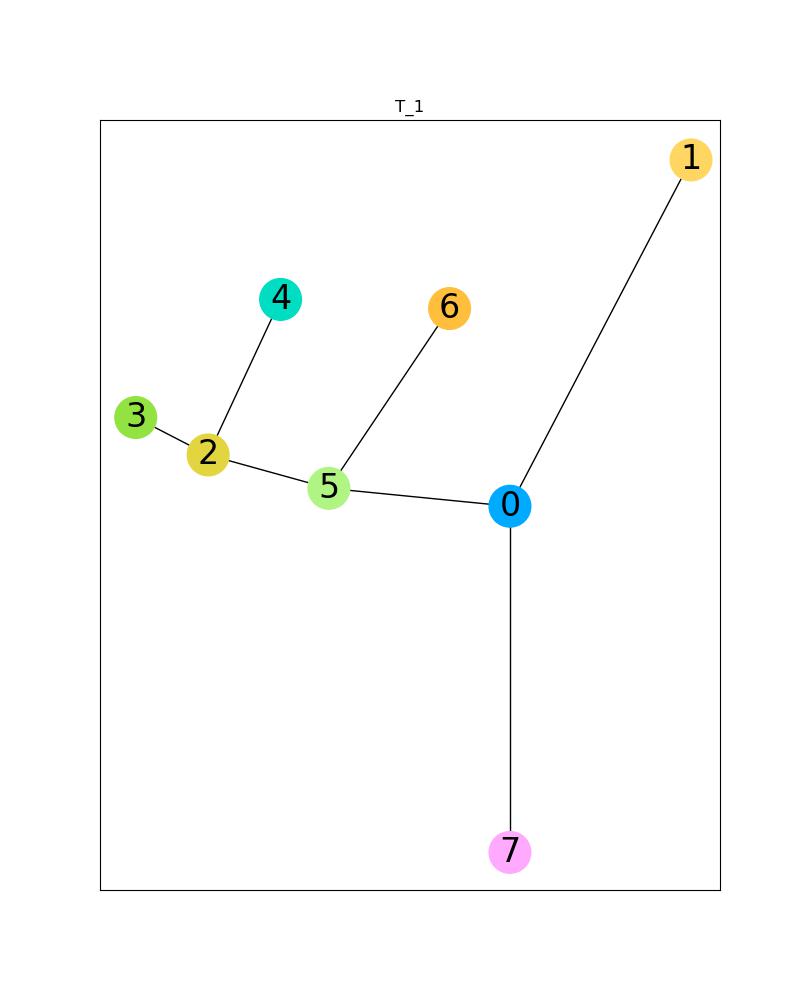 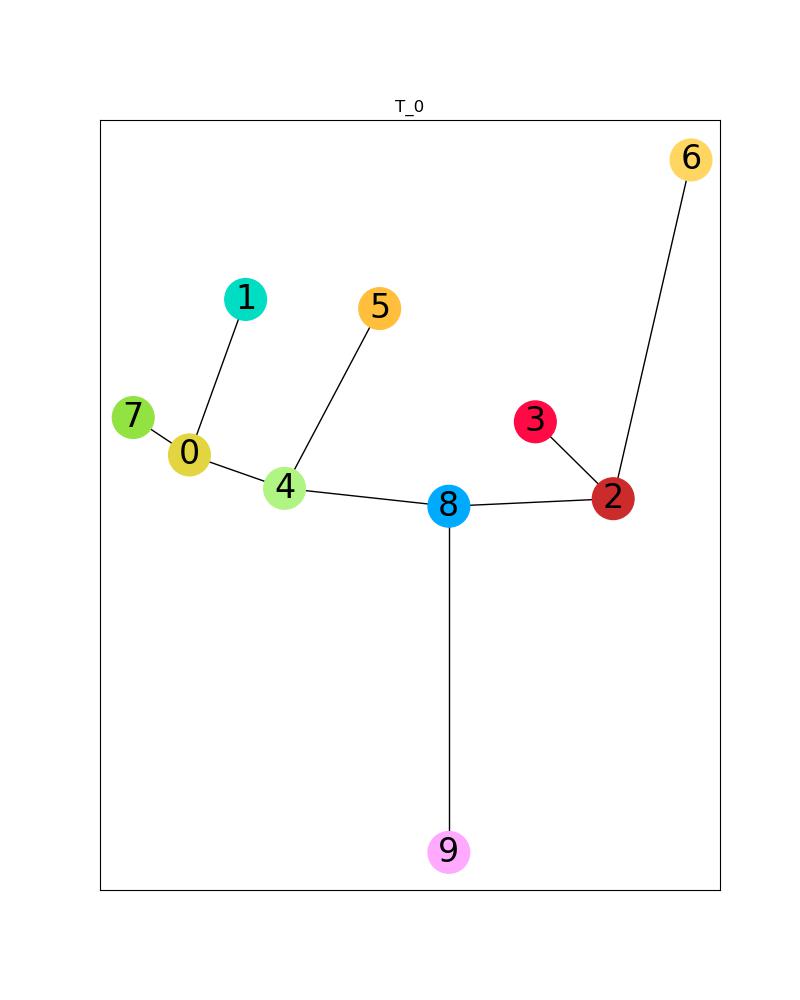 Mémoli 2011
26
Fused Gromov-Wasserstein (FGW) Distance
Vayer et al. 2019
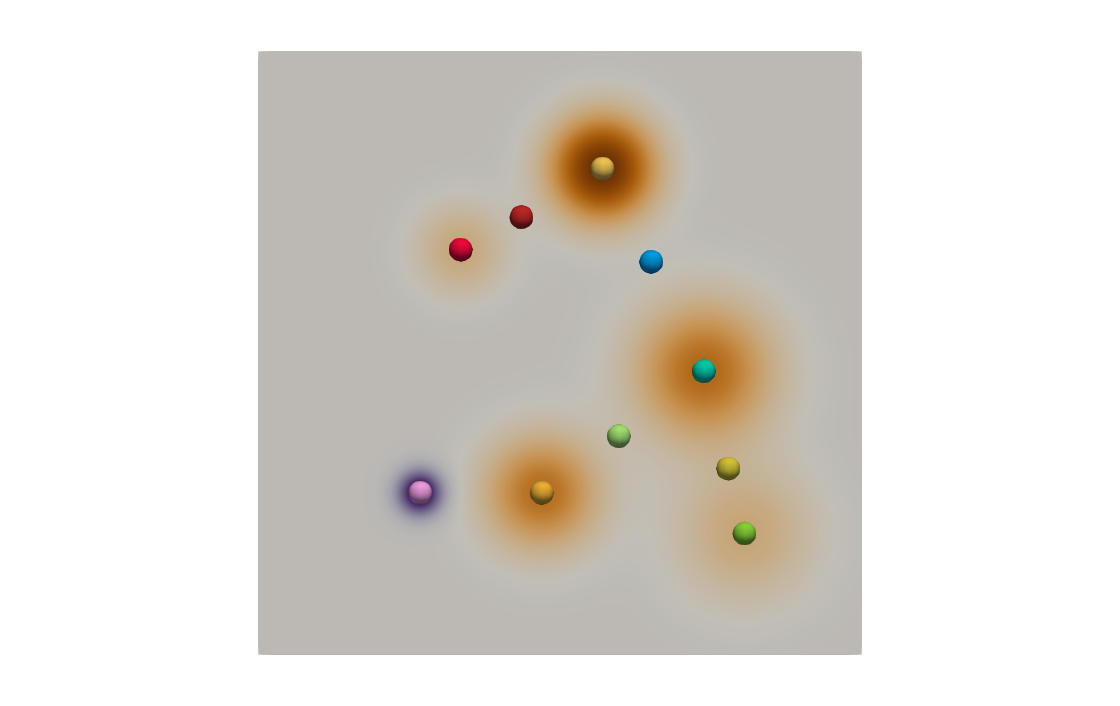 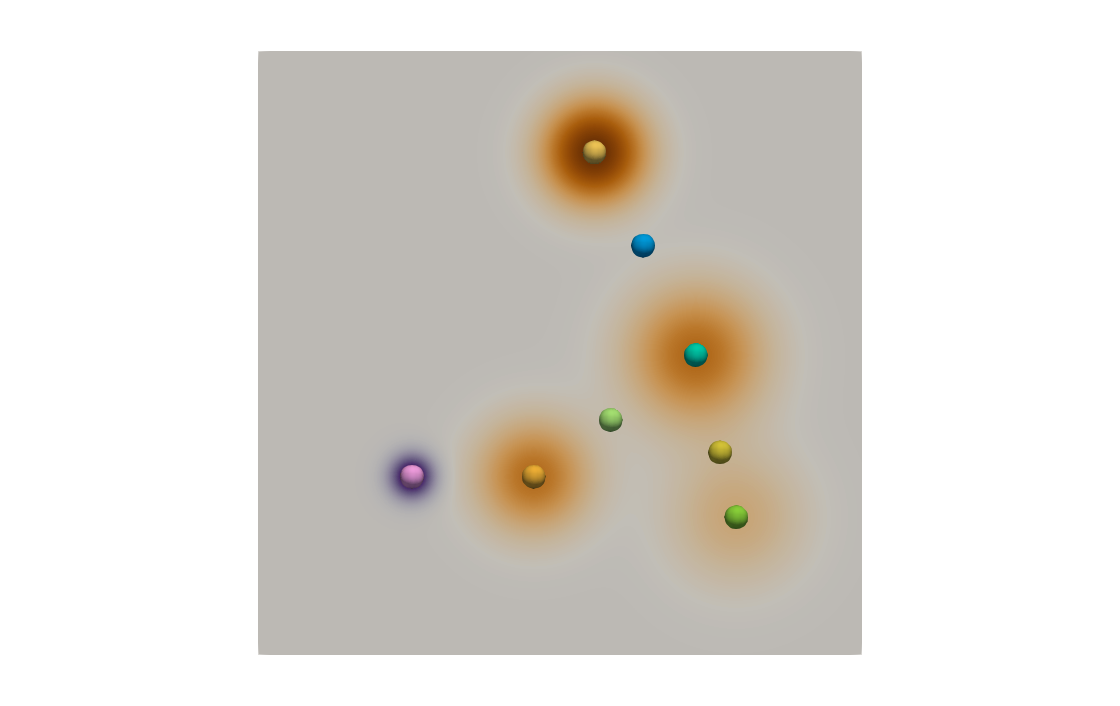 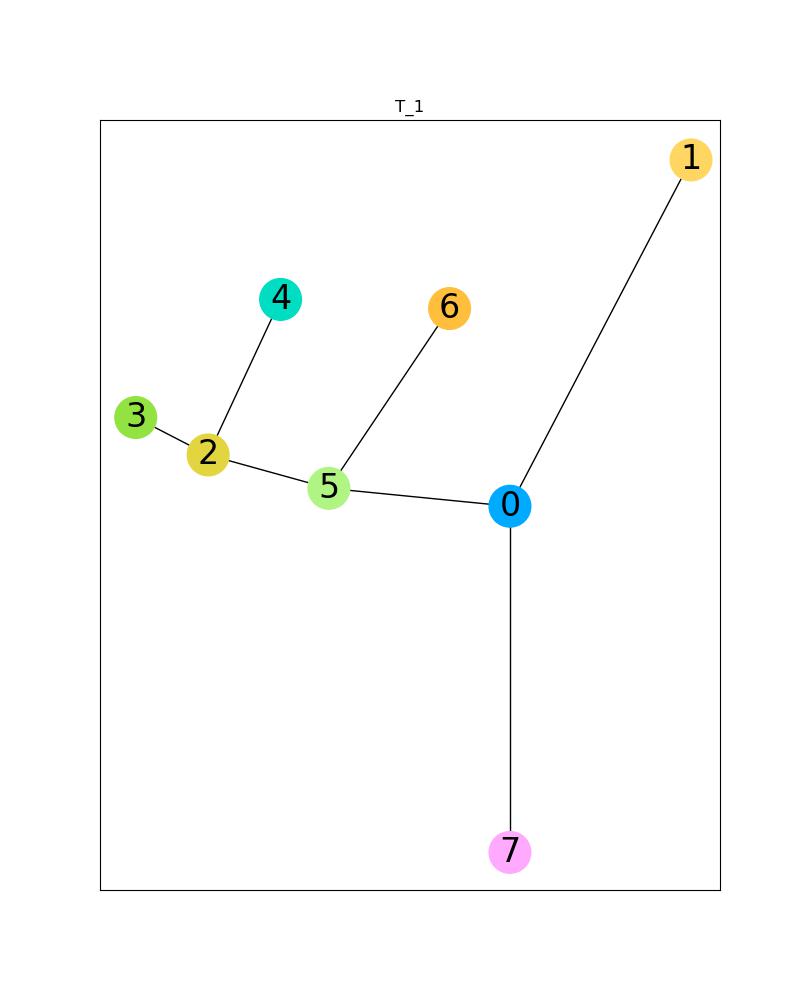 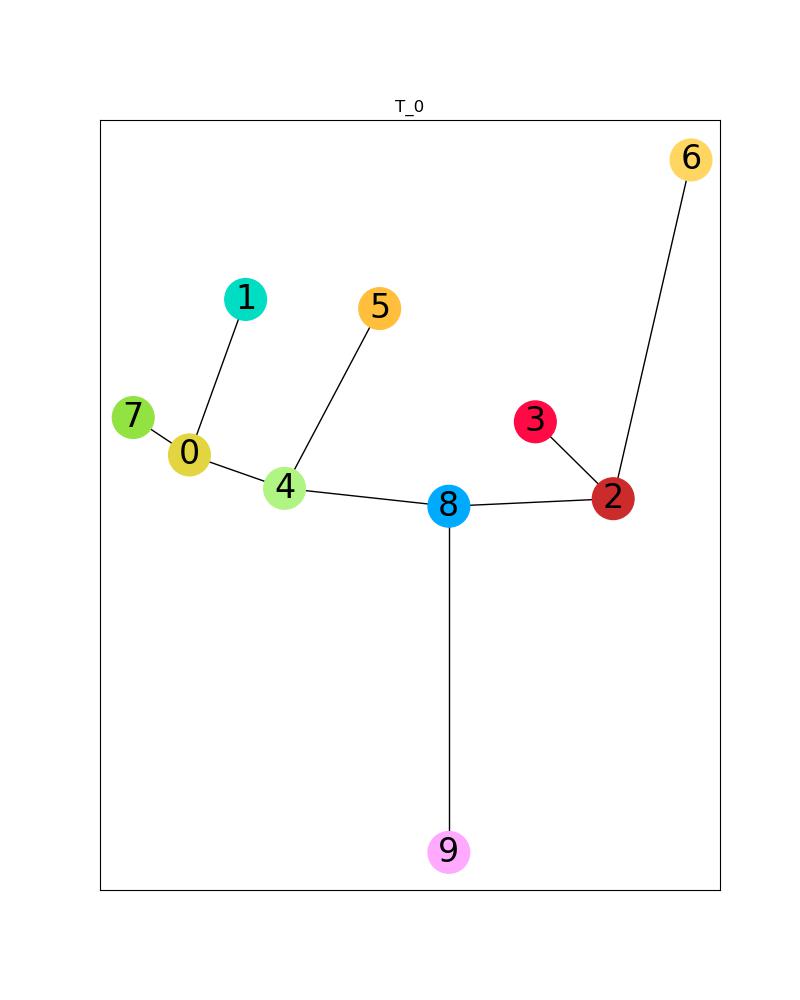 27
Partial Optimal Transport
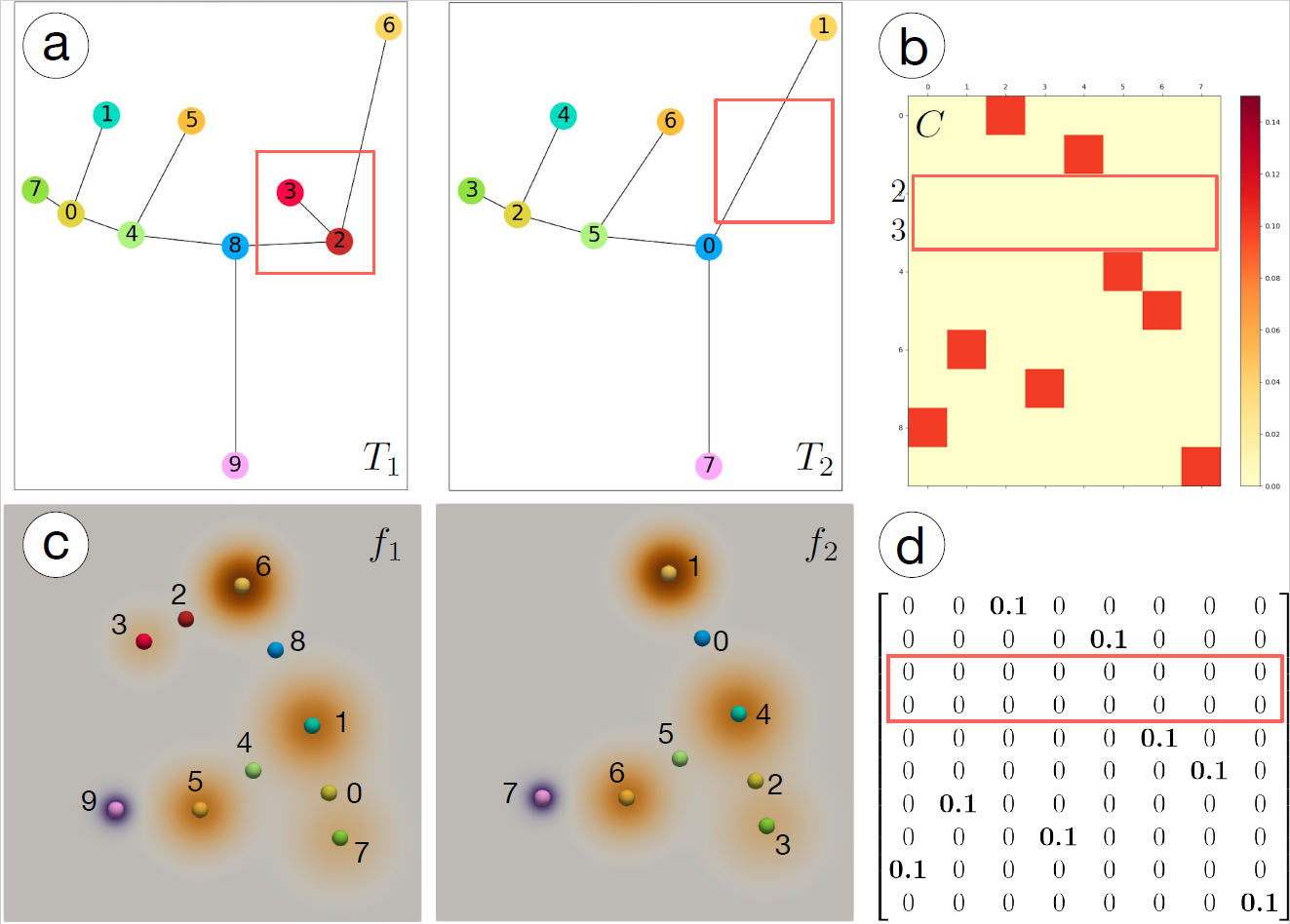 Chapel et al. 2020
28
Partial Fused Gromov-Wasserstein (pFGW) Distance
geometric location
intrinsic tree structure
partial optimal transport
Refer to the paper for more details…
29
Results
T
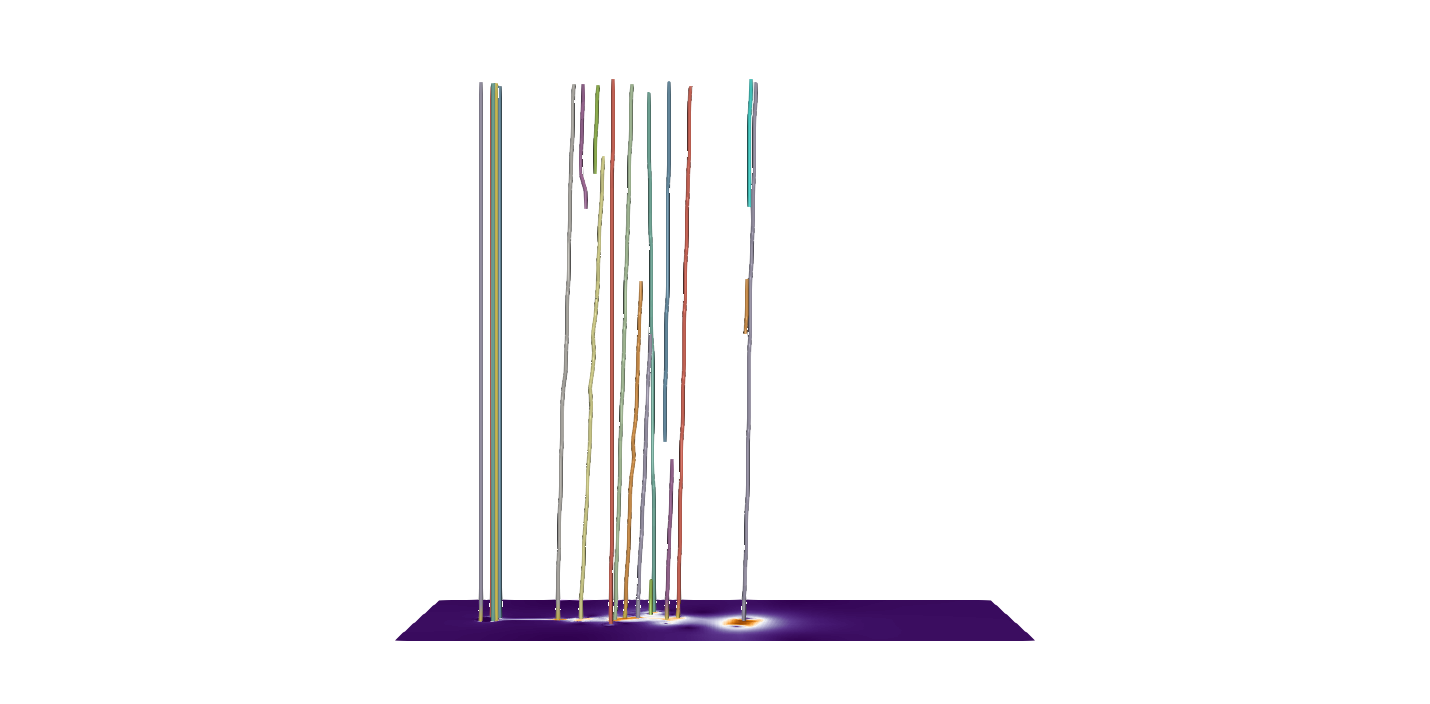 T
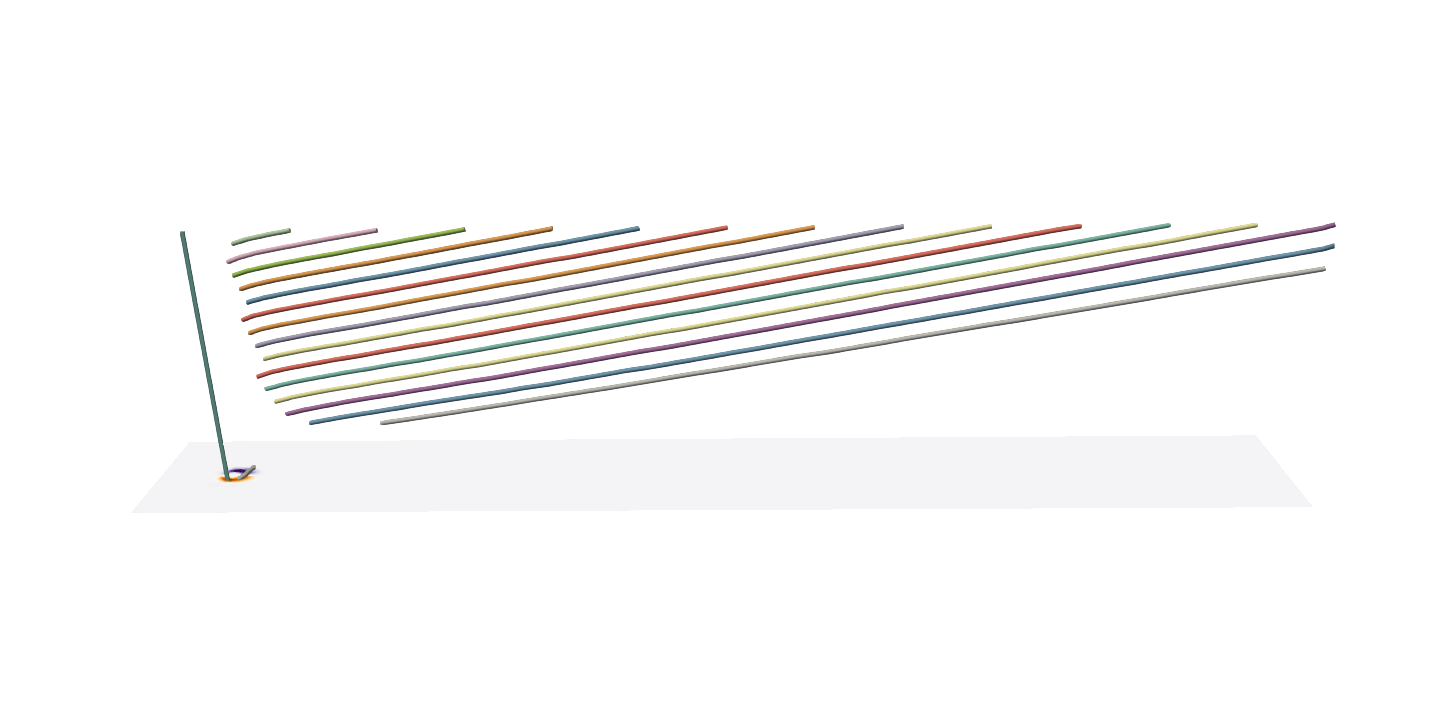 Vortex Street
Heated Cylinder
30
Probabilistic Feature Tracking
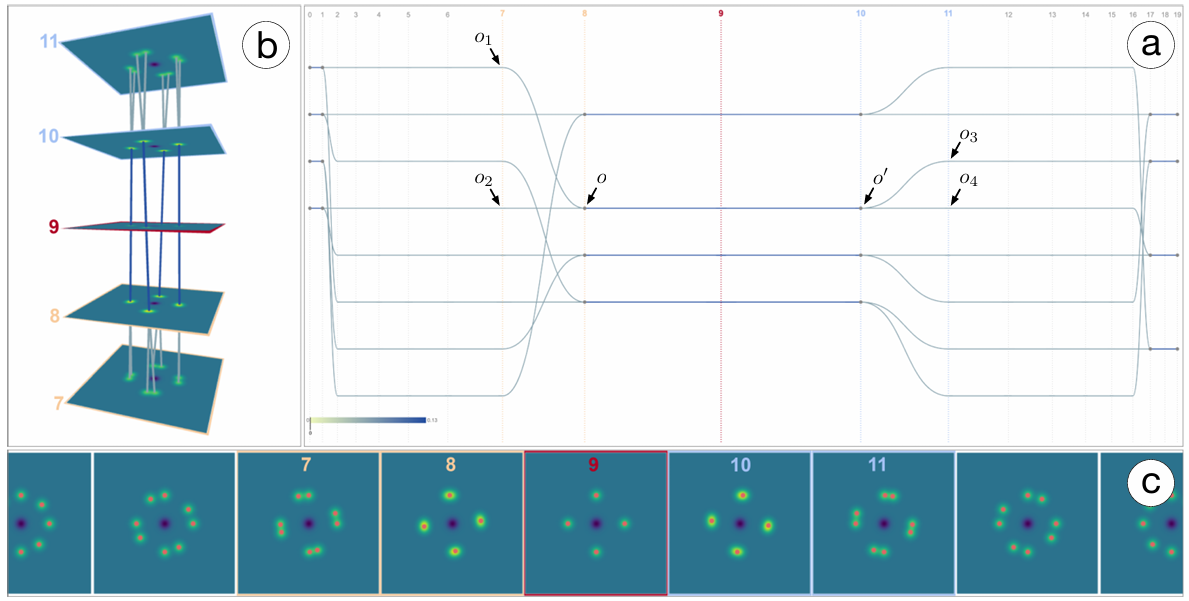 split
merge
merge
split
31
Conclusion
A flexible framework to track topological features using merge trees
pFGW distance between merge trees
Merge tree node matching for feature tracking
Probabilistic feature tracking graphs
Visualizing uncertainty of matching
Indicating feature merge/split events
New stability results for GW distance between merge trees
See paper for details
32
Tracking Low-Level Cloud Systems Based on Topology
Mingzhe Li, Dwaipayan Chatterjee, Franziska Glassmeier, Fabian Senf, Bei Wang
33
Background
Data: Satellite image of clouds
Scalar field: optical thickness
High-value regions --> thick clouds
Task: tracking cloud systems
Difficulty:
Ambiguous definitions of clouds
High data complexity in terms of topology
Frequent feature appearance/disappearance
max
min
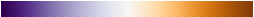 34
Background: Cloud Detection
Cloud object
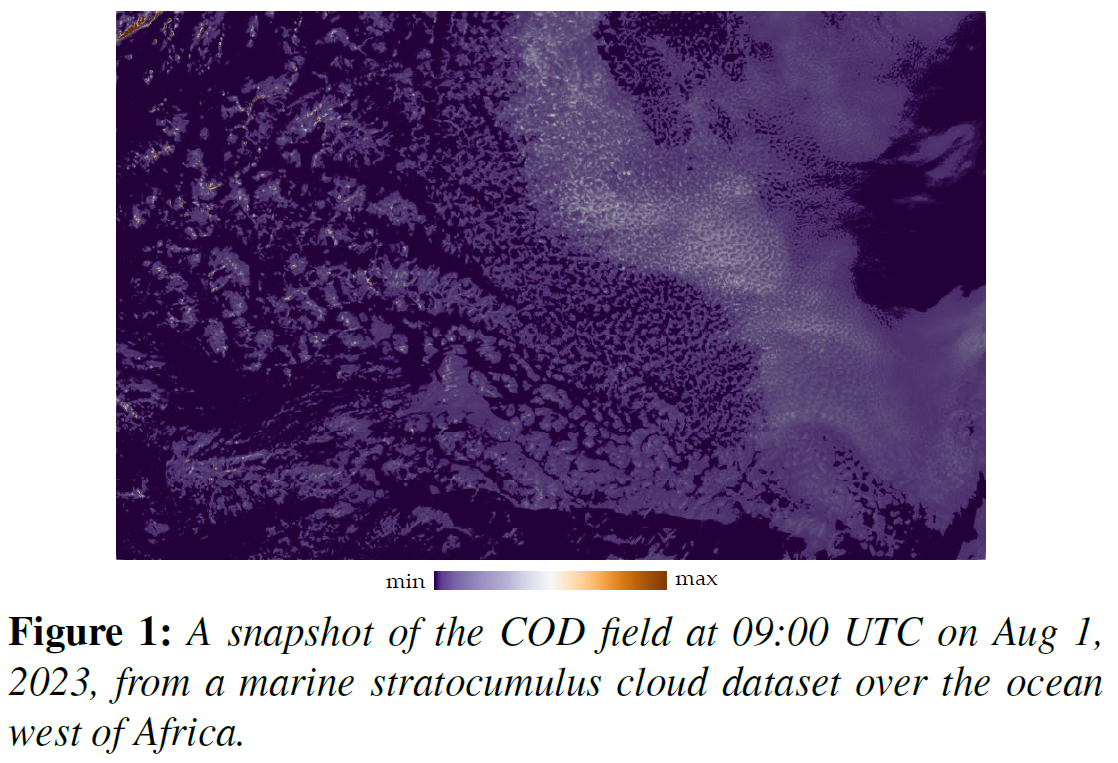 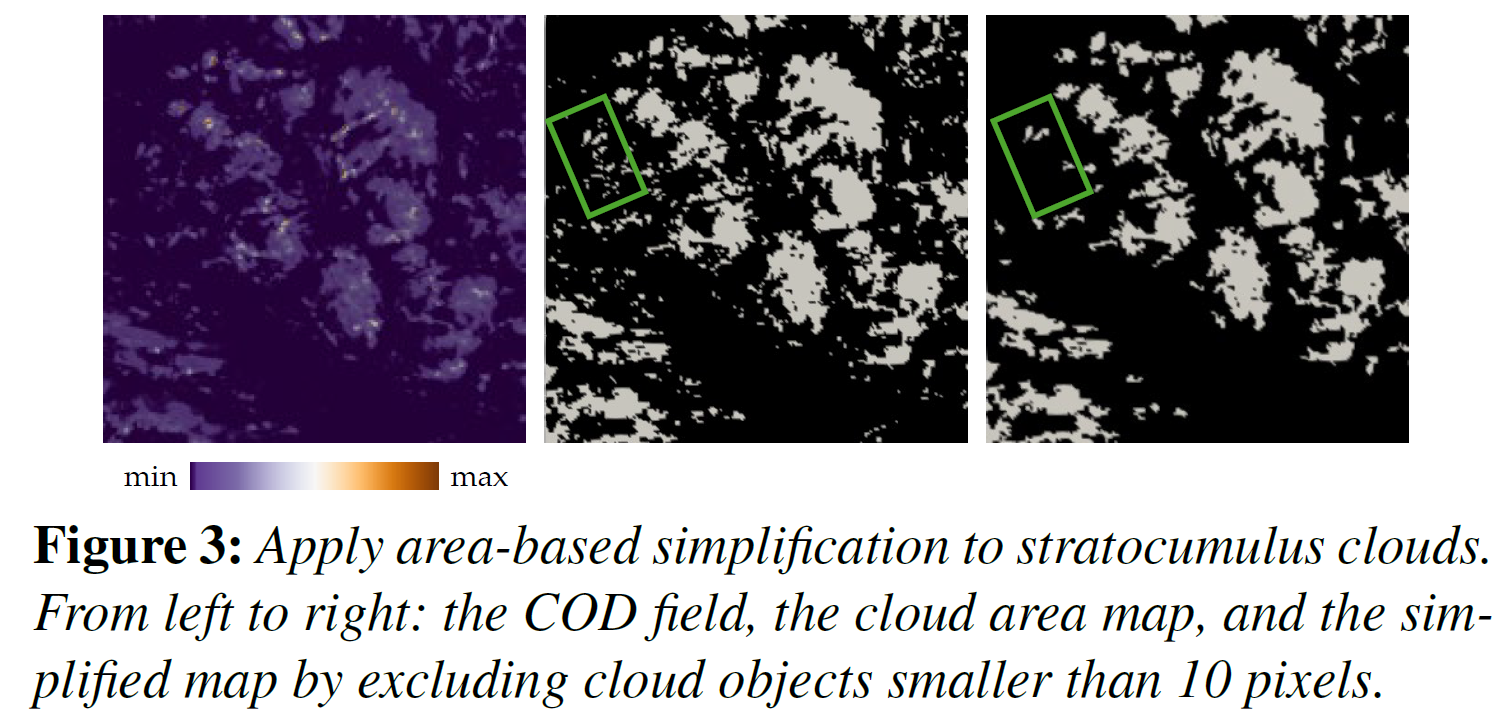 Contribution: geometrically close cloud objects are considered as a whole system, which we call a cloud system.
Contribution: Merge Tree for Anchor Points
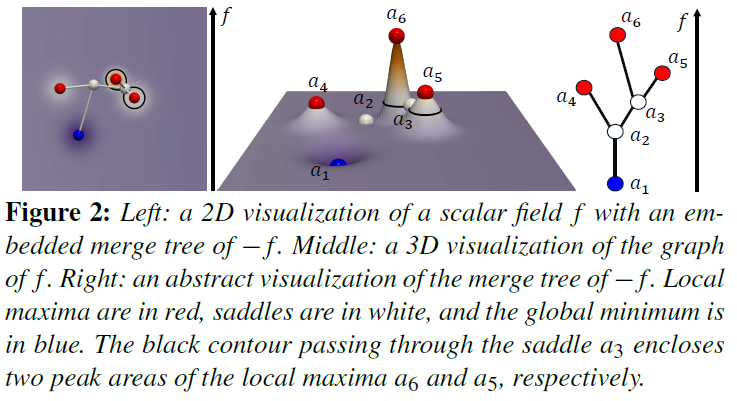 Merge Tree
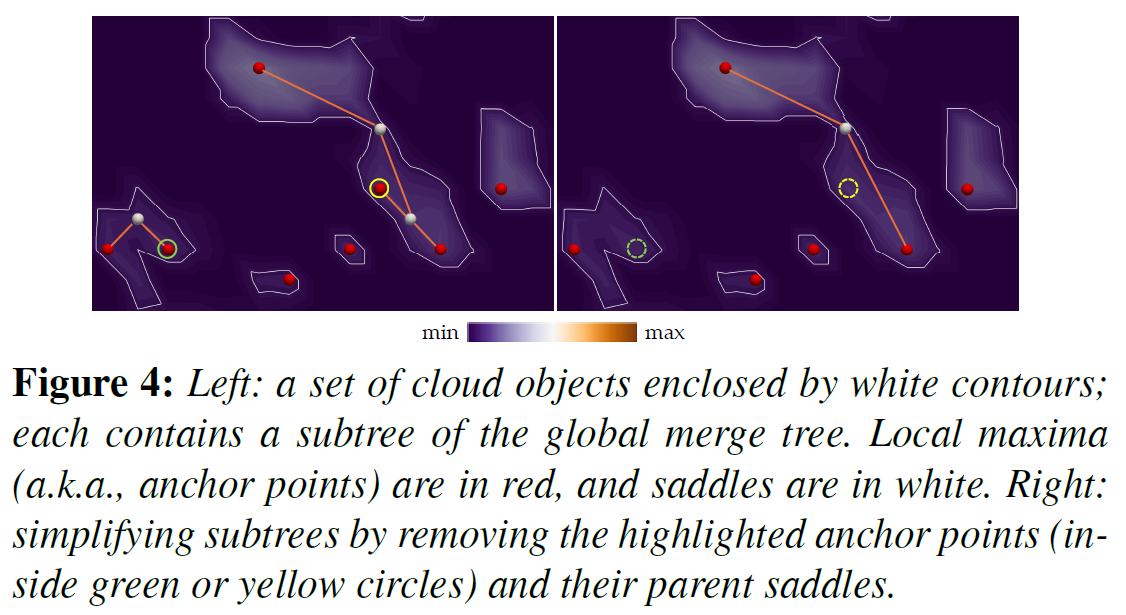 Maxima as anchor points for cloud object
Tracking Anchor Points
Framework: pFGW distance

  - location as node attributes

  - tree distance as node relations
	* Encoding locality of local maxima (within the same cloud object)

  - partial OT for flexible matching
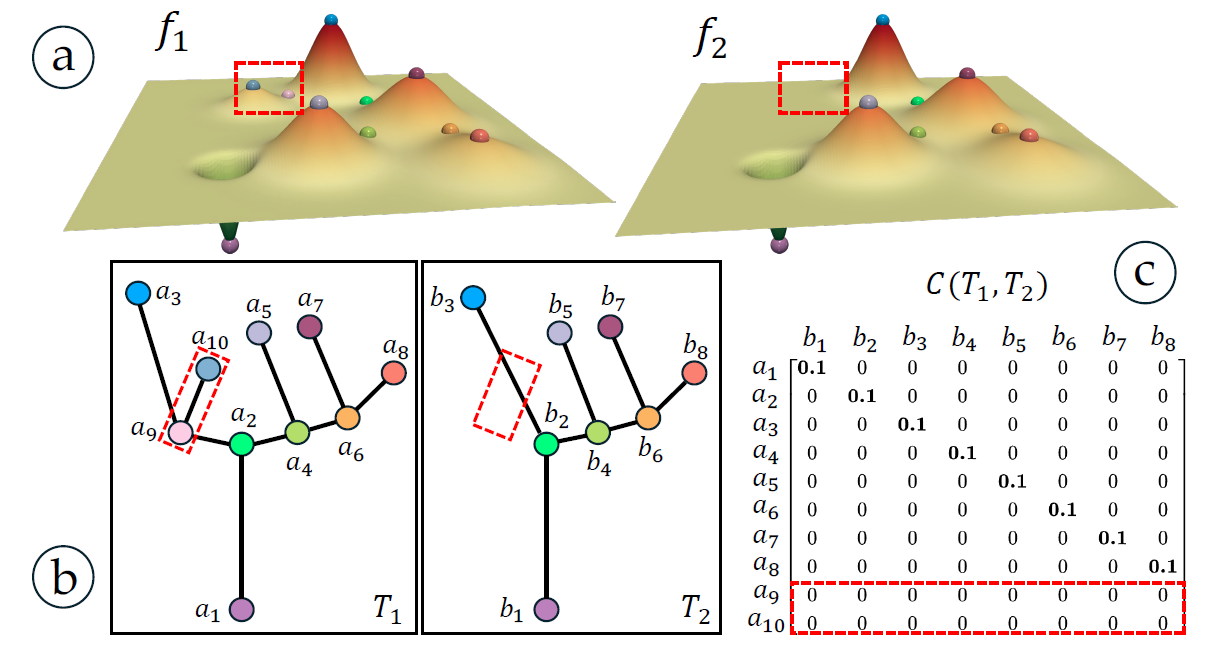 Tracking Anchor Points for Cloud Systems
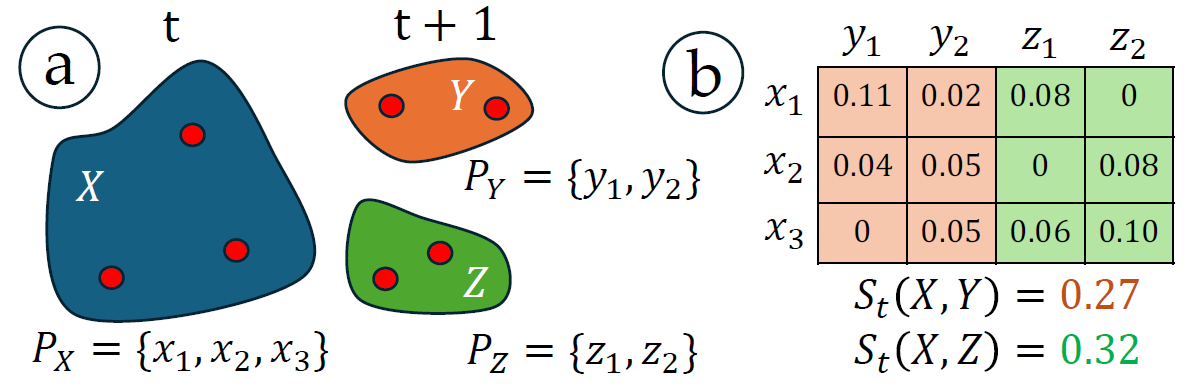 Tracking Results: Shallow Cumulus Clouds
39
Tracking Results: Stratocumulus Clouds
40
Comparing with State-of-the-art (Shallow Cumulus)
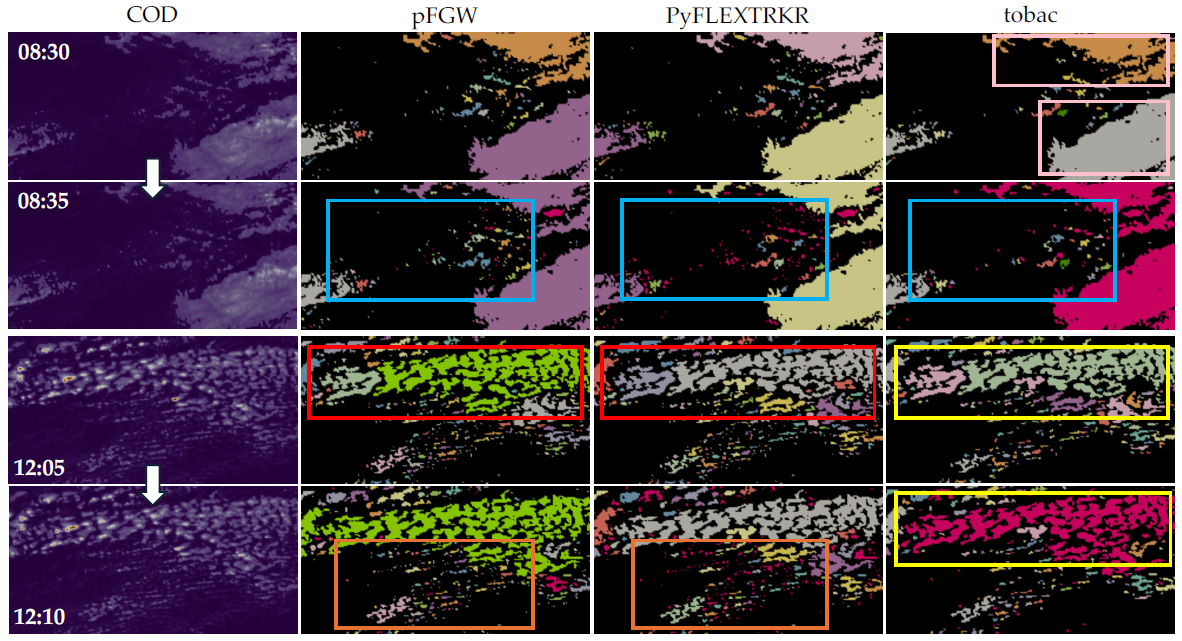 Region overlap
Centroid Tracking
Scalar field
ours
41
Conclusion
Topology-based Tracking Framework for Cloud Tracking
superlevel set for cloud objects/systems
pFGW distance as measure
Optimal coupling for critical point matching
local maxima as anchor points for cloud objects/systems
42
Comparing Morse Complexes Using Optimal Transport
Mingzhe Li, Carson Storm, Austin Yang Li, Tom Needham, Bei Wang
In IEEE Visualization and Visual Analytics (VIS) Short Paper, 2023
43
Morse Complex and Morse Graph
Peak (Maxima)
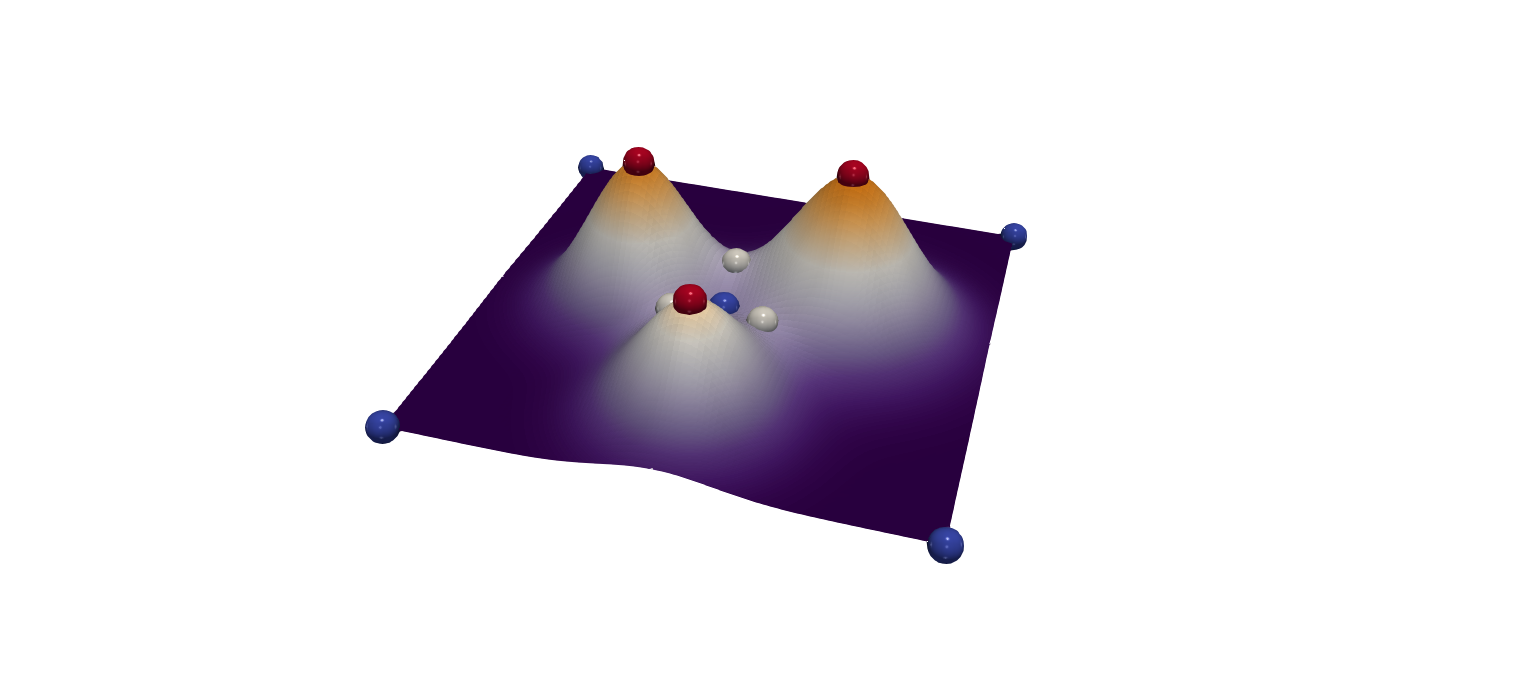 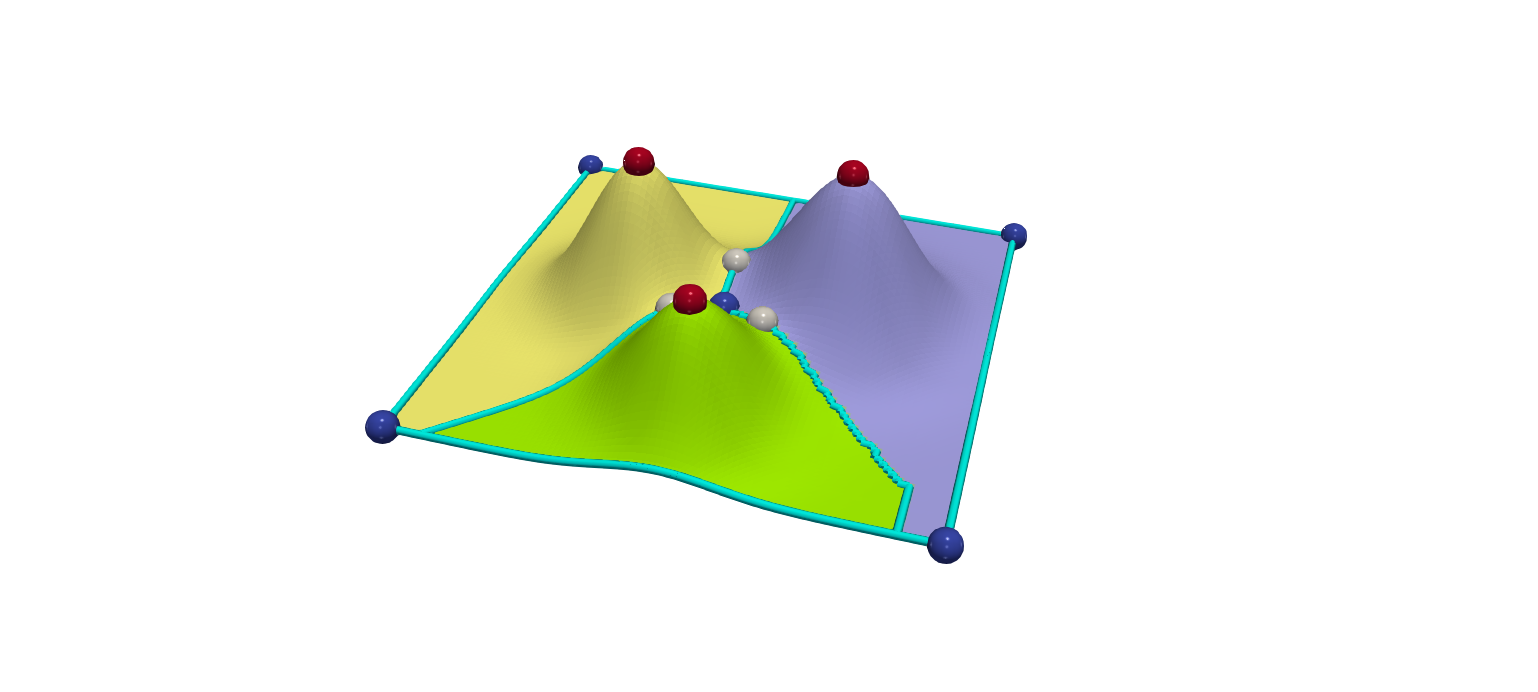 Saddle
Pit (Minima)
Morse Complex (Descending Manifold)
2D Scalar Field
44
Morse Graph
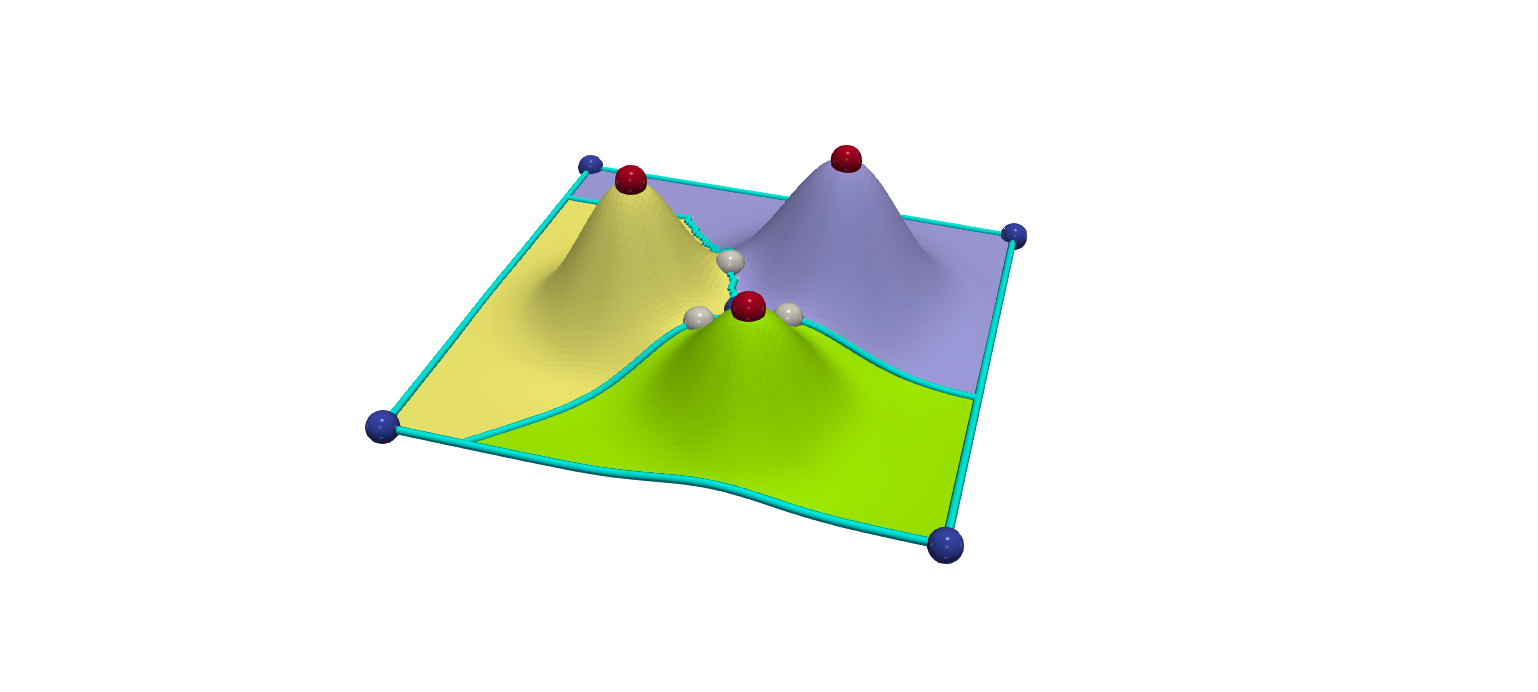 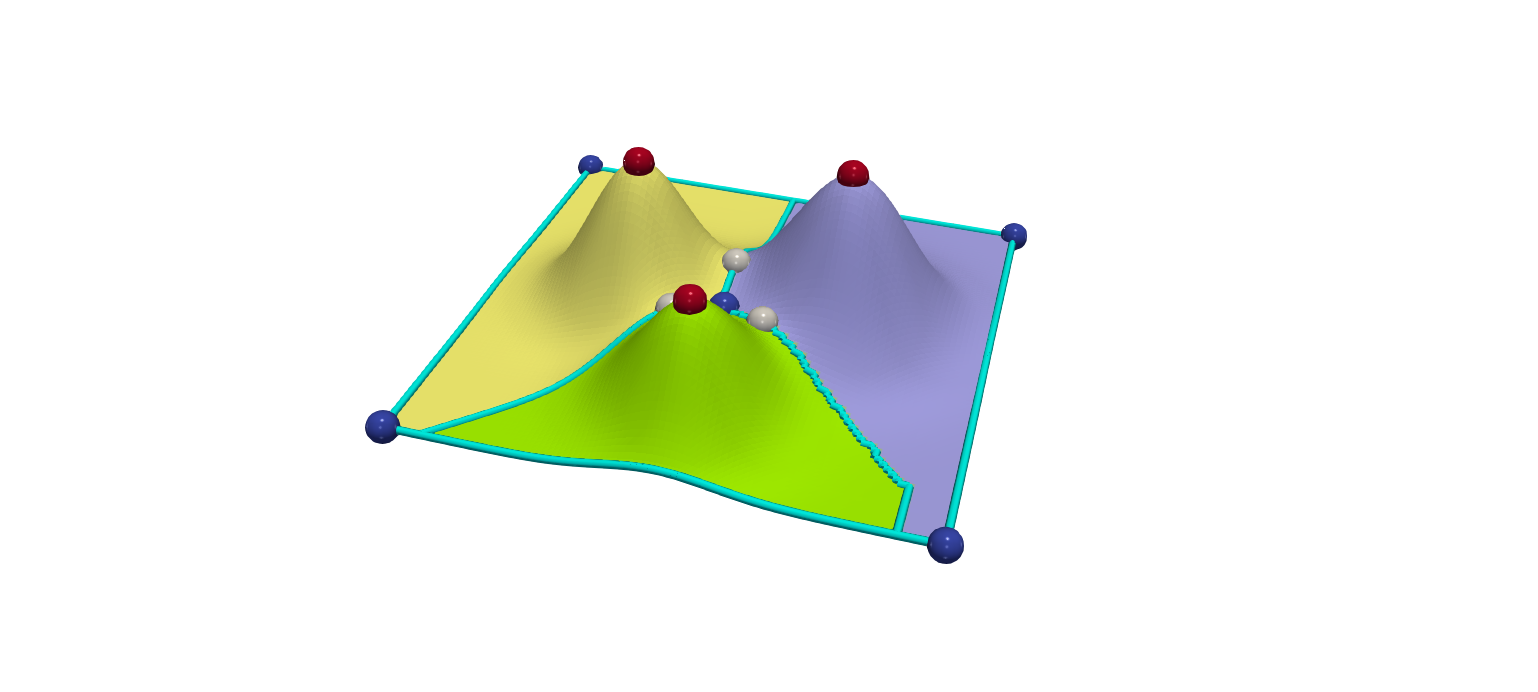 Morse Complex
(Descending Manifold)
1D Skeleton
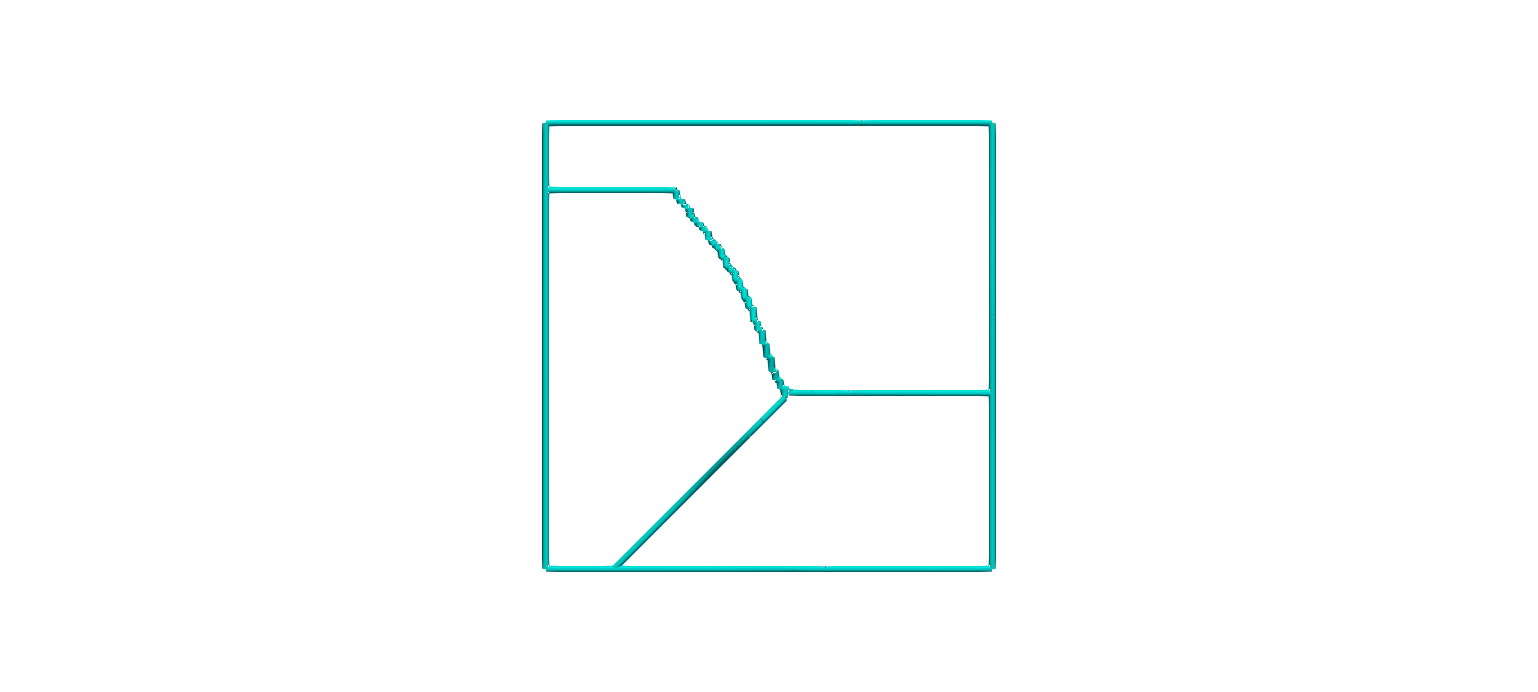 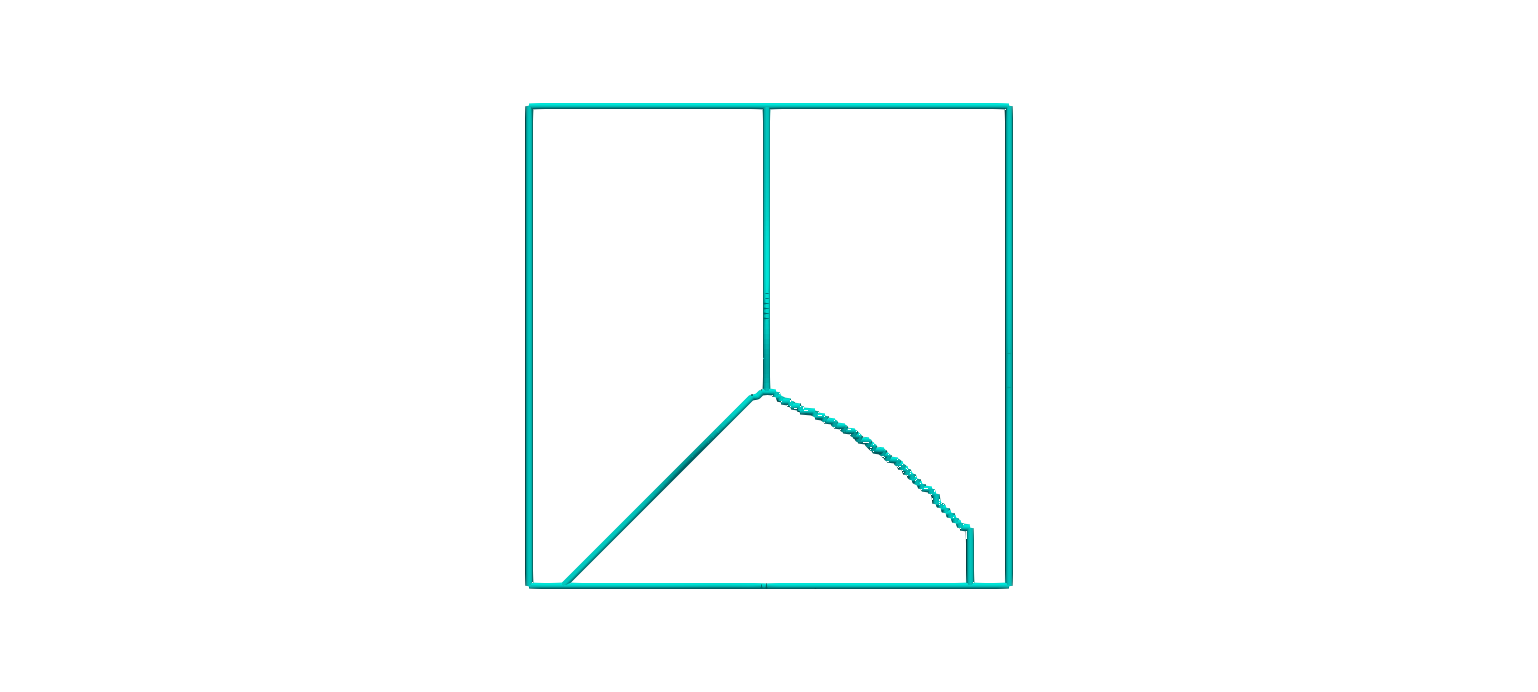 Morse Graph
OT Distances
45
3
Optimal Transport (OT) Distances
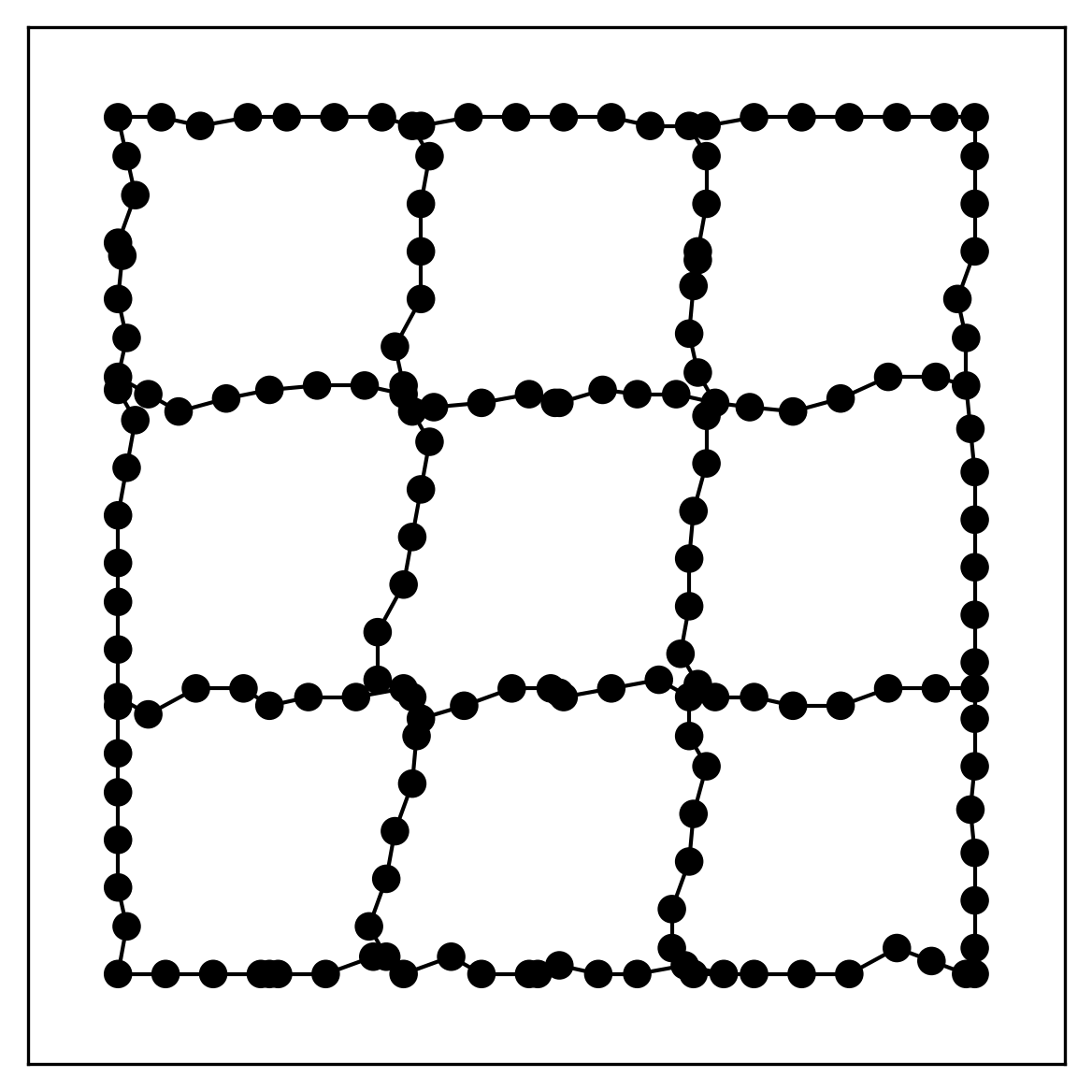 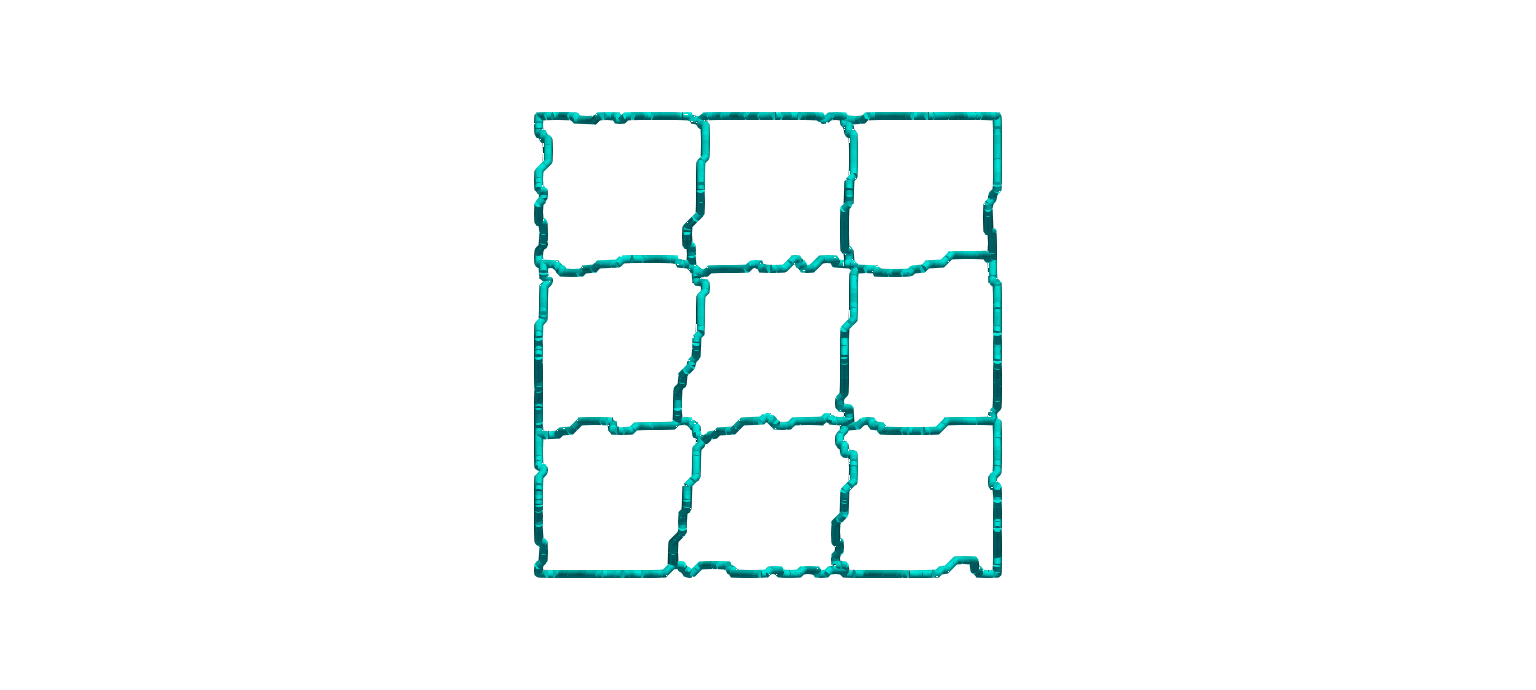 x1
y1
x1
Optimal Transport
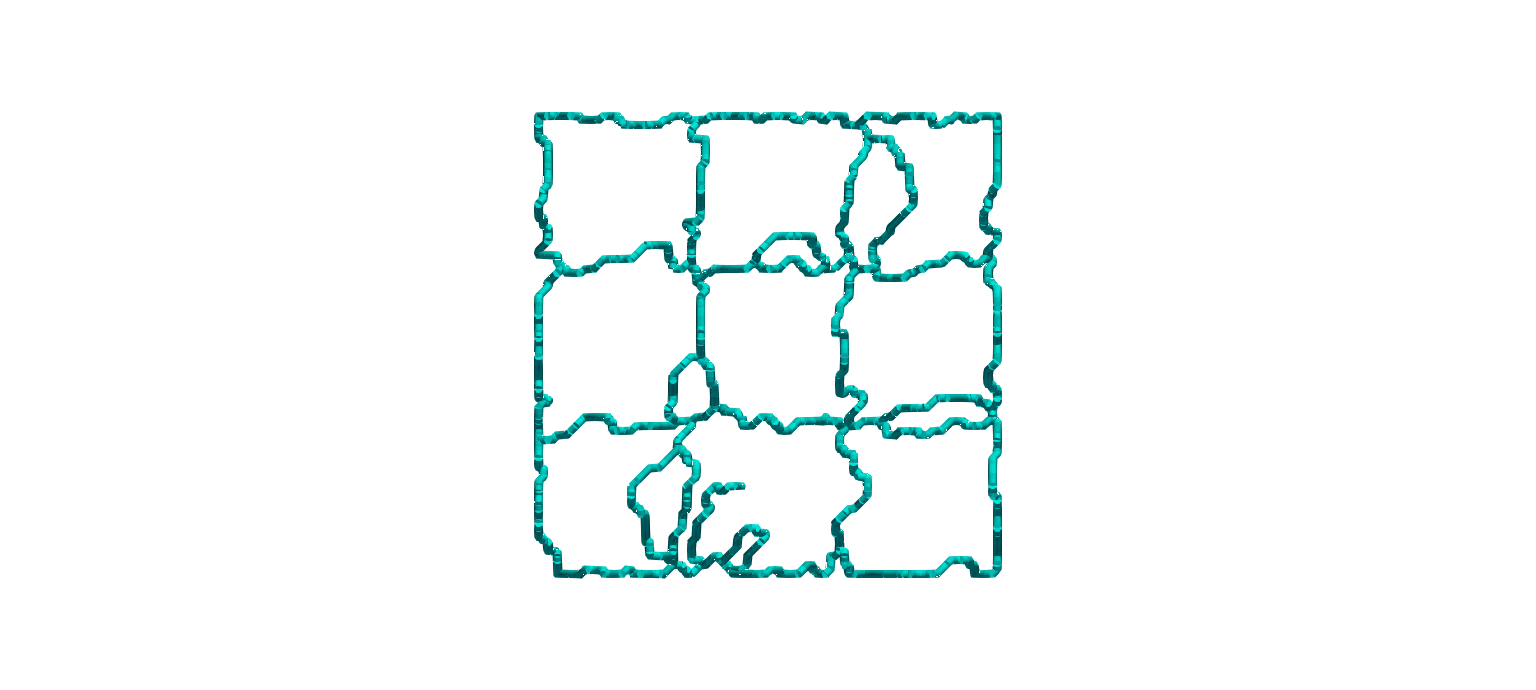 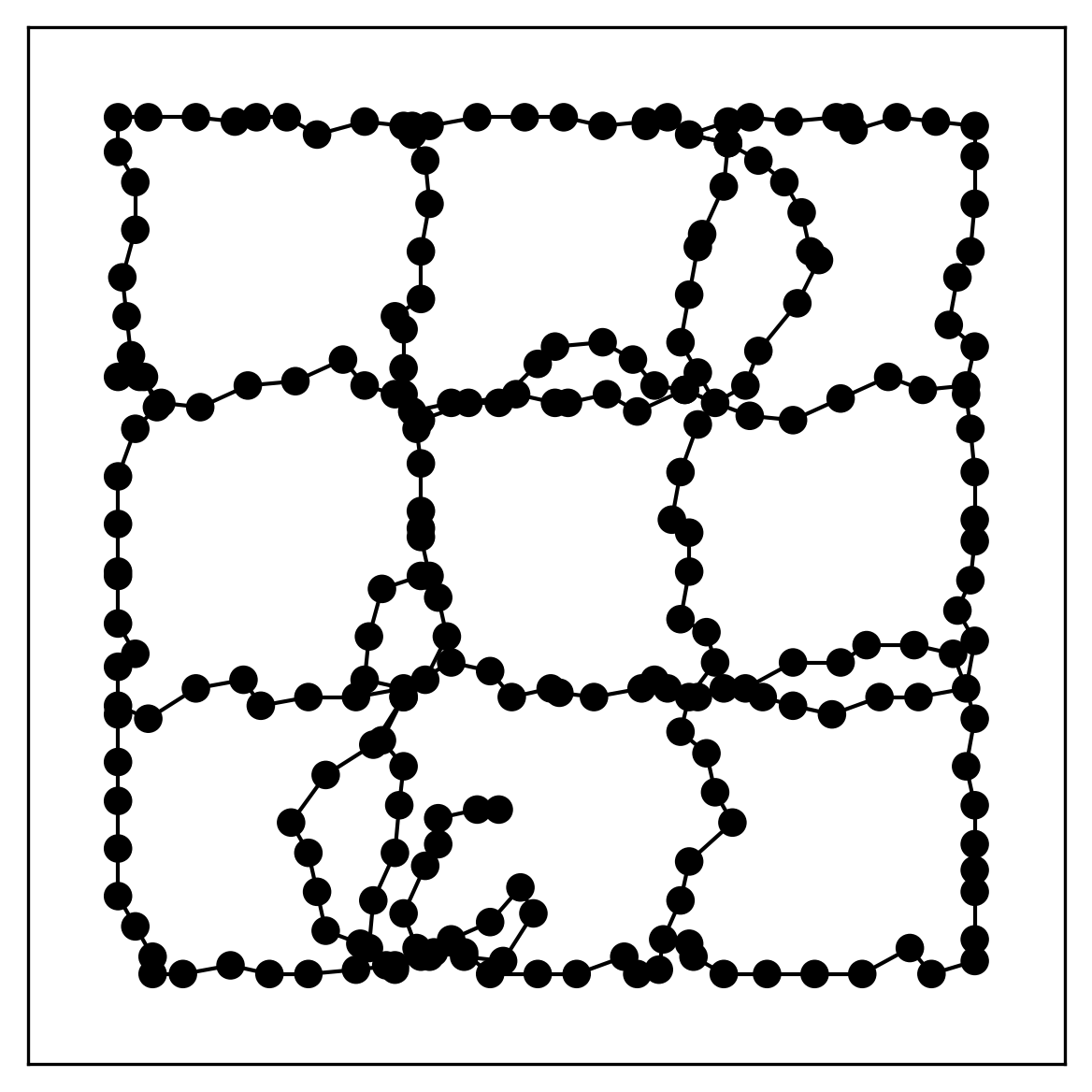 y1
- Nonzero entry
46
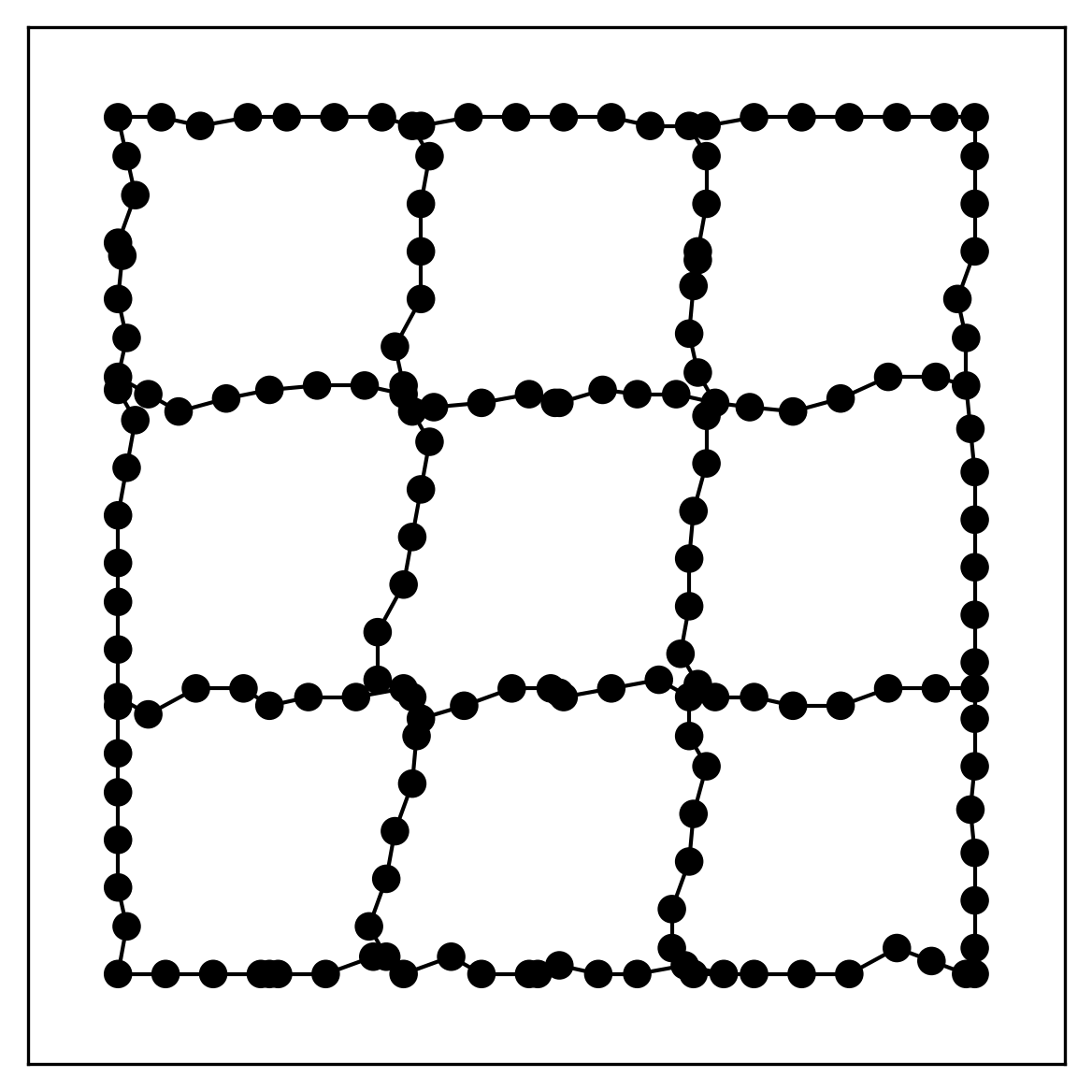 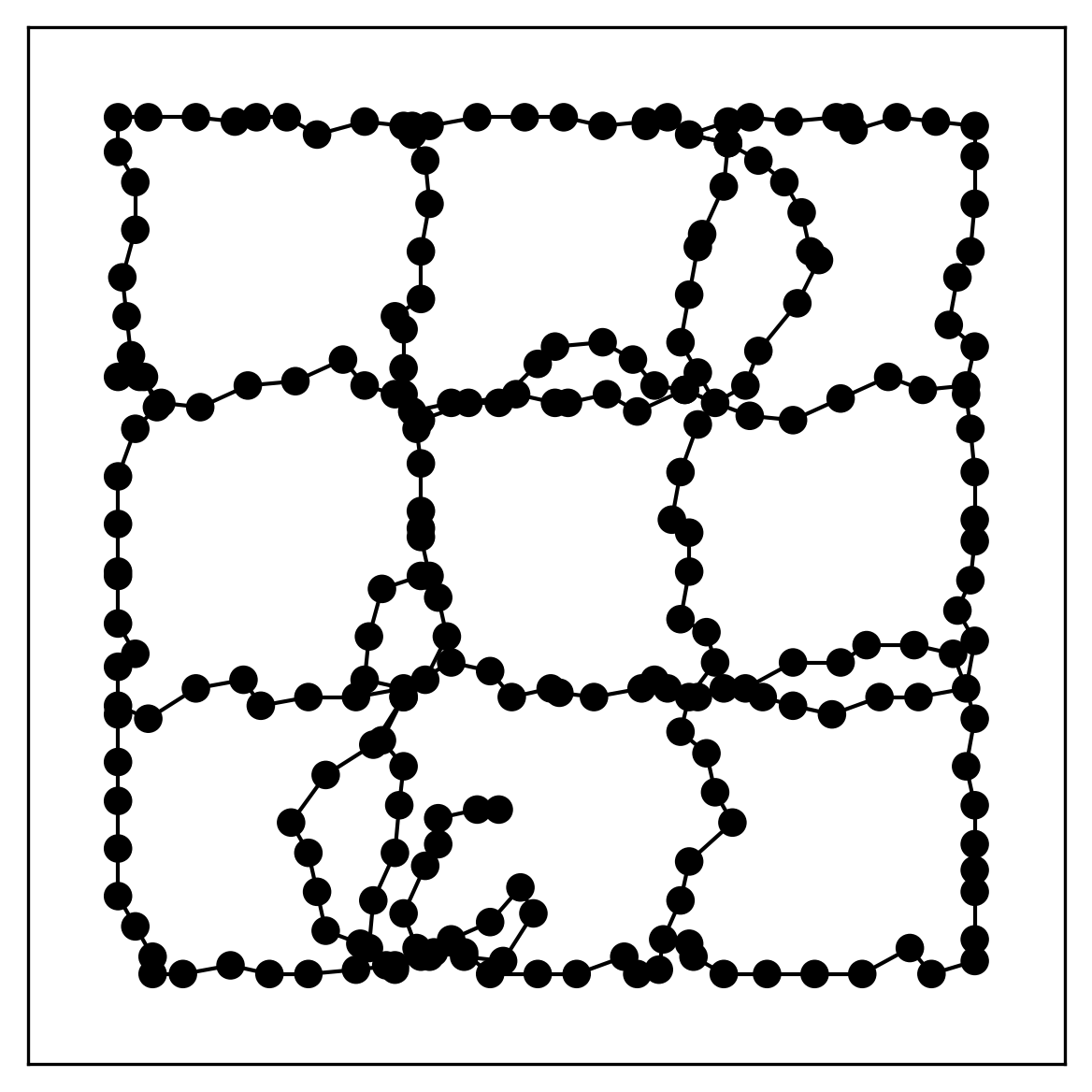 47
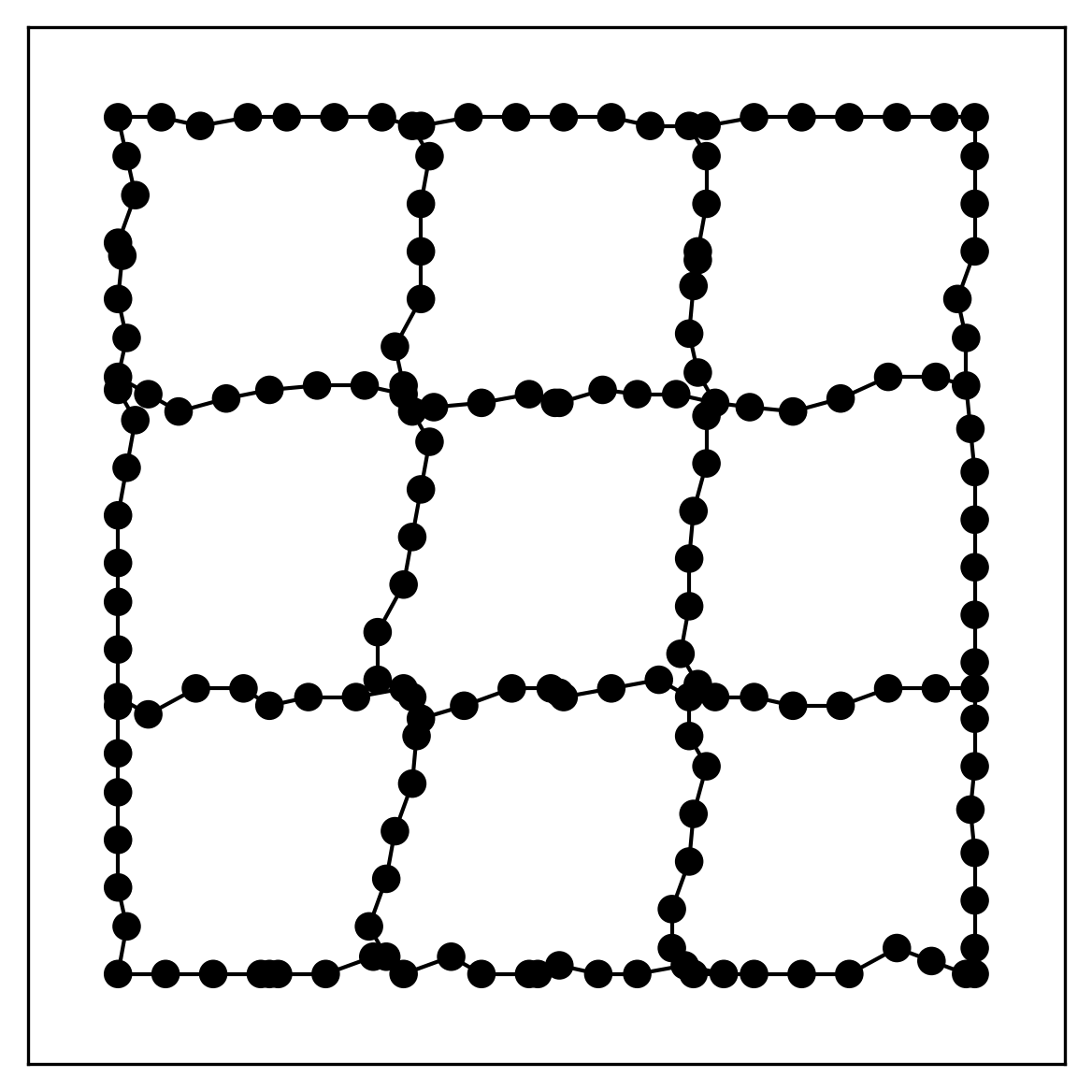 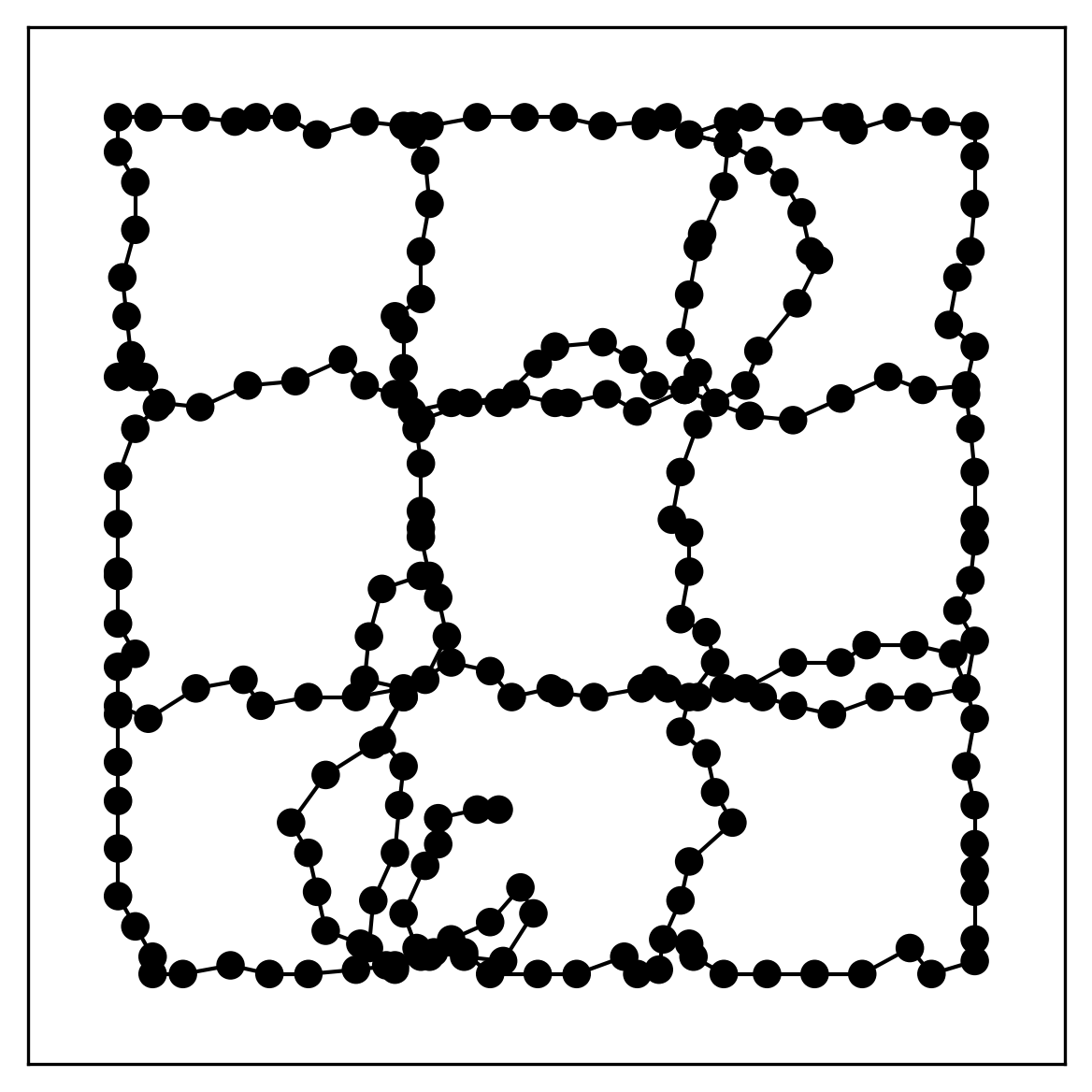 48
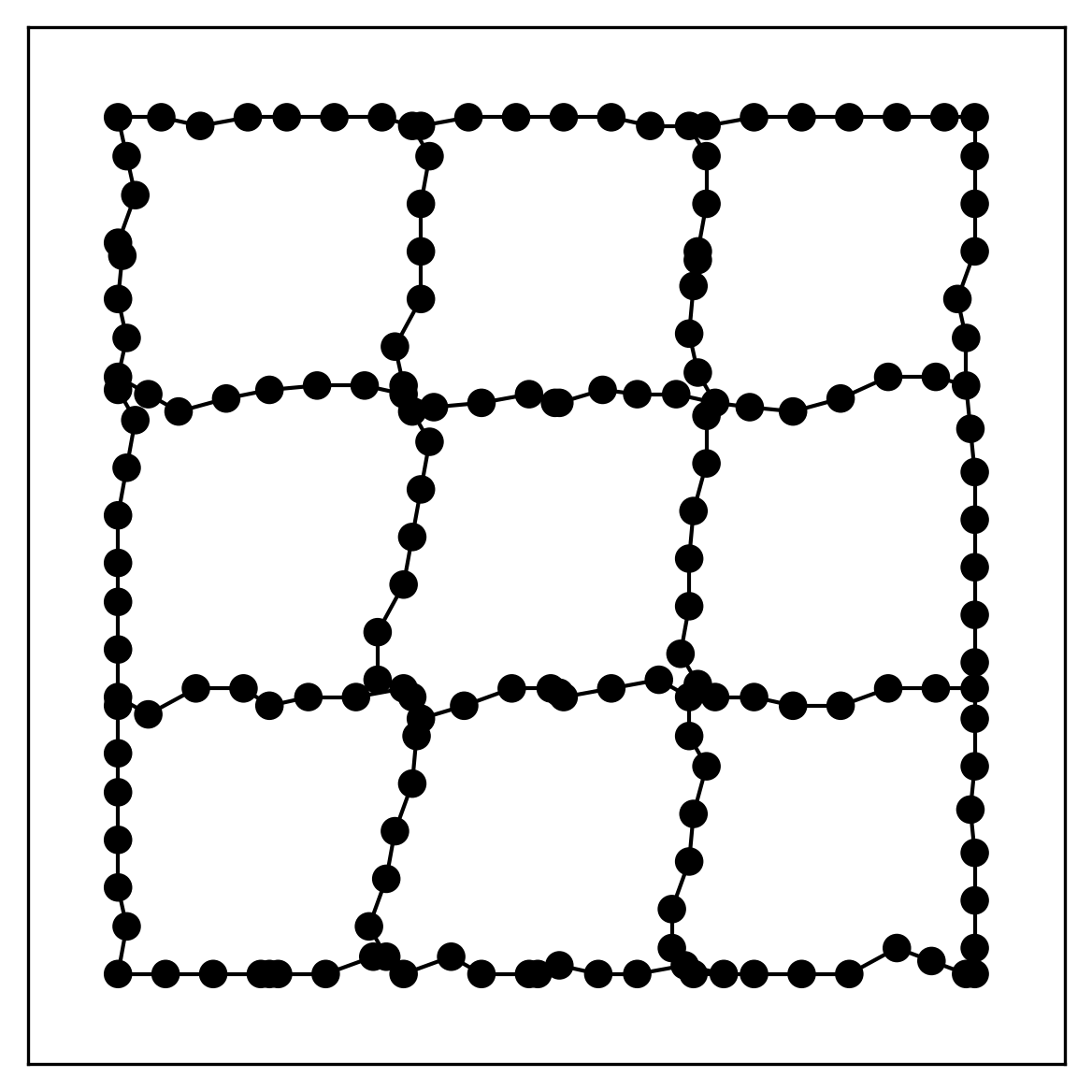 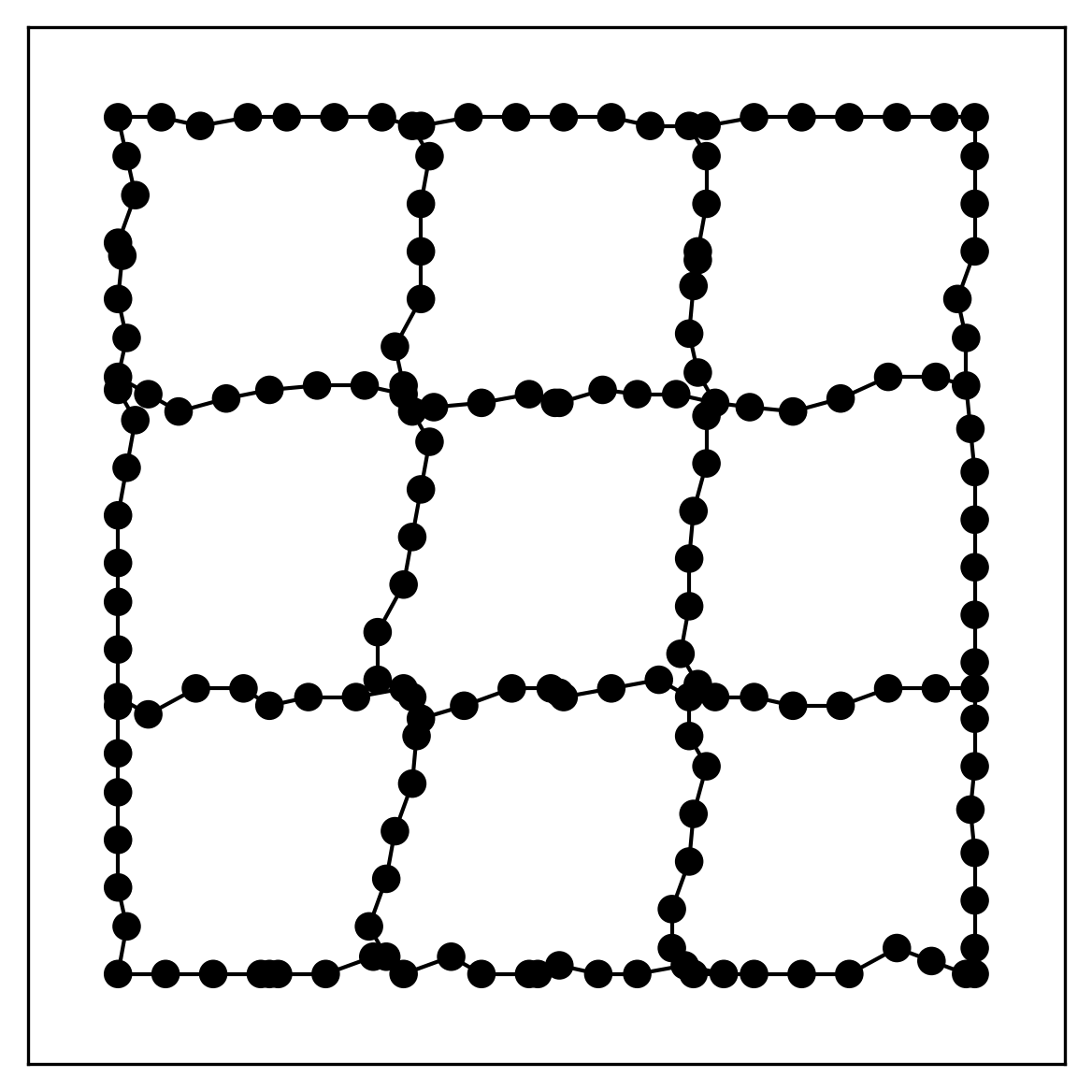 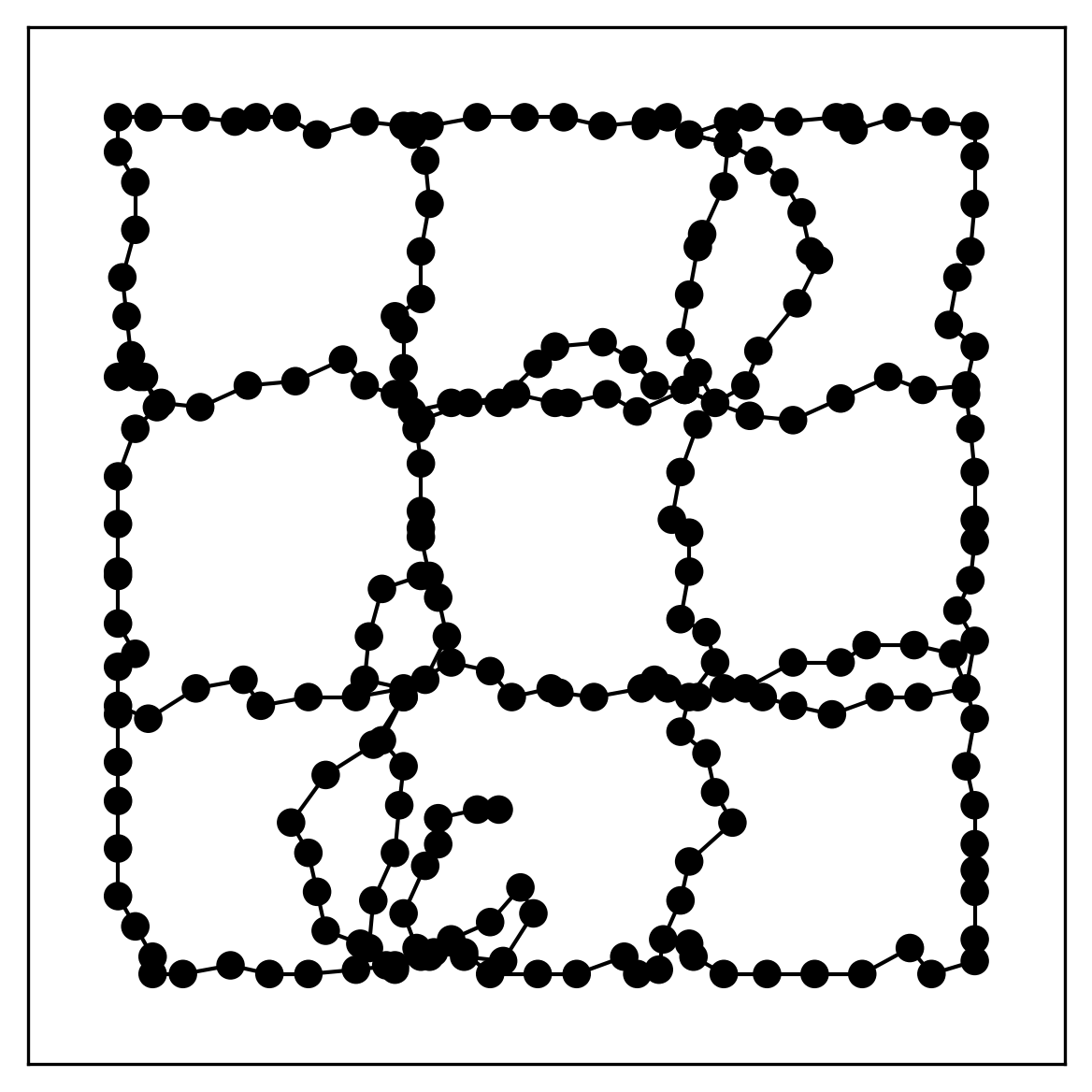 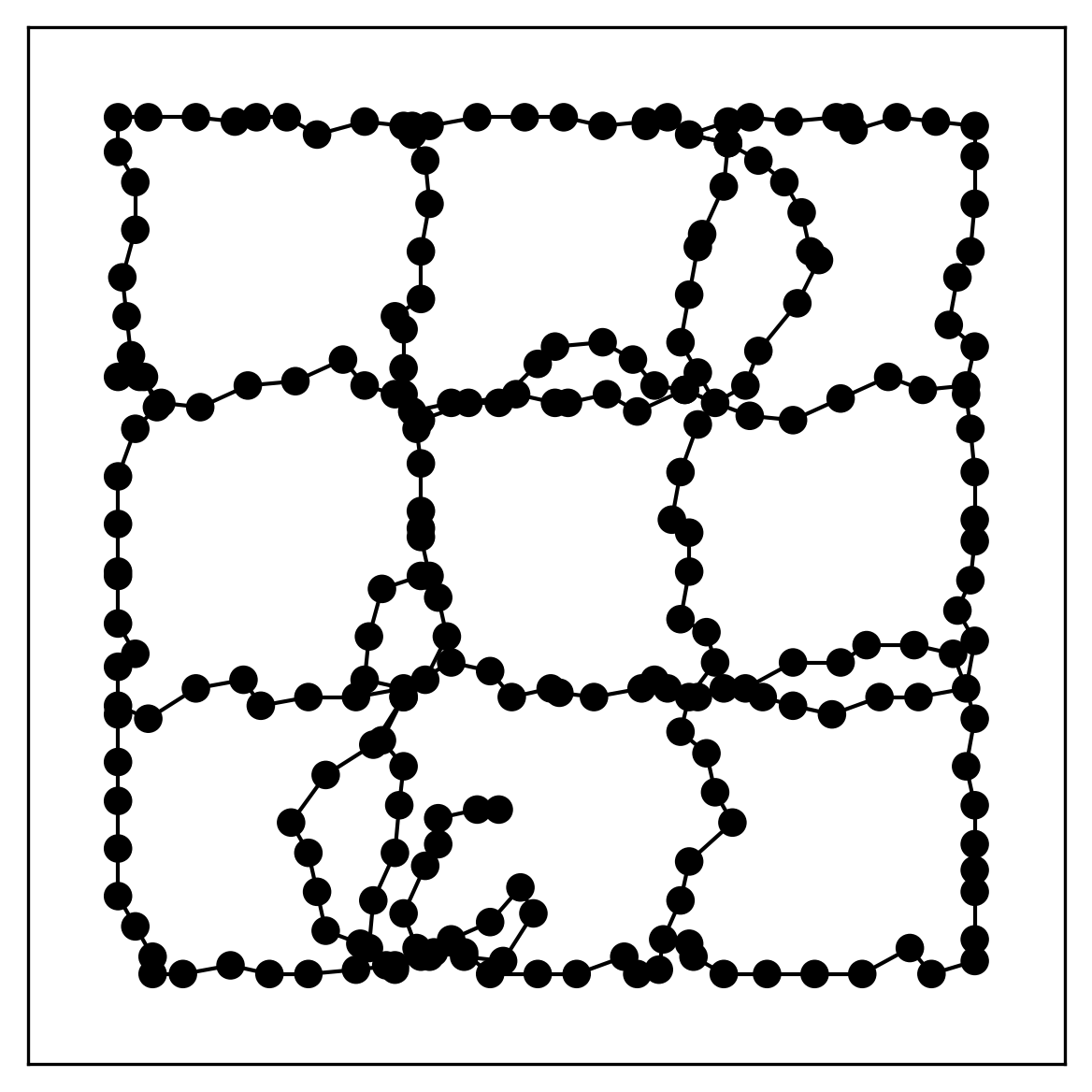 +
49
Partial Optimal Transport (pOT)
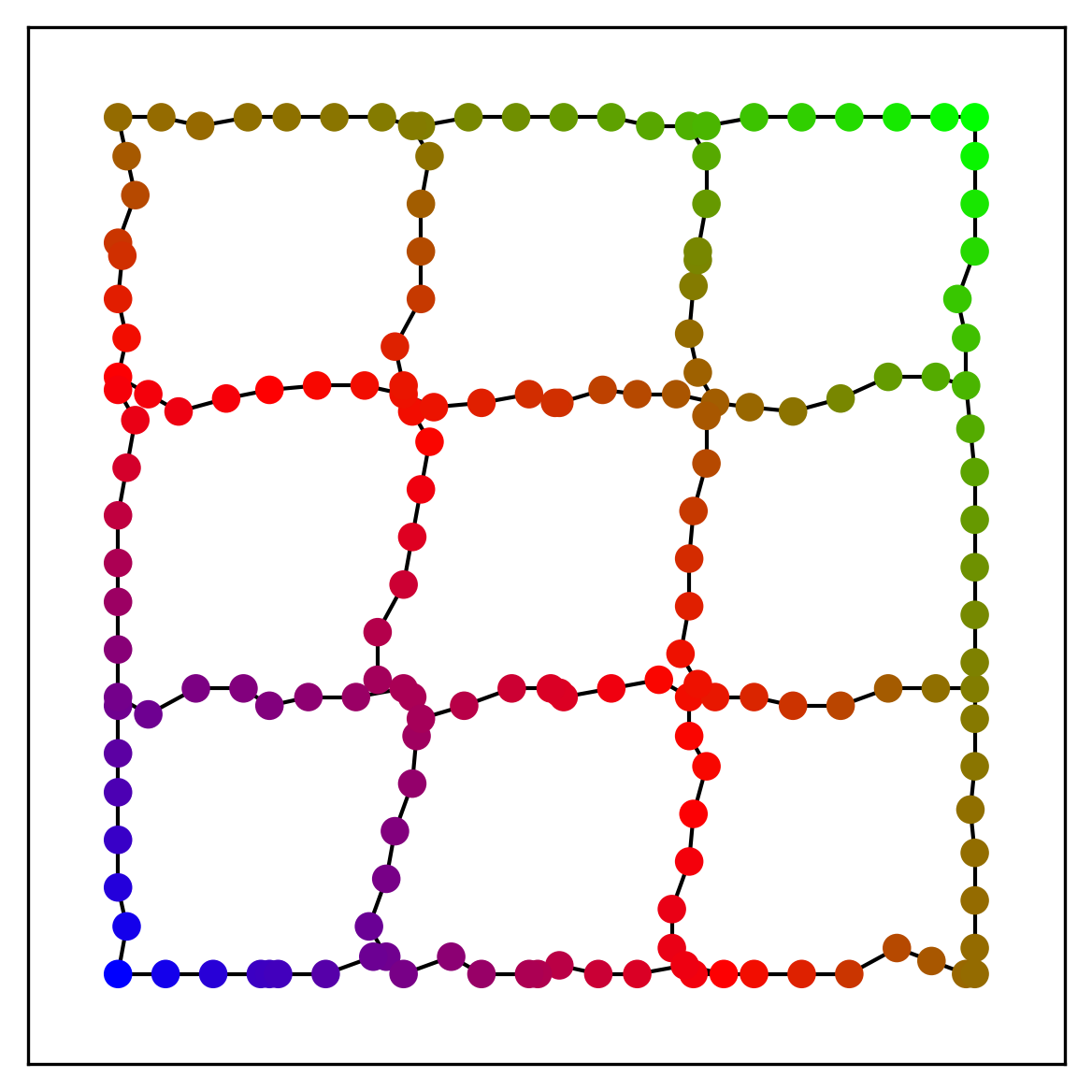 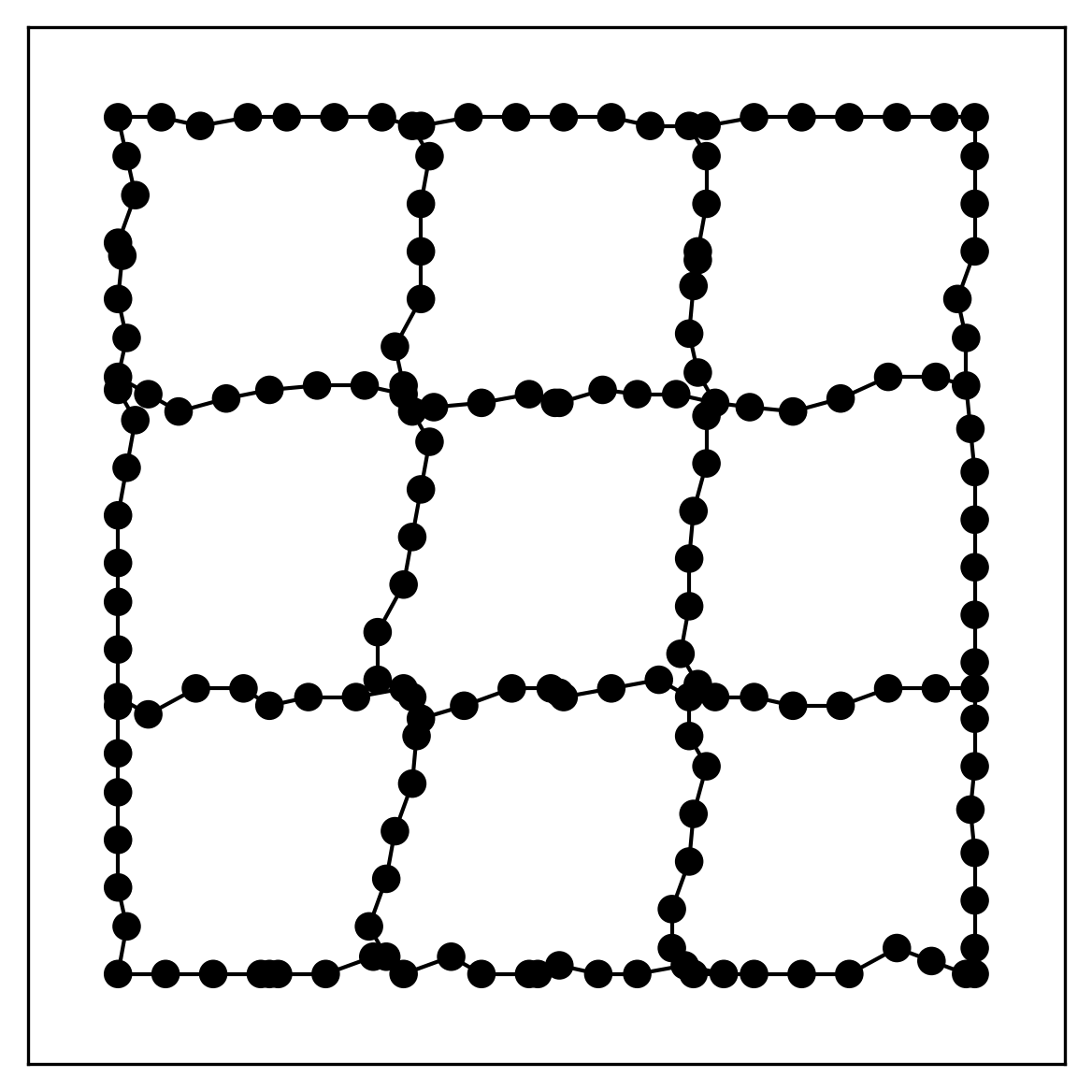 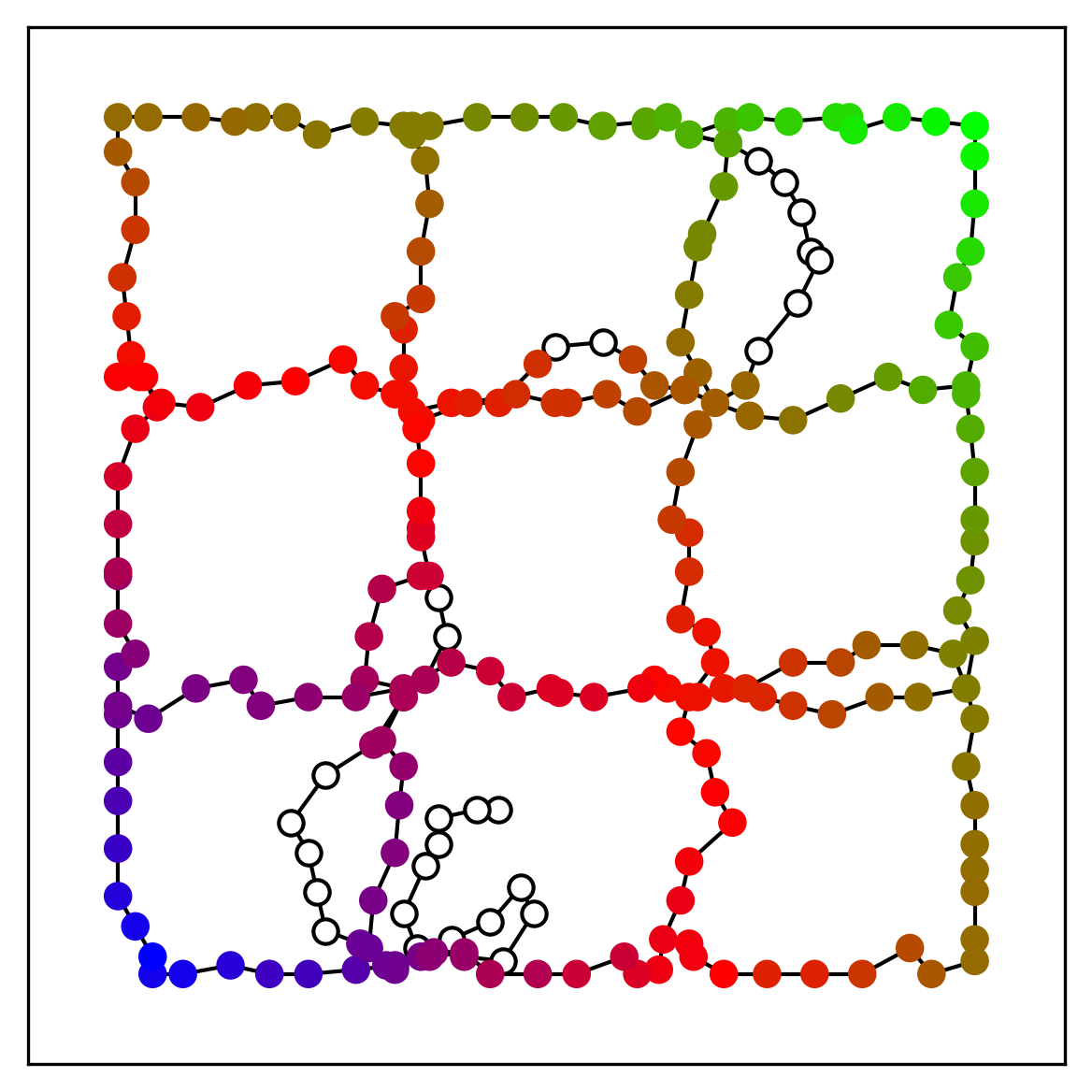 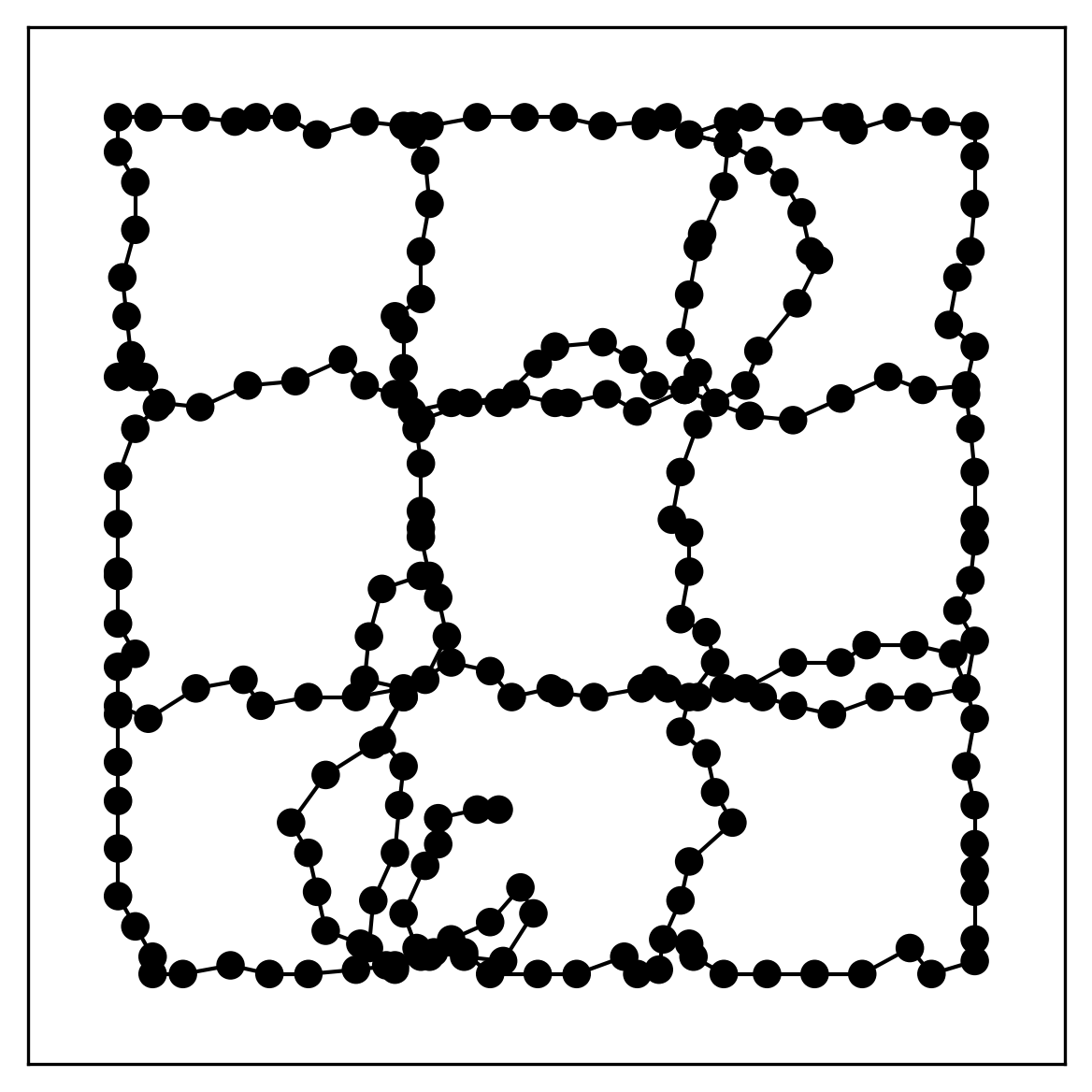 50
Noise
Geometric location
Graph structure
Geometric location +
Graph structure
Target
Source
Wasserstein
GW
FGW
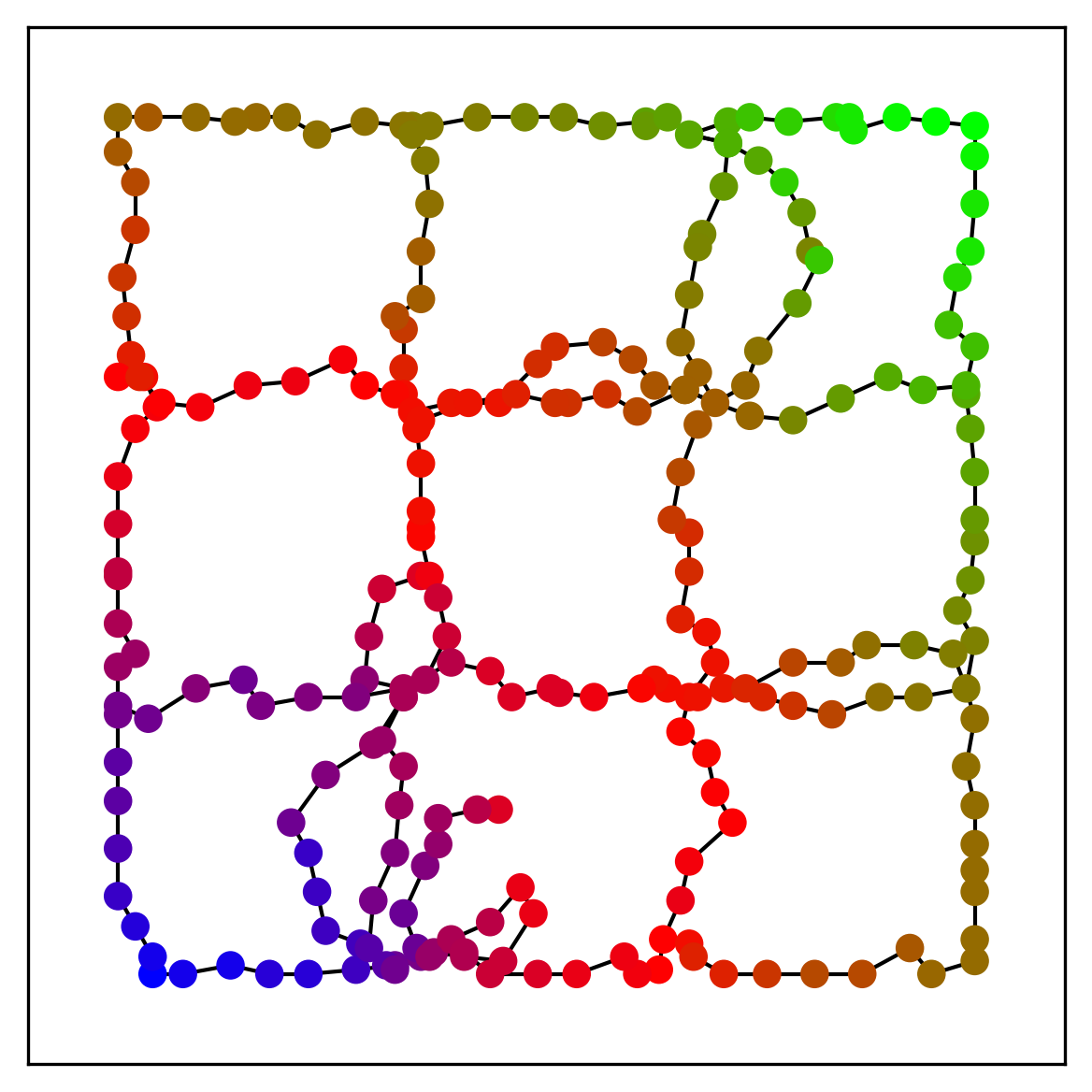 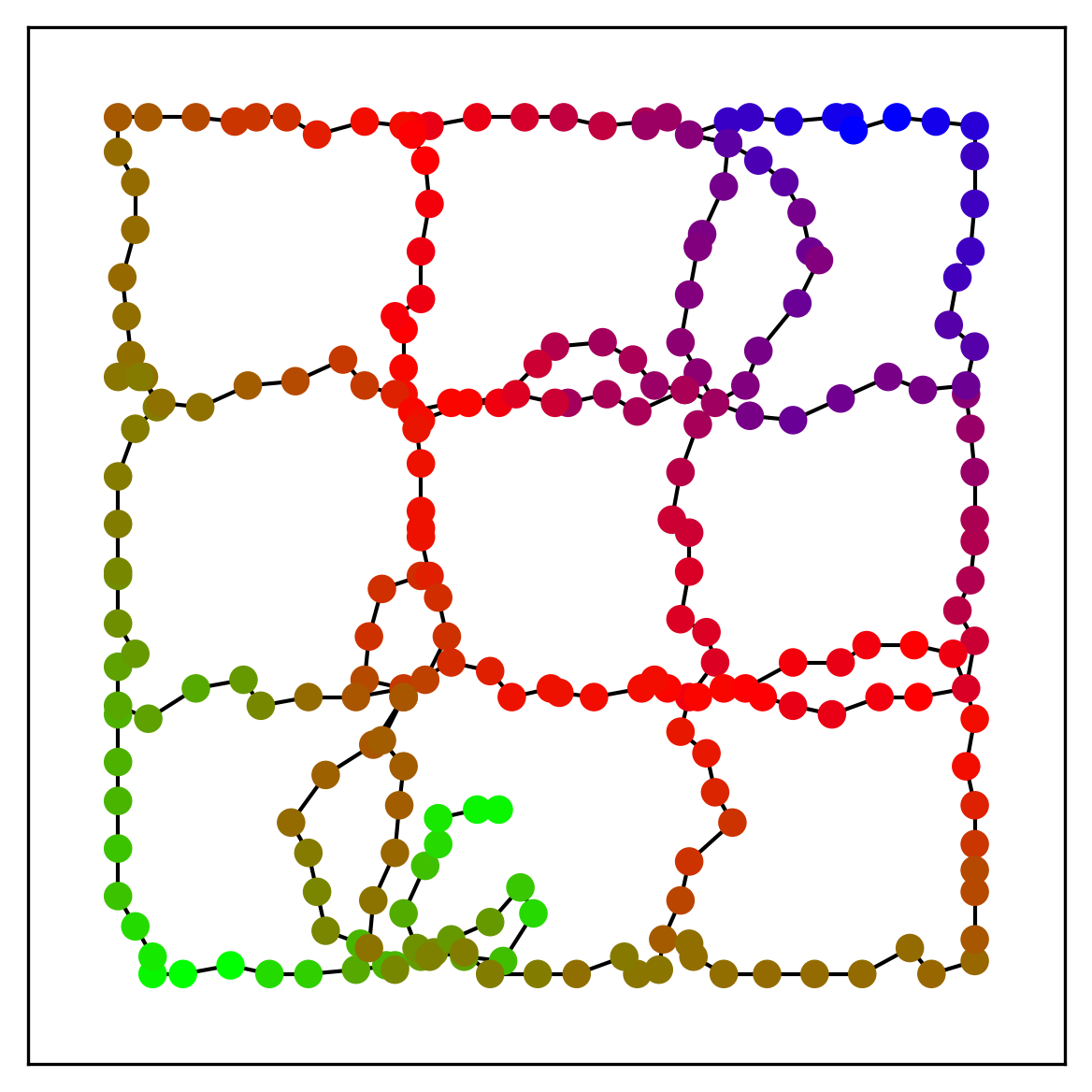 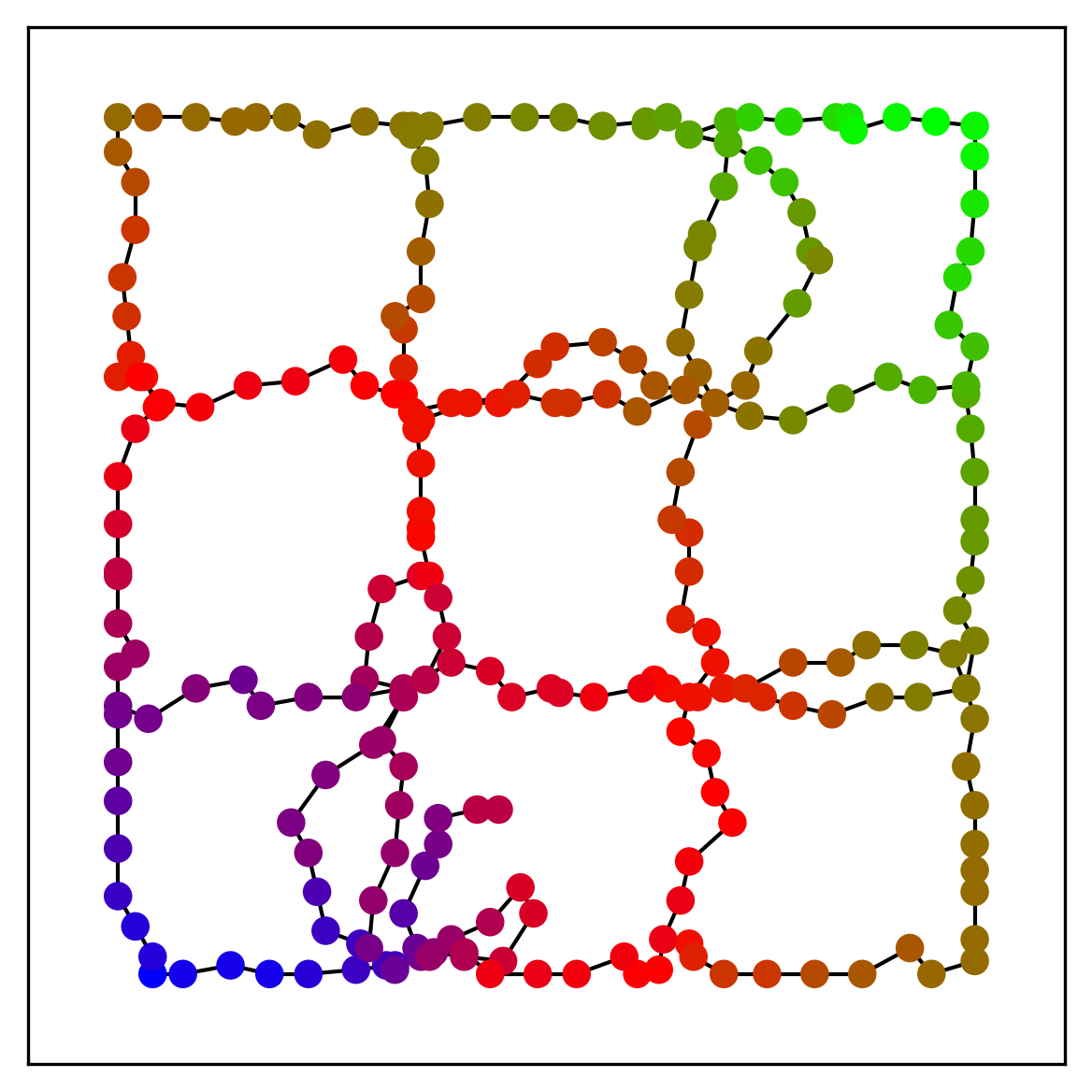 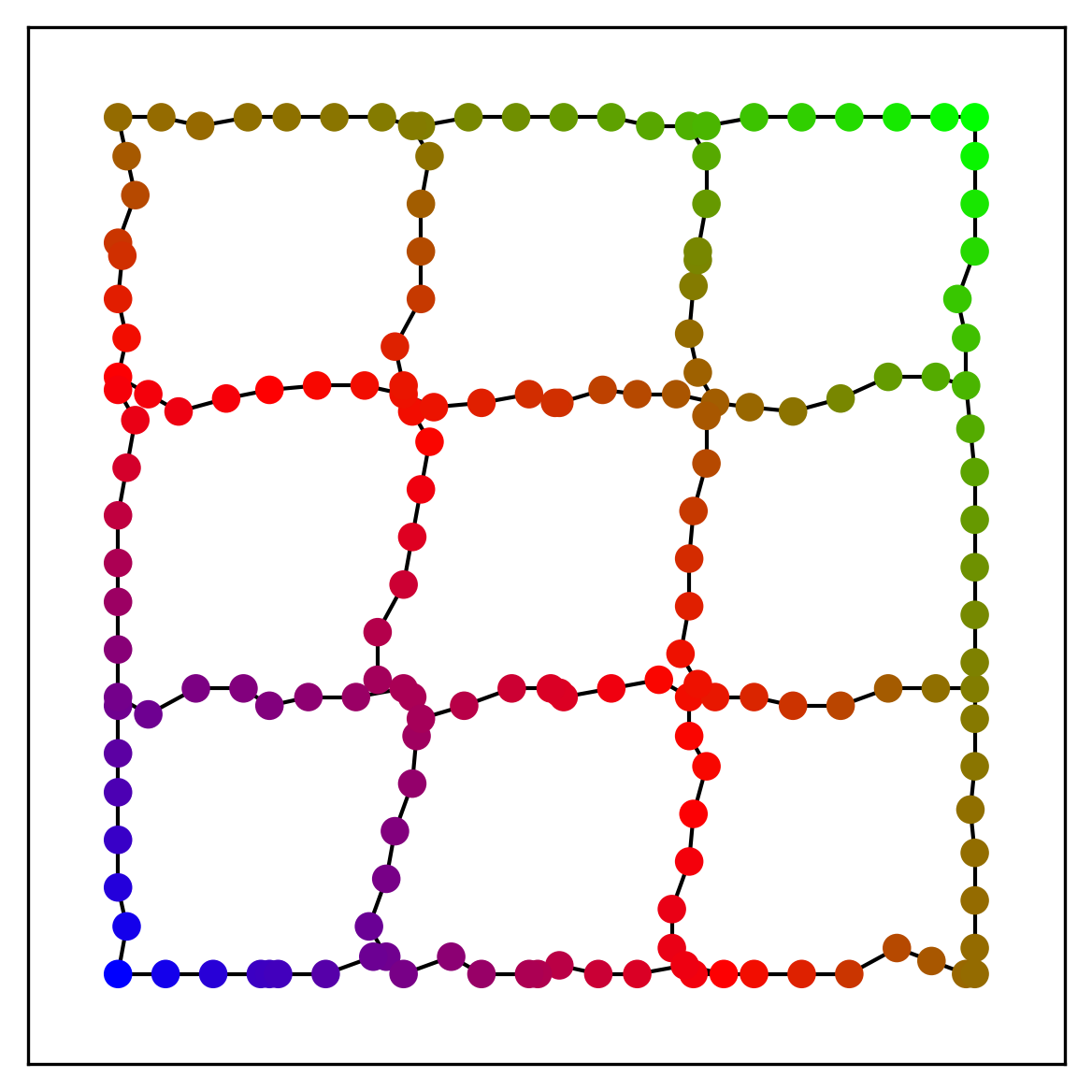 OT
pFGW
pW
pGW
Partial OT
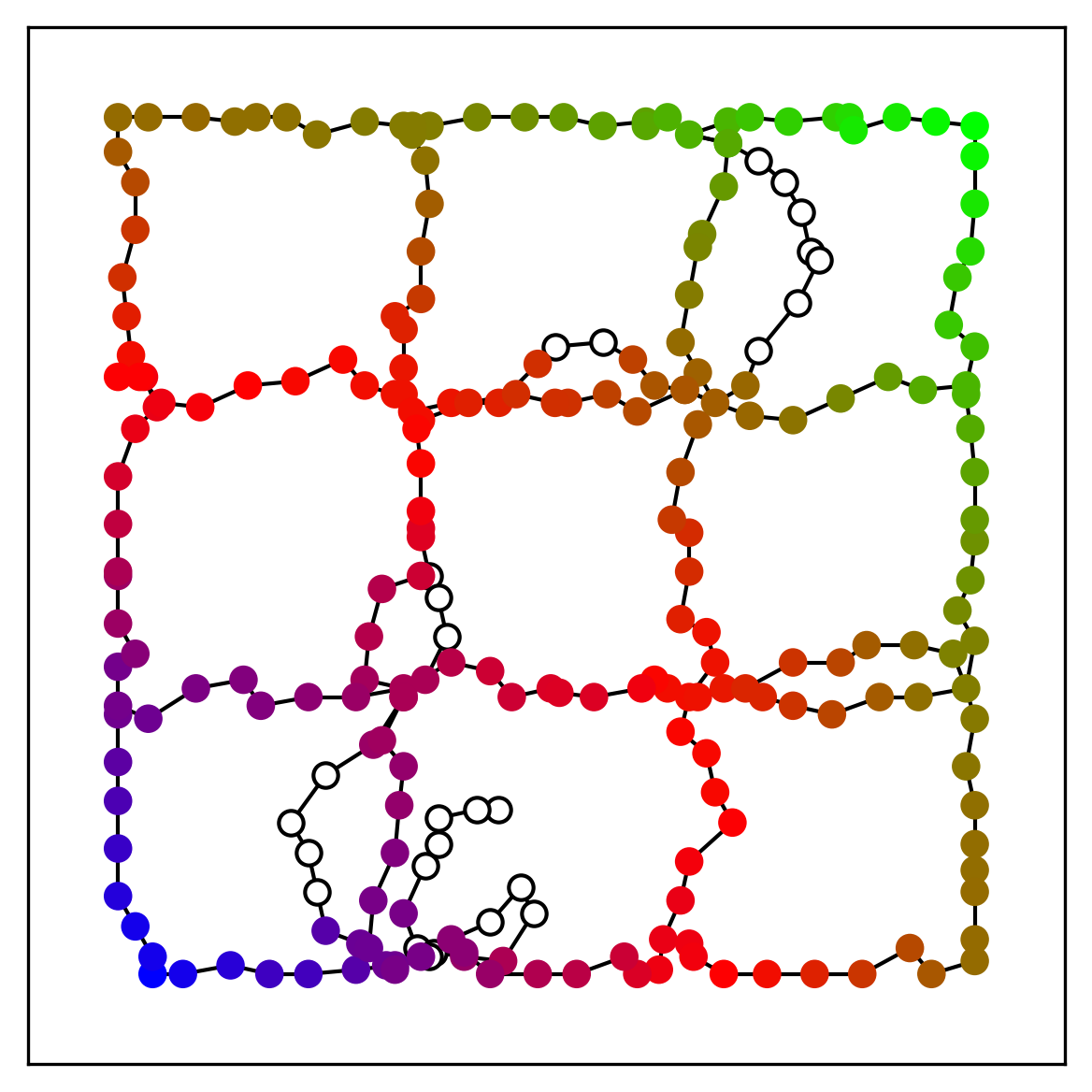 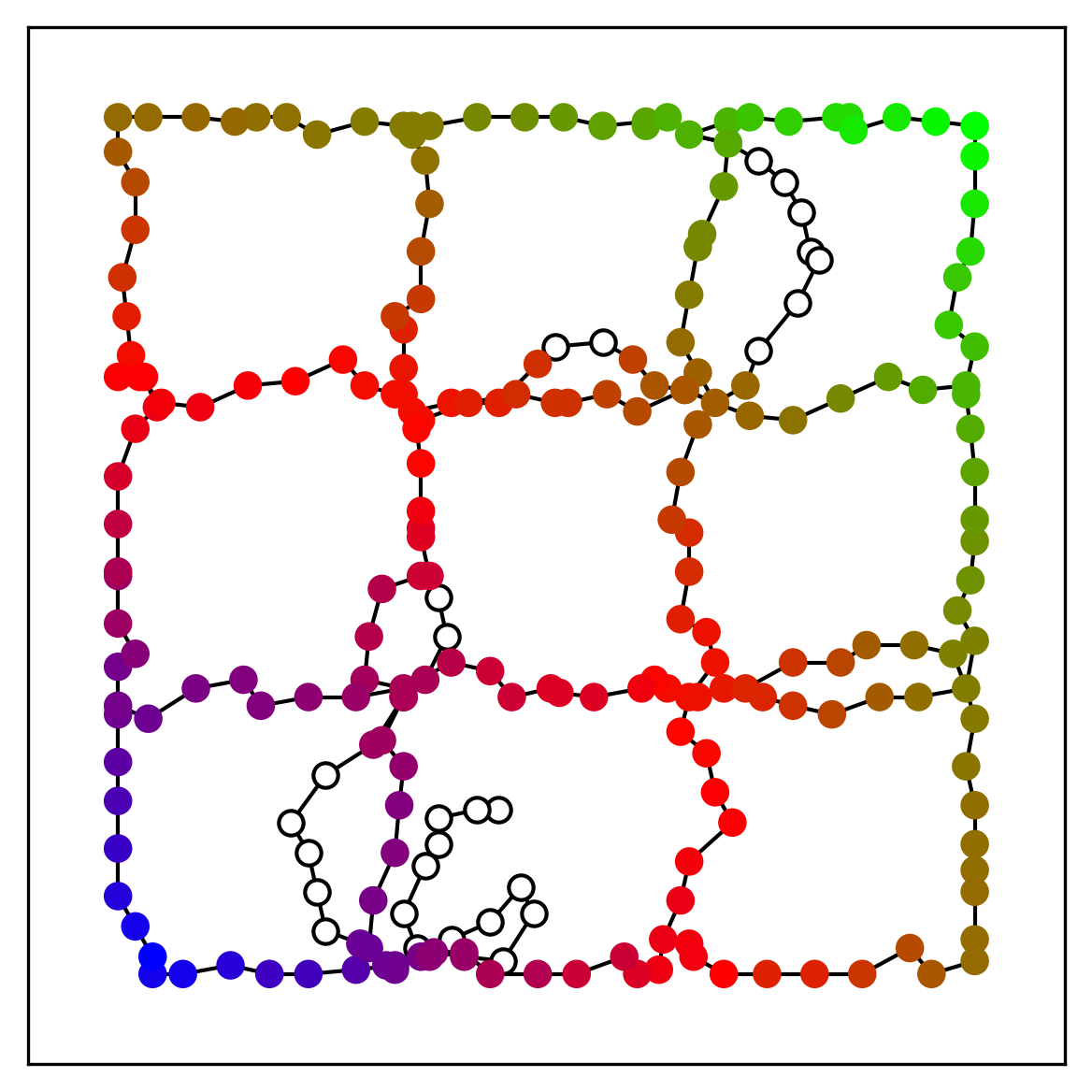 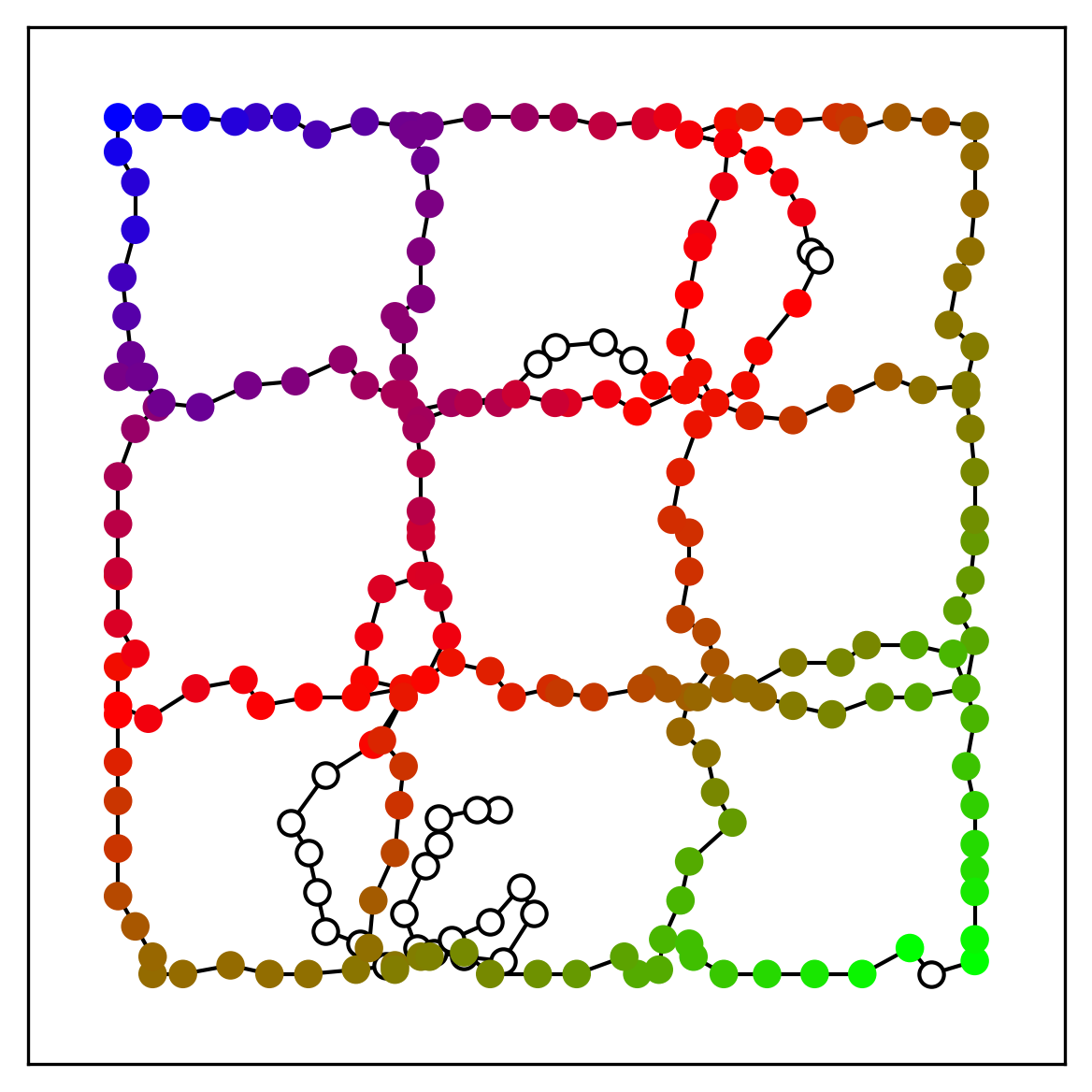 51
Result – Feature Correspondence
Dataset: Heated Cylinder [1]
Source
Target (pFGW)
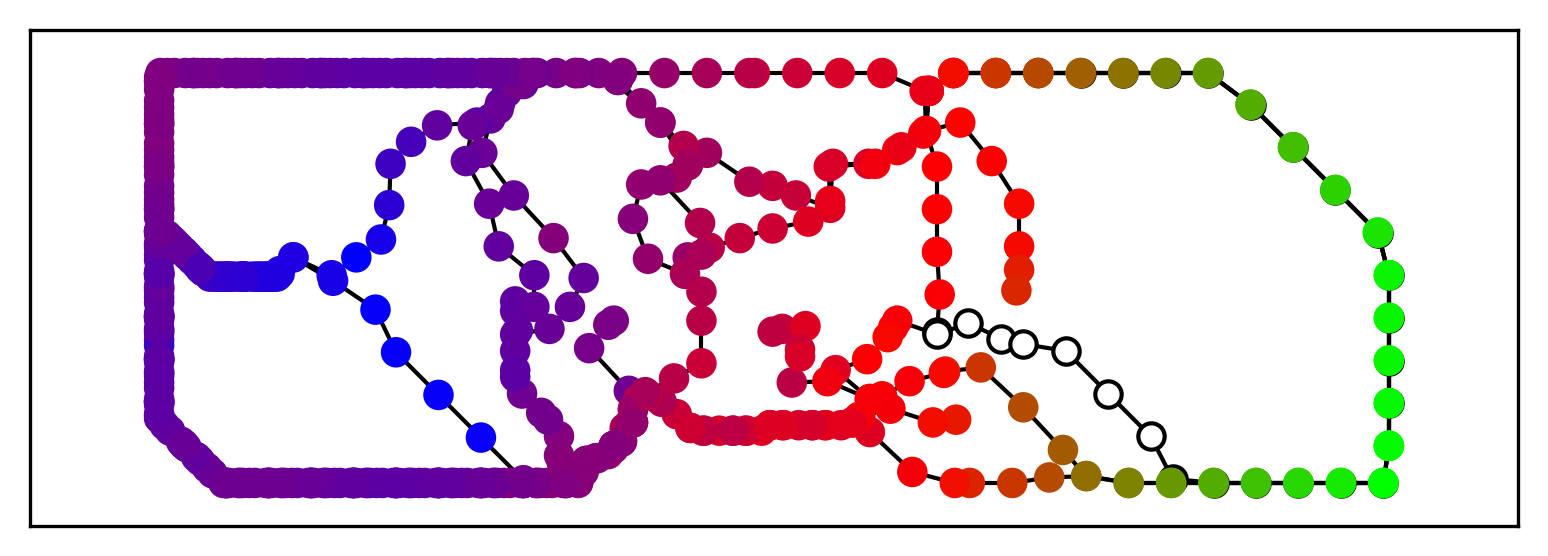 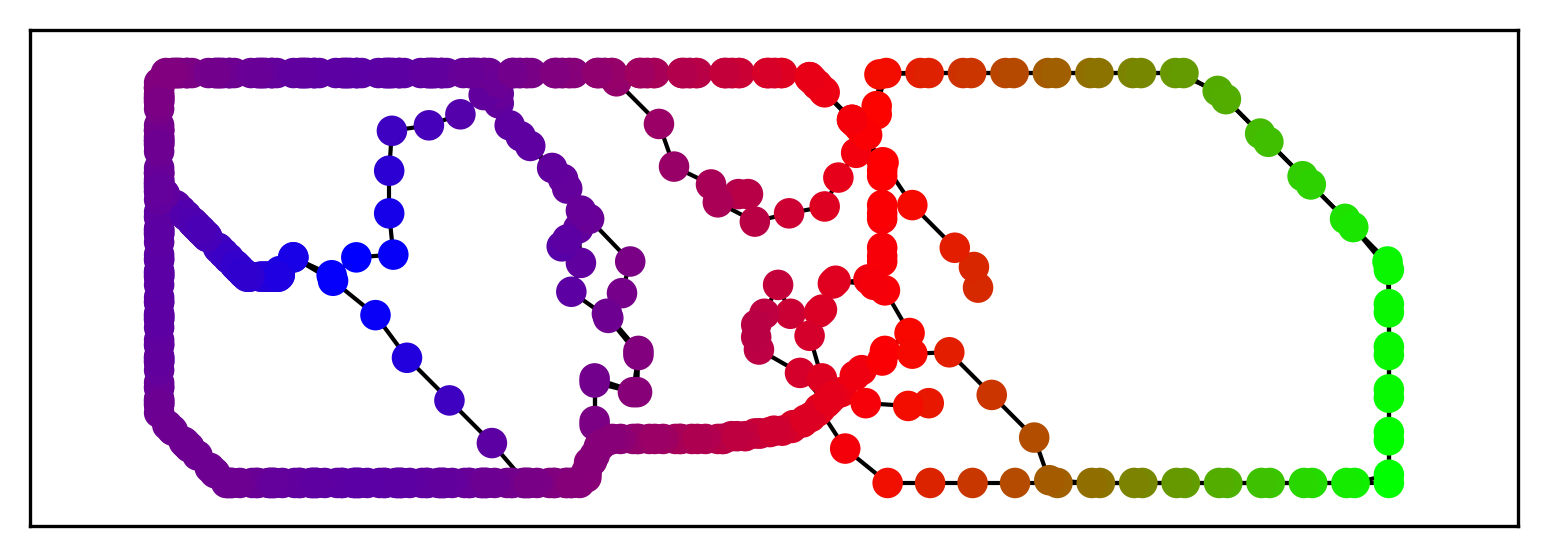 52
[1]. Computer graphics laboratory. https://cgl.ethz.ch/research/visualization/data.php.
Detecting Structure Similarities – Heated Cylindner
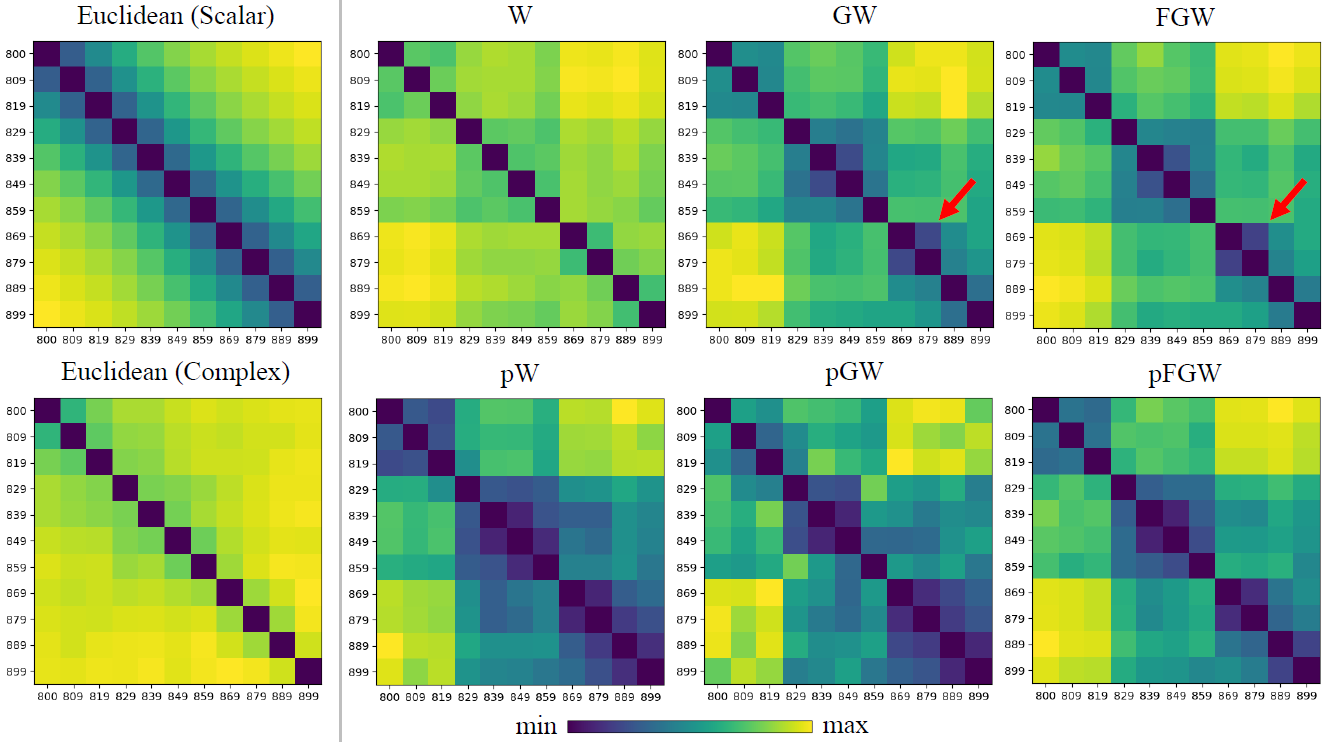 53
Detecting Structure Similarities – Heated Cylindner
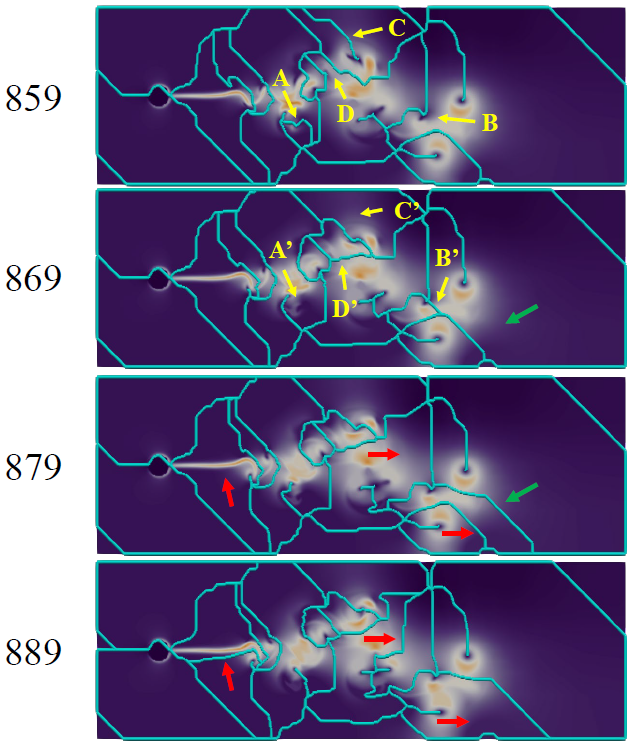 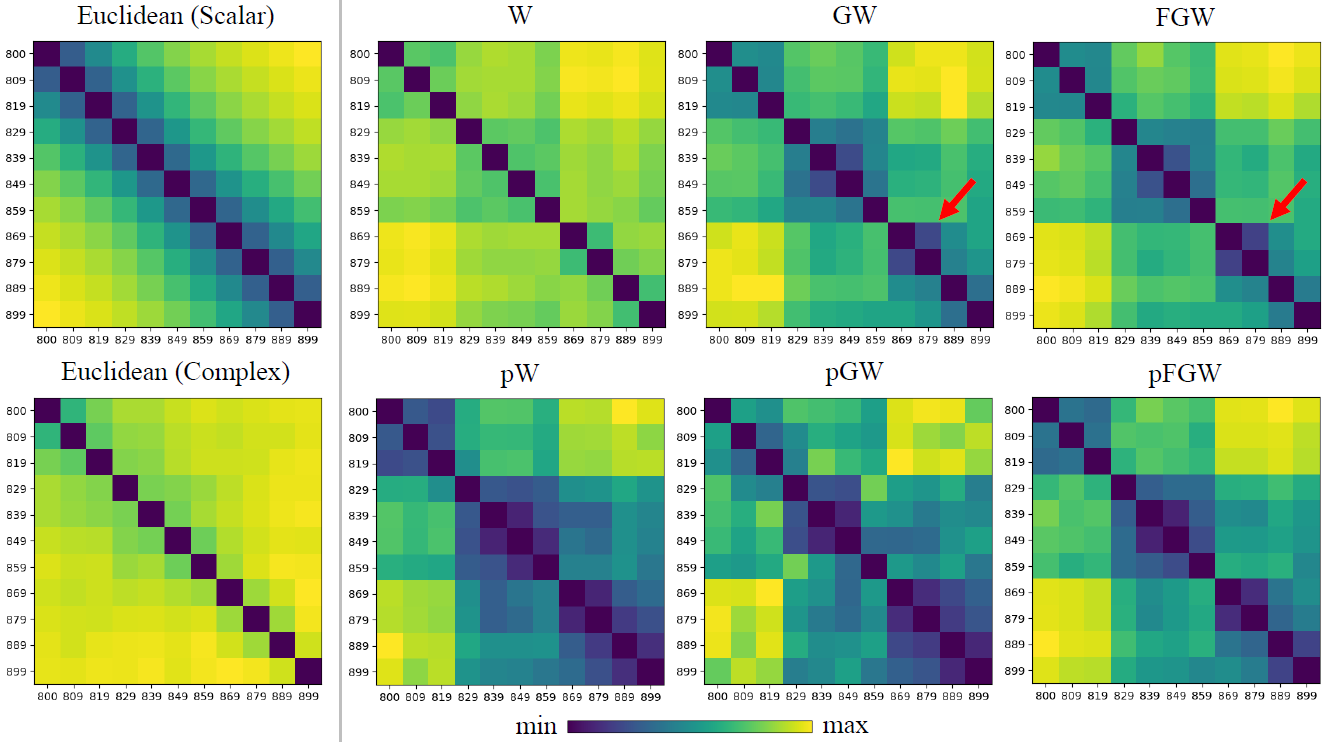 54
Classification
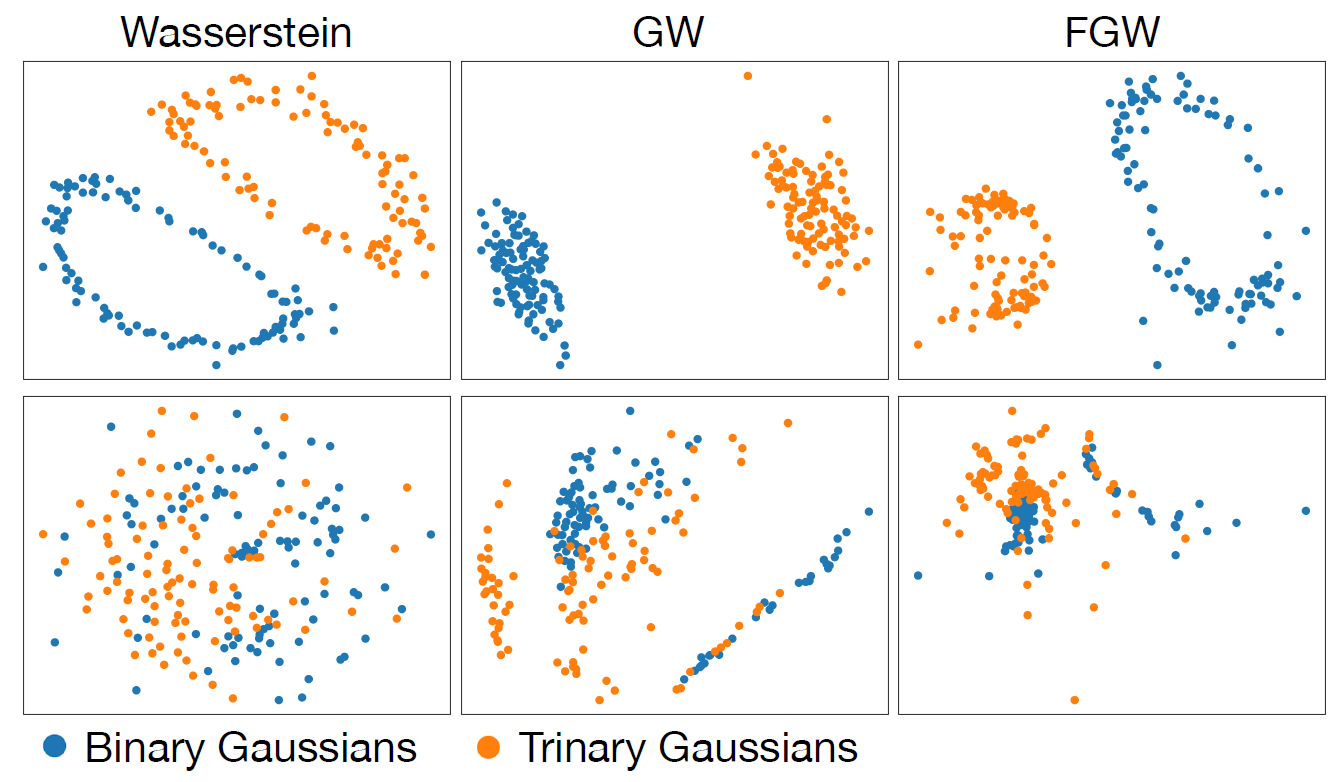 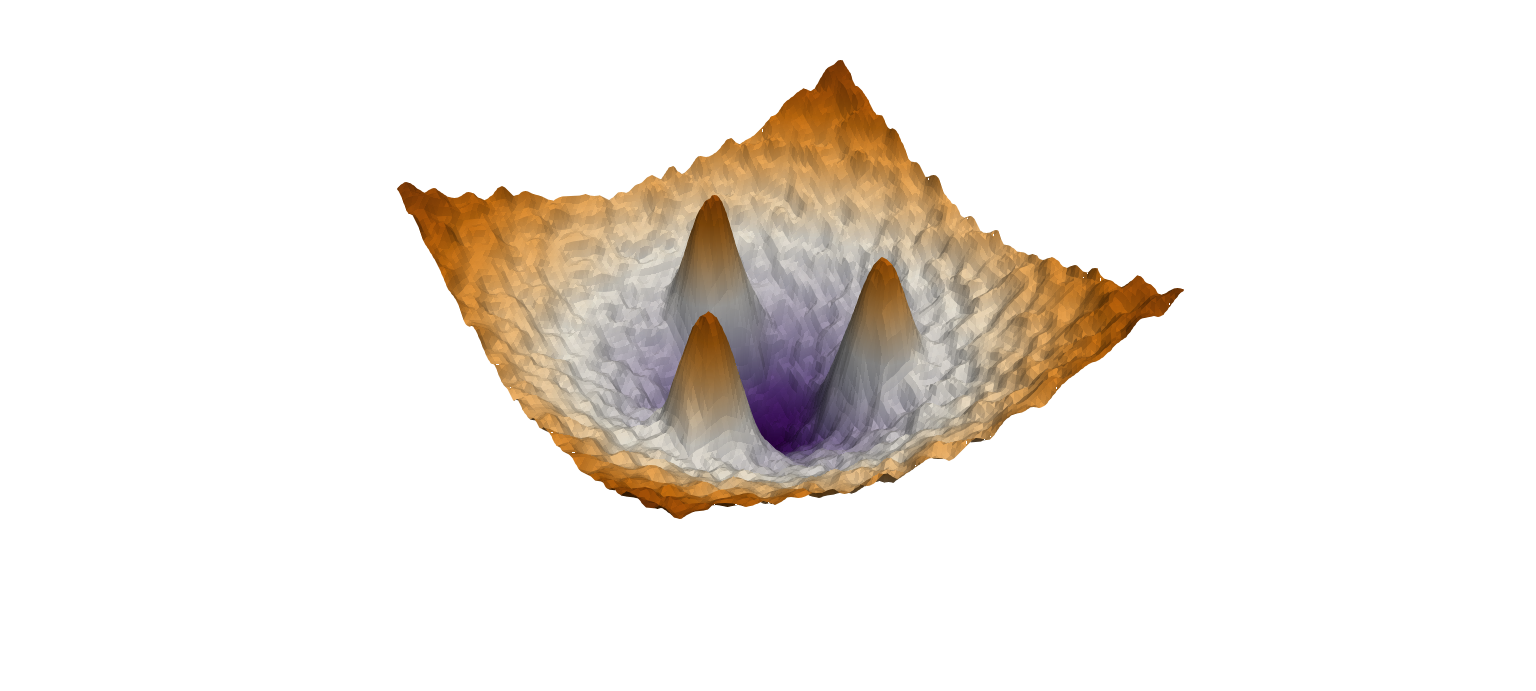 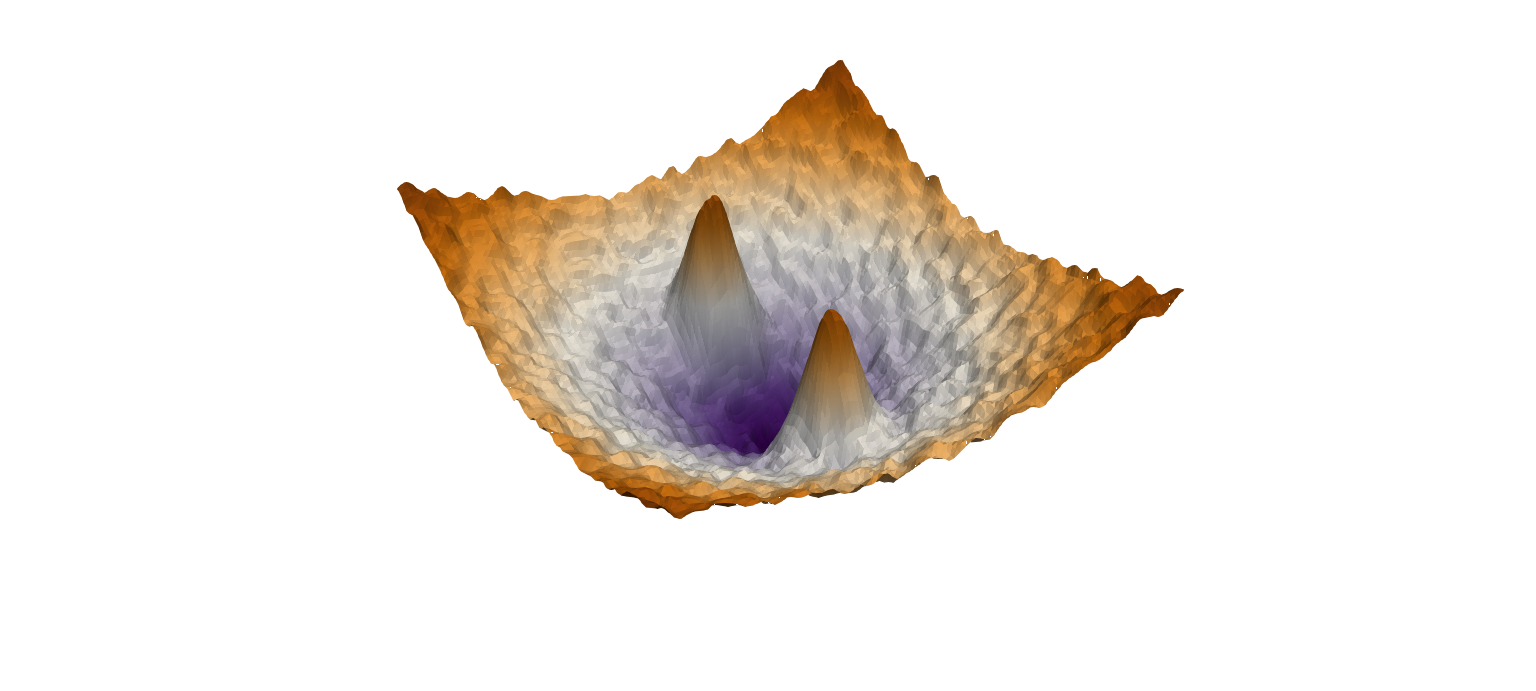 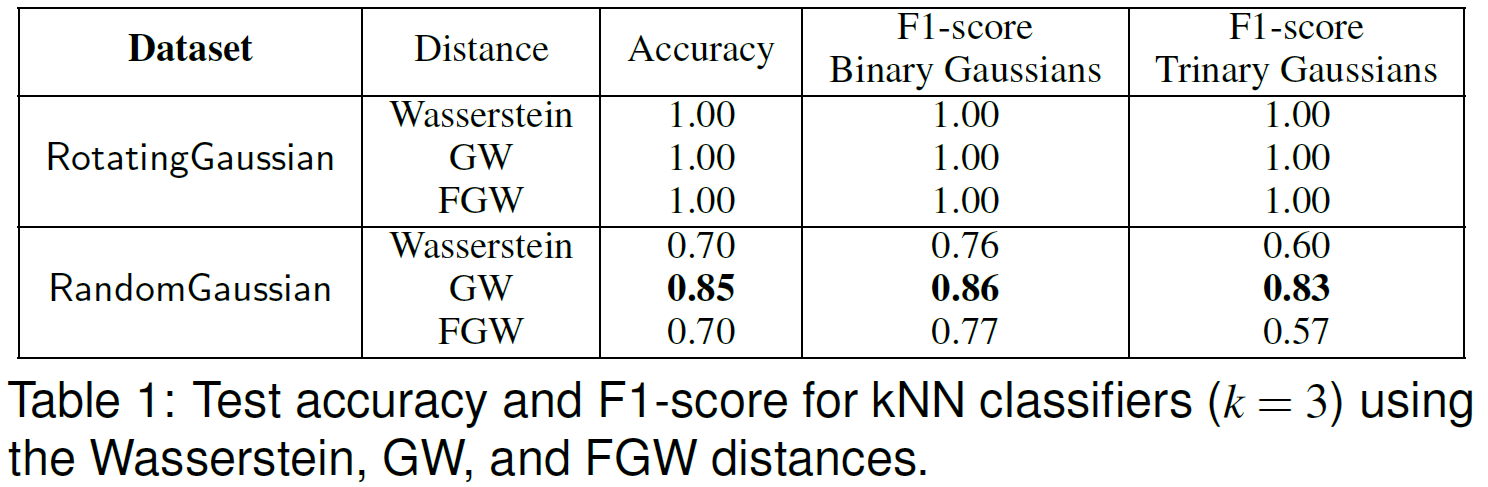 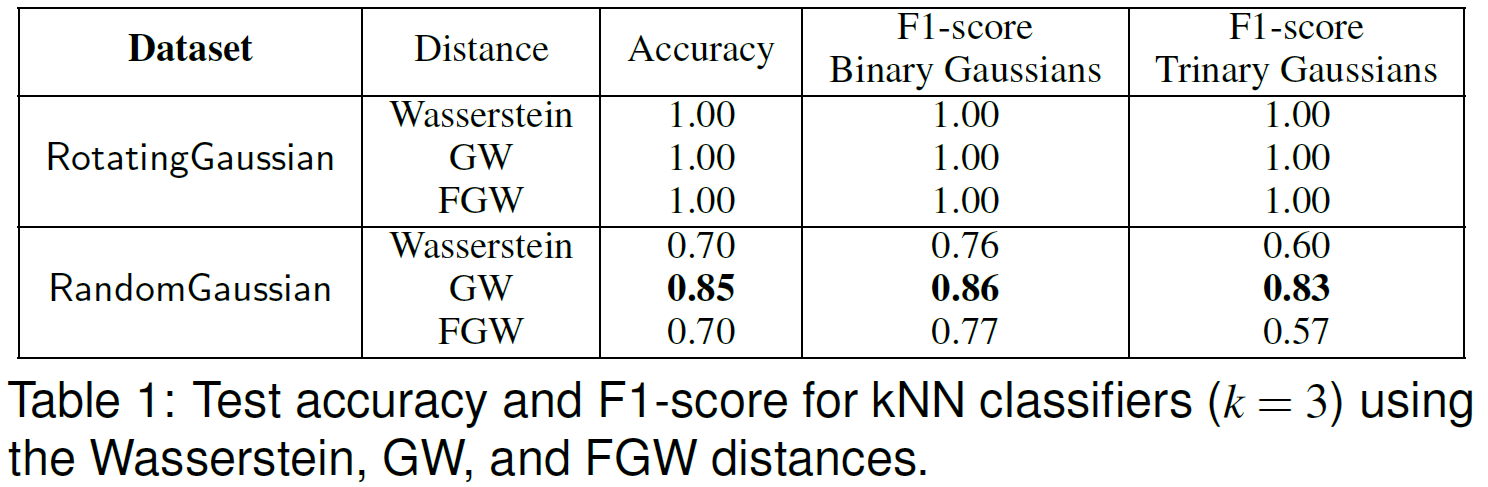 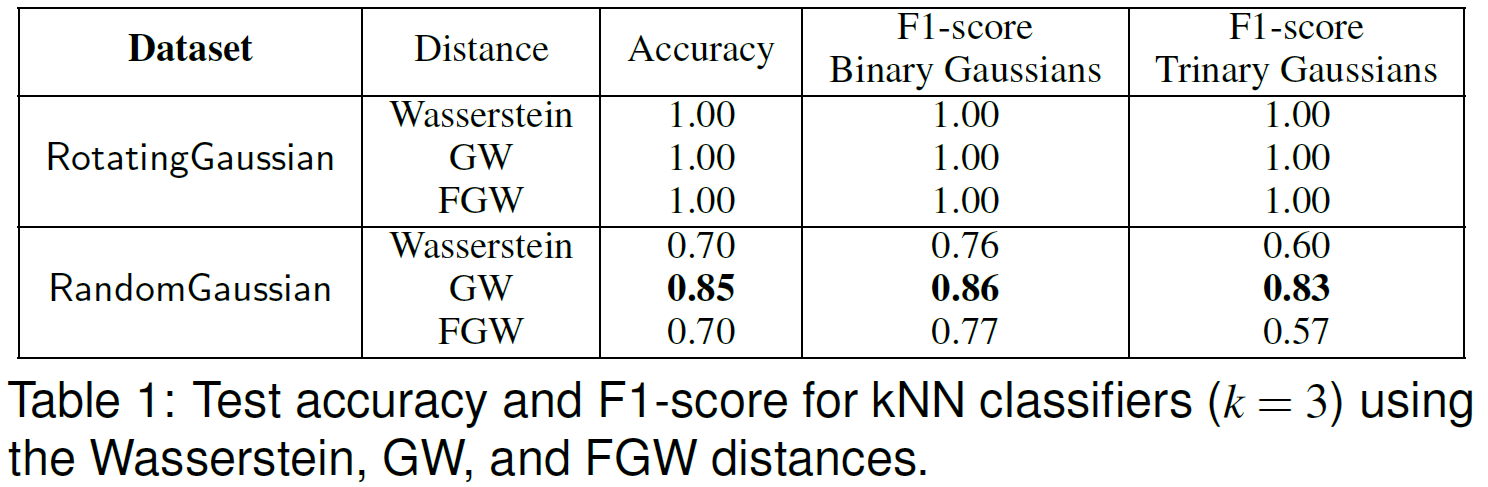 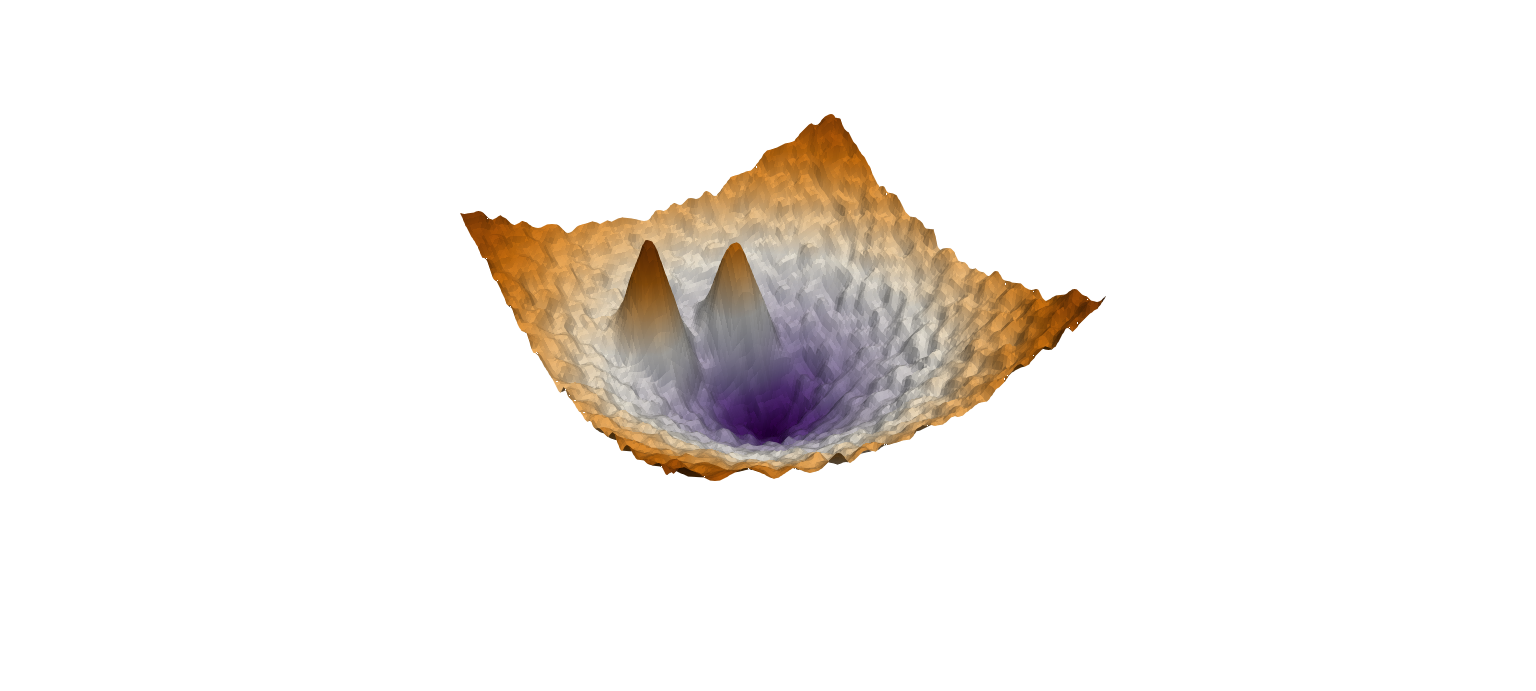 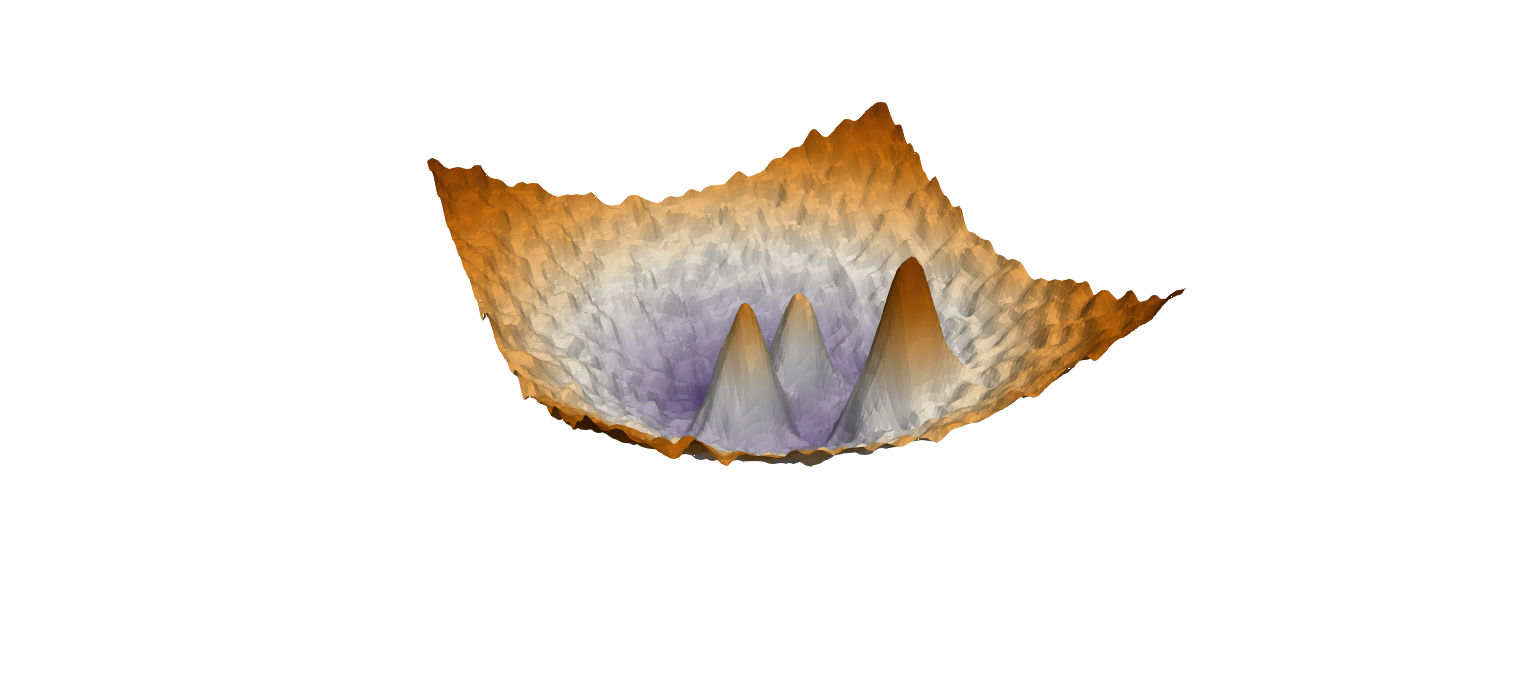 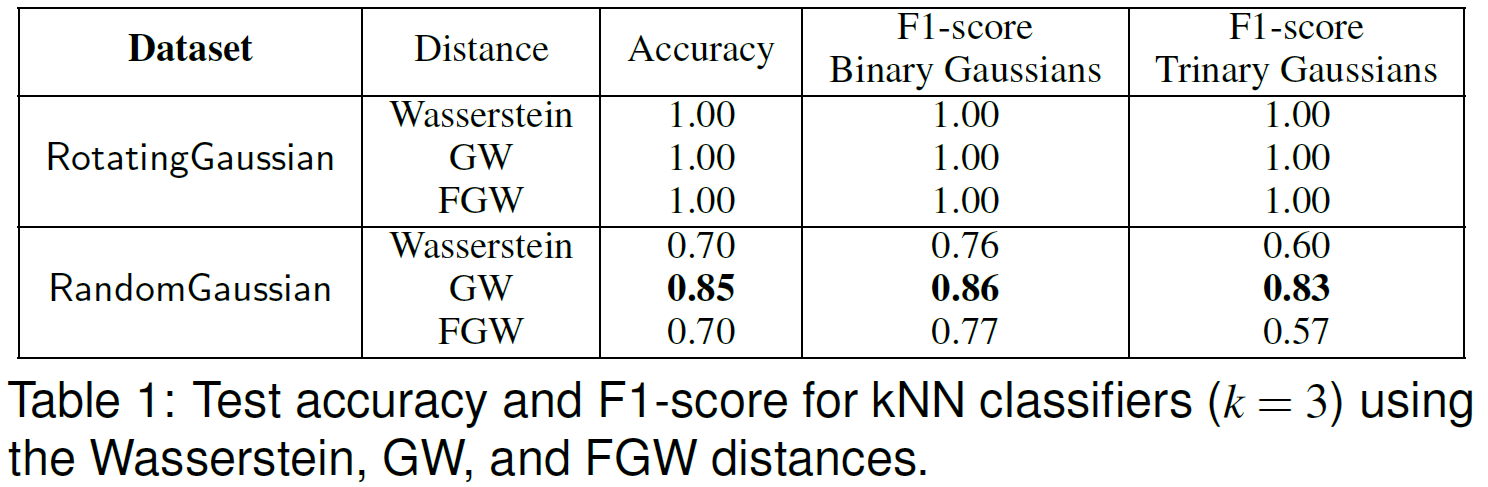 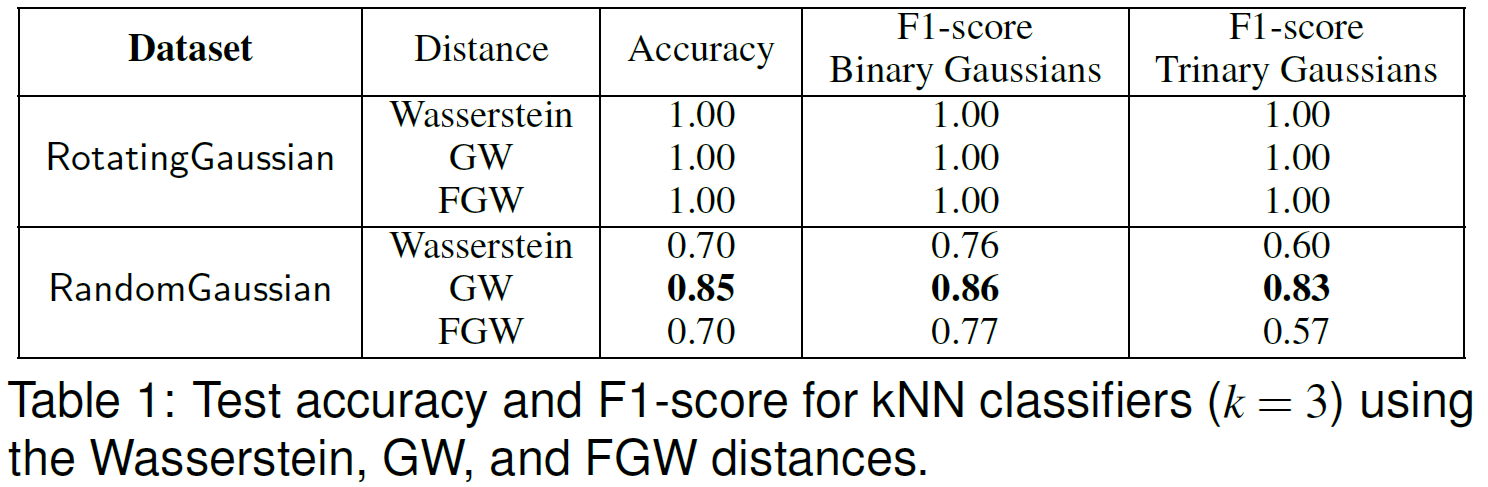 55
Conclusion
A class of OT-based distances between Morse graphs
serve as a type of Morse-complex comparative measures
can encode different information
can be robust to noise: partial OT
56
Summary
57
My webpage
(preprints available)
Summary
https://mingzhefluorite.github.io
Optimal Transport: useful tool for comparing graph-based topological descriptors
Theoretical foundation + Easy-to-compute
Output: structure correspondence and similarity measure
Different encodings / variations
Gromov-Wasserstein Distance: intra-graph relations
Wasserstein Distance: node attributes
Partial OT: flexibility in matching
More to explore…
58
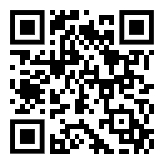 My webpage
(preprints available)
Collaborators and Grants
https://mingzhefluorite.github.io
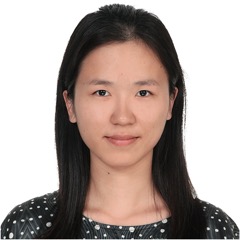 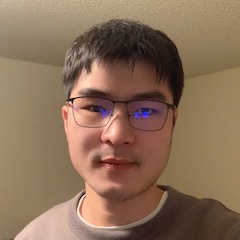 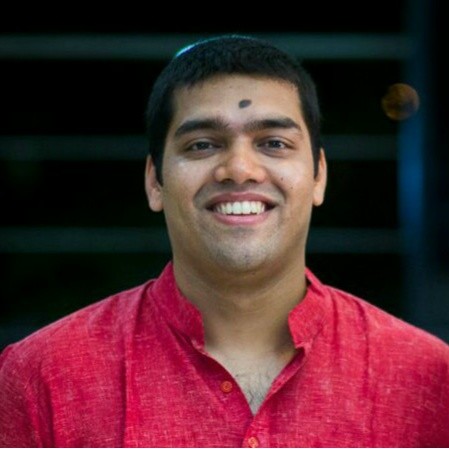 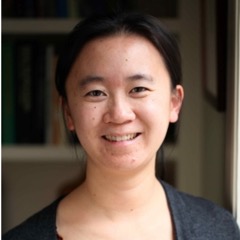 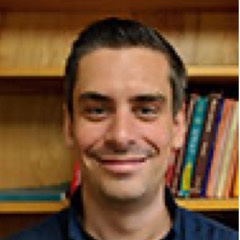 Lin Yan
Xinyuan Yan
Sourabh Palande
Bei Wang
Tom Needham
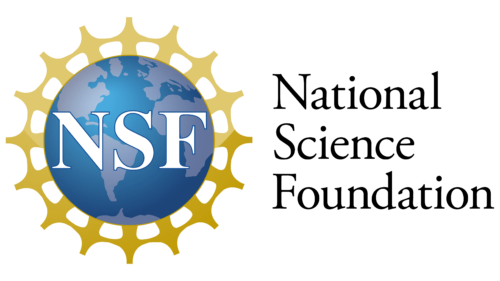 Grants
NSF IIS-2145499, IIS-1910733, DMS-2107808
DOE DE-SC0021015
And more: 
C. Storm, A. Y. Li
D. Chatterjee, F. Glassmeier, F. Senf
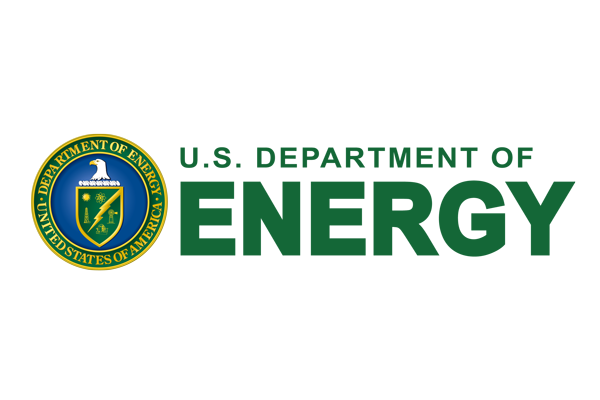 59
References
H. Carr, O. R¨ubel, and G. H. Weber. Distributed hierarchical contour trees. In 2022 IEEE 12th Symposium on Large Data Analysis and Visualization (LDAV), pages 1–10, New York, 2022. IEEE.
H. Carr, J. Snoeyink, and M. van de Panne. Flexible isosurfaces: Simplifying and displaying scalar topology using thecontour tree. Computational Geometry: Theory and Applications, 43(1):42–58, 2010.
L. Chapel, M. Z. Alaya, and G. Gasso. Partial optimal tranport with applications on positive-unlabeled learning. Advances in Neural Information Processing Systems, 33:2903–2913, 2020.
S. Chowdhury and T. Needham. Gromov-Wasserstein averaging in a Riemannian framework. Proceedings of the IEEE/CVF Conference on Computer Vision and Pattern Recognition Workshops, pages 842–843, 2020.
S. Chowdhury and T. Needham. Generalized spectral clustering via Gromov-Wasserstein learning. Proceedings of The 24th International Conference on Artificial Intelligence and Statistics, PMLR, 130:712–720, 2021.
P. Hristov, G. H. Weber, H. Carr, O. R¨ubel, and J. Ahrens. Data parallel hypersweeps for in situ topological analysis. In 2020 IEEE 10th Symposium on Large Data Analysis and Visualization (LDAV), pages 12–21, New York, 2020. IEEE.
M. Li, H. Carr, O. R¨ubel, B. Wang, and G. H. Weber. Distributed augmentation, hypersweeps, and branch decomposition of contour trees for scientific exploration. IEEE Transactions on Visualization and Computer Graphics, pages 1–11, 2024.
60
References
F. Mémoli. Gromov-Wasserstein distances and the metric approach to object matching. Foundations of Computational Mathematics, 11(4):417–487, 2011.
M. Pont, J. Vidal, J. Delon, and J. Tierny. Wasserstein distances, geodesics and barycenters of merge trees. IEEE Transactions on Visualization and Computer Graphics, 2021.
G. Reeb. Sur les points singuliers d’une forme de pfaff completement intergrable ou d’une fonction numerique (on the singular points of a complete integral pfaff form or of a numerical function). Comptes Rendus Acad. Science Paris, 222:847–849, 1946.
T. Vayer, N. Courty, R. Tavenard, and R. Flamary. Optimal transport for structured data with application on graphs. International Conference on Machine Learning, pages 6275–6284, 2019.
H. Xu, D. Luo, H. Zha, and L. Carin. Gromov-Wasserstein learning for graph matching and node embedding. International Conference on Machine Learning, pages 6932–6941, 2019.
L. Yan, T. B. Masood, F. Rasheed, I. Hotz, and B. Wang. Geometry-aware merge tree comparisons for time-varying datawith interleaving distances. IEEE Transactions on Visualization and Computer Graphics (TVCG), 2022.
61